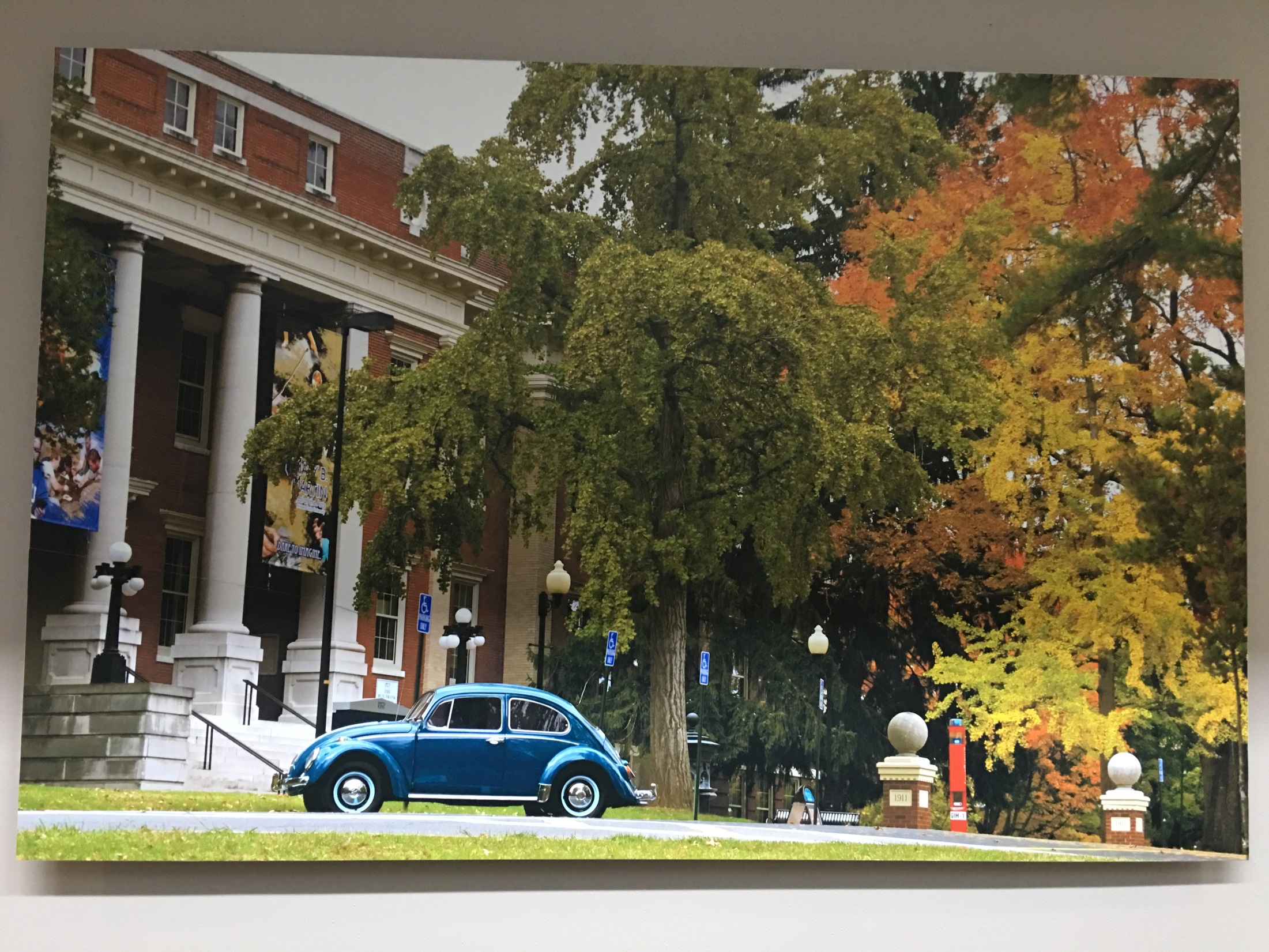 A Brief History of ETSU, Gilbreath Hall, and the Department of Mathematics and Statistics
(in commemoration of the 90th anniversary of the department)
A rambling seminar presented by 
Robert “Dr. Bob” Gardner
October 28, 2016
Photo in the Johnson City Power Board lobby 
(as of 5/3/2016)
References
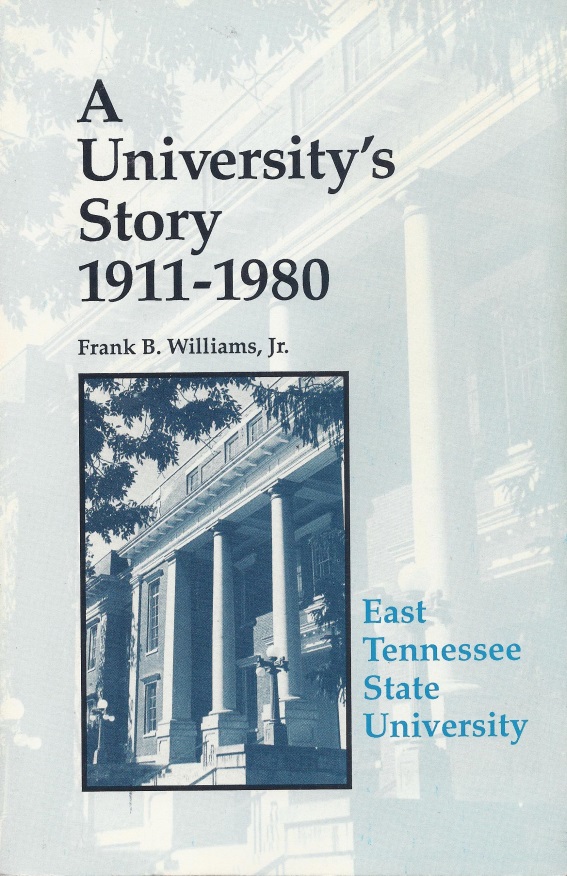 Bulletins of the school/college/university
Phone Directories
The Comet (newspaper)
University Websites
The Buccaneer (yearbook)
Personal photographs
Old Hickory
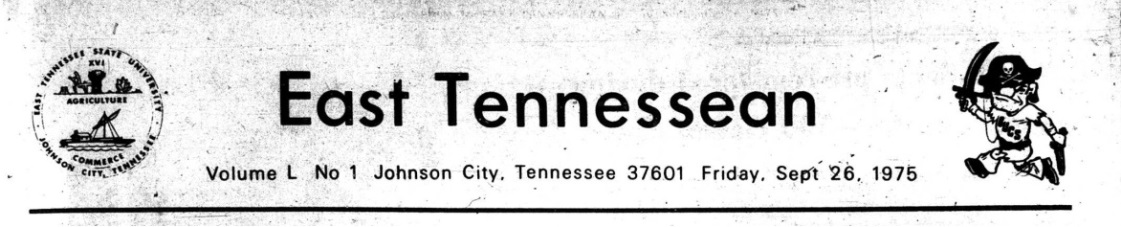 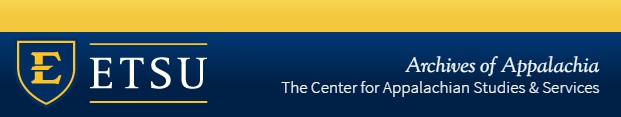 Special Thanks to: Selena Harmon, Archive Assistant
The Department of Mathematics (and Statistics) 
Celebrates 90 Years
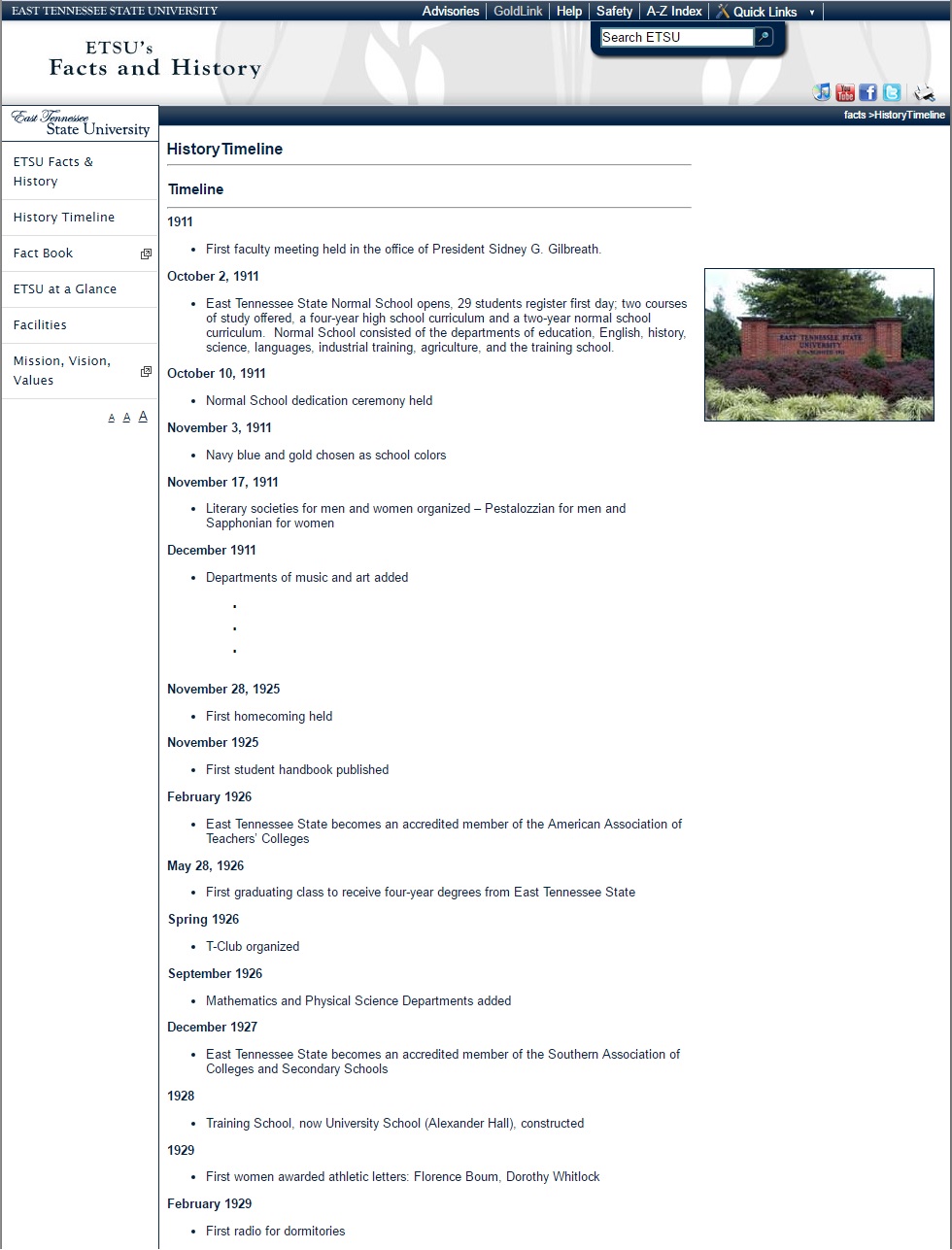 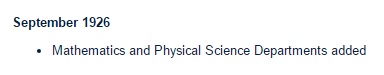 The website http://www.etsu.edu/facts/history.aspx states that the Mathematics Department was first part of the school in 1926.
Disclaimer
Our department is likely older than 90 years!  We’ll see a reference to another bit of information indicating that there are incorrect dates on the “Facts and History” webpage.
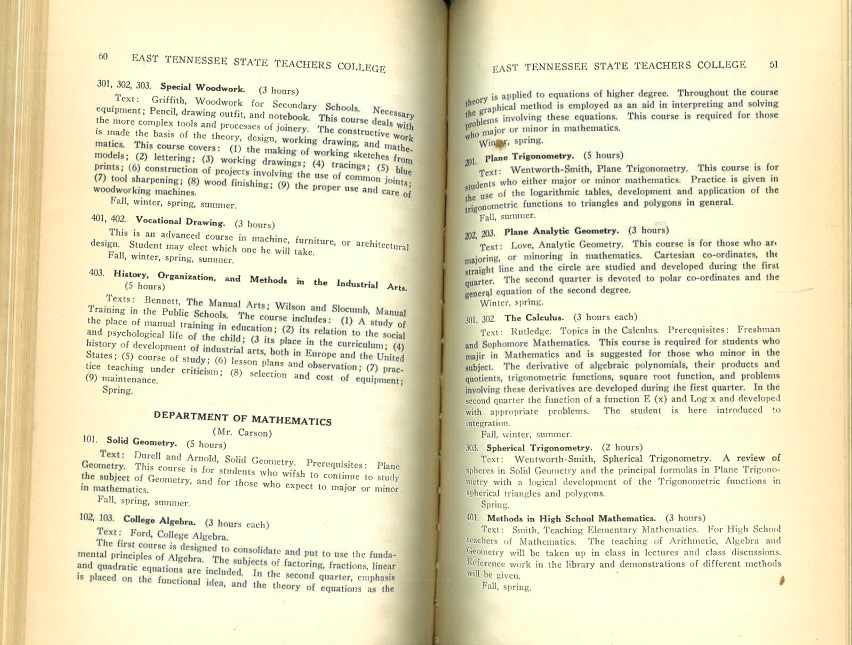 CLASSES
Solid Geometry
College Algebra
Plane Trigonometry
Plane Analytic Geometry
The Calculus
Spherical  Trigonometry
Methods in High School 
                   Mathematics
History of Mathematics
Solid Analytic Geometry
ETSC Bulletin (July, 1926) XVI #1
The Genesis of East Tennessee State Normal School
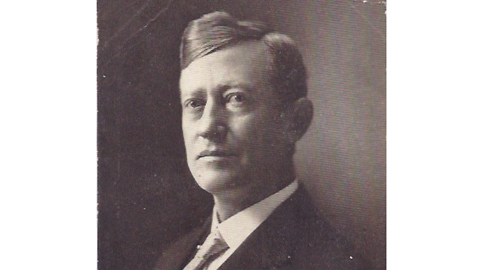 Tennessee Education Bill of 1909
Malcolm R. Patterson (1861-1935)
TN Governor 1907-1911
The Land for East Tennessee State Normal School
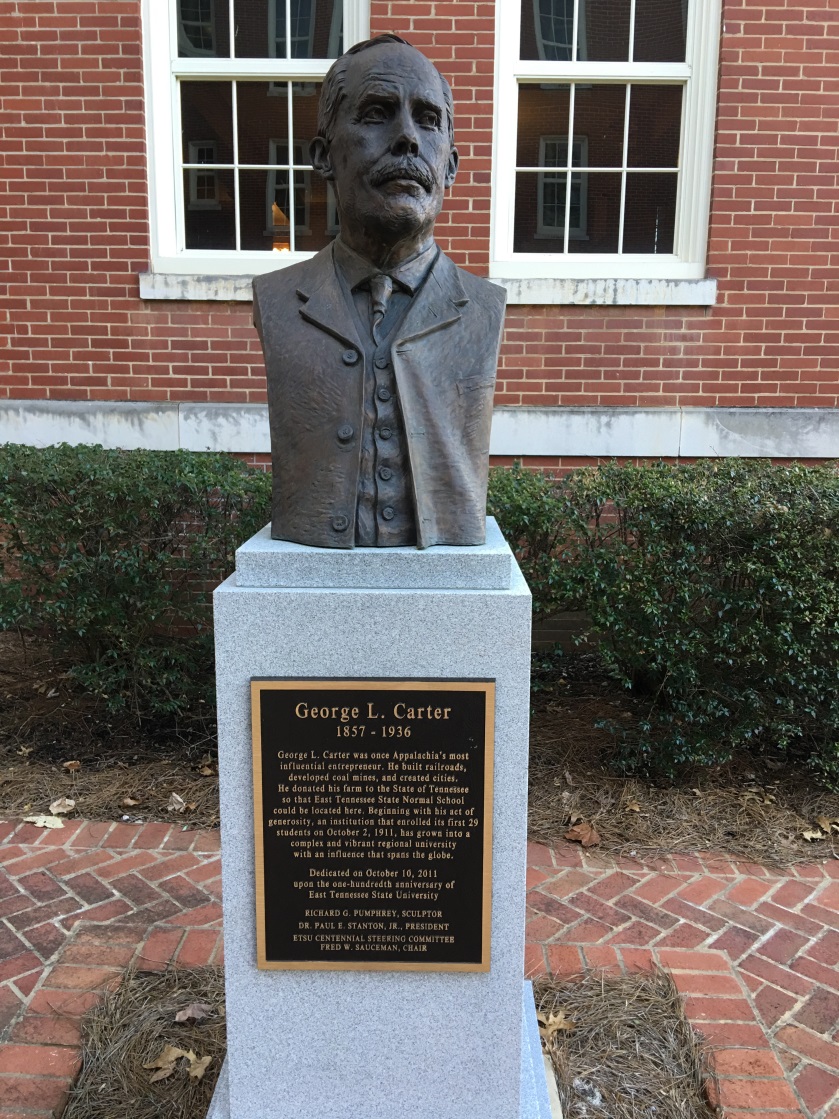 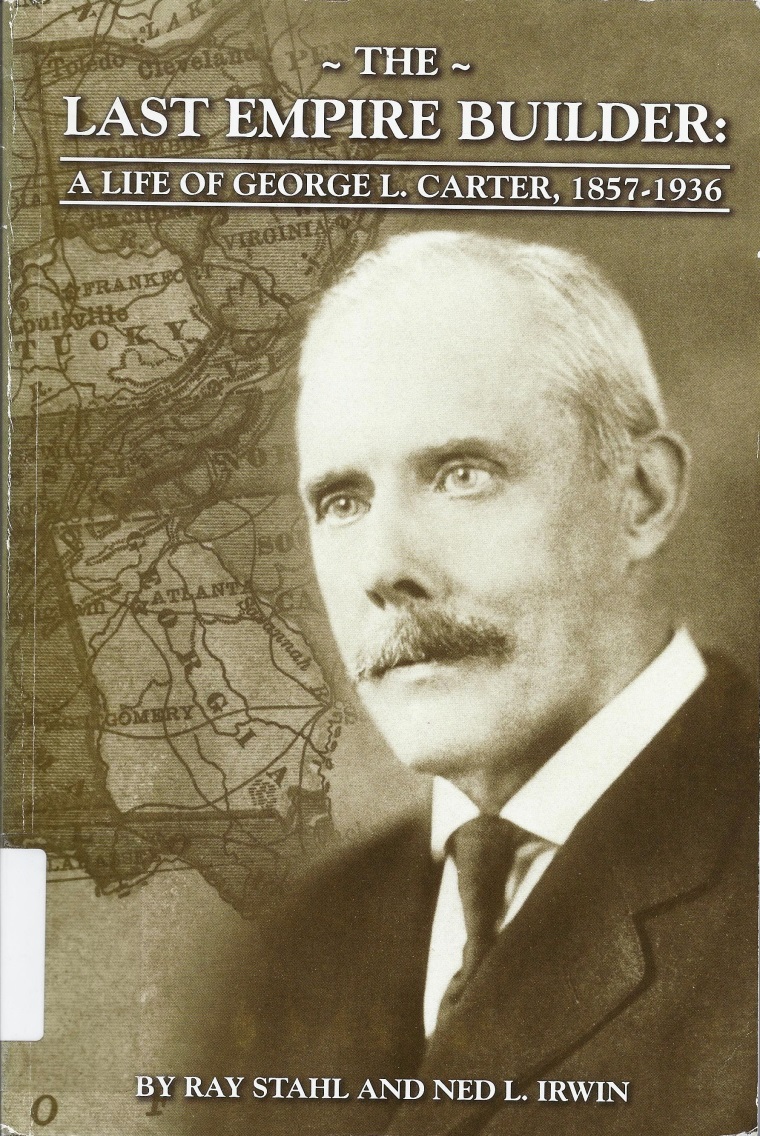 George L. Carter (1957-1936)
Bust outside Mayetta Carter Hall
Published by ETSU in 2012 
(HC102.5.C365 S7 2012 in ETSU Library)
YouTube Video: The Carter Legacy
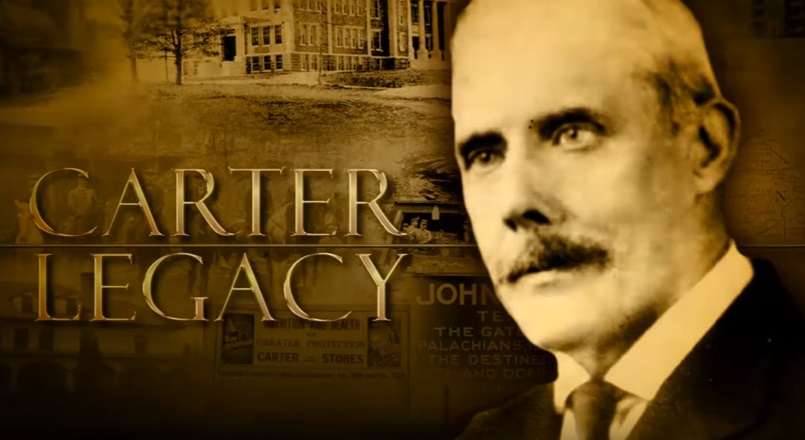 https://www.youtube.com/watch?v=zTipwNGNRbI
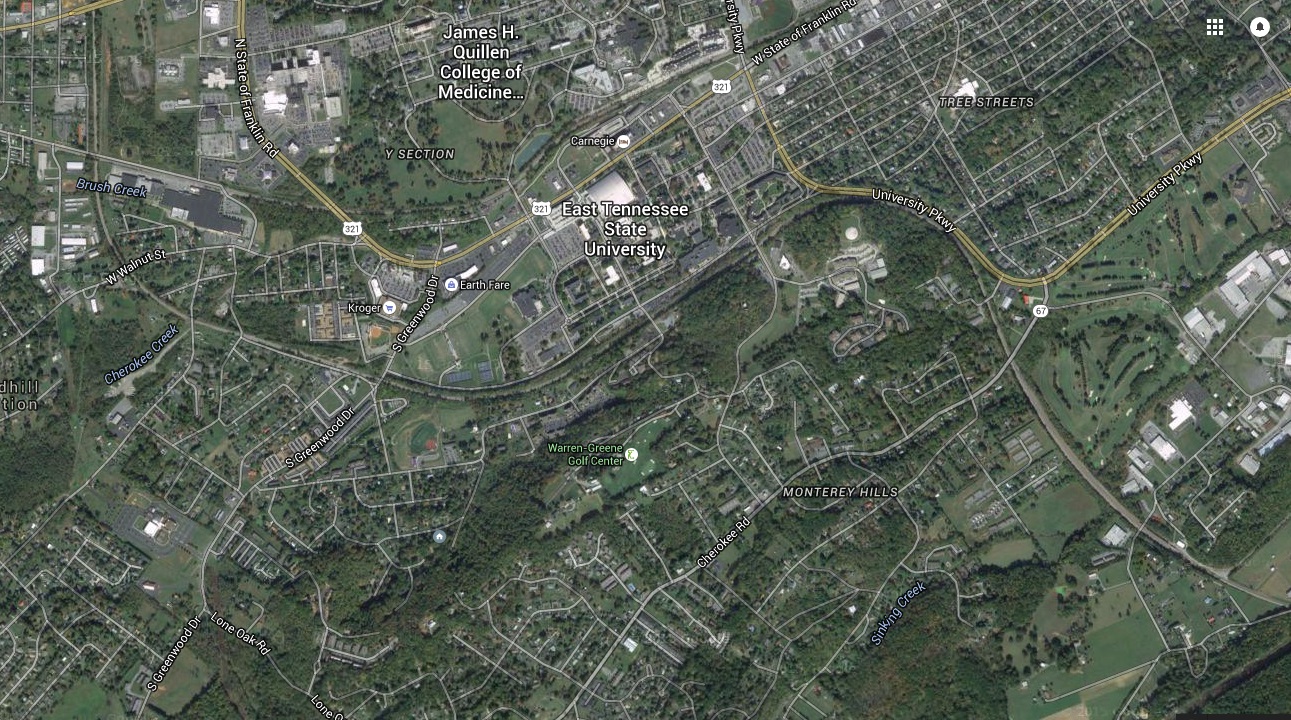 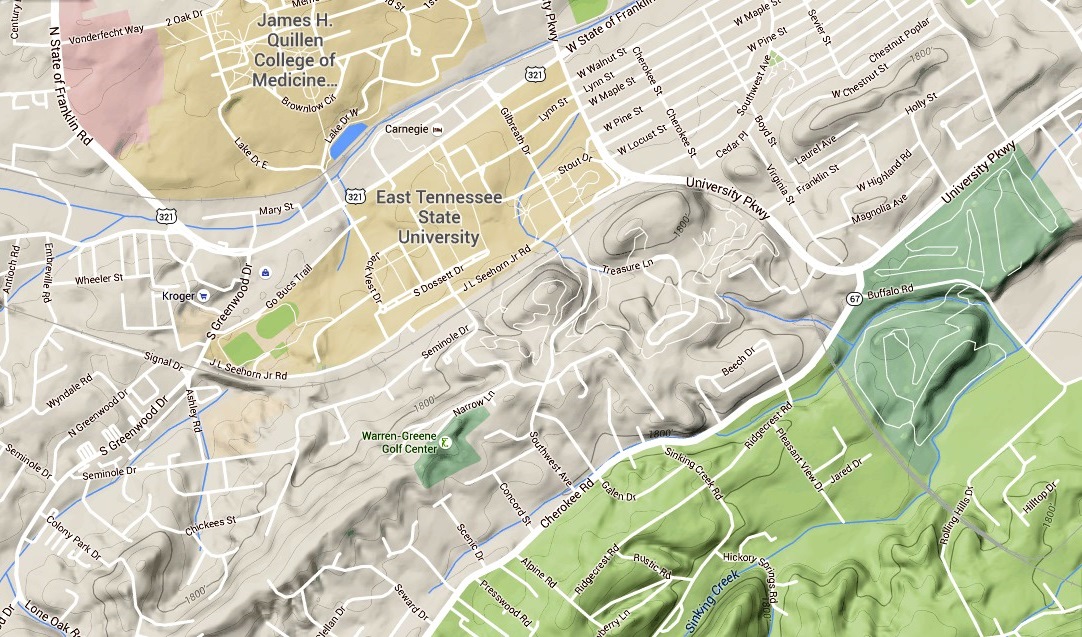 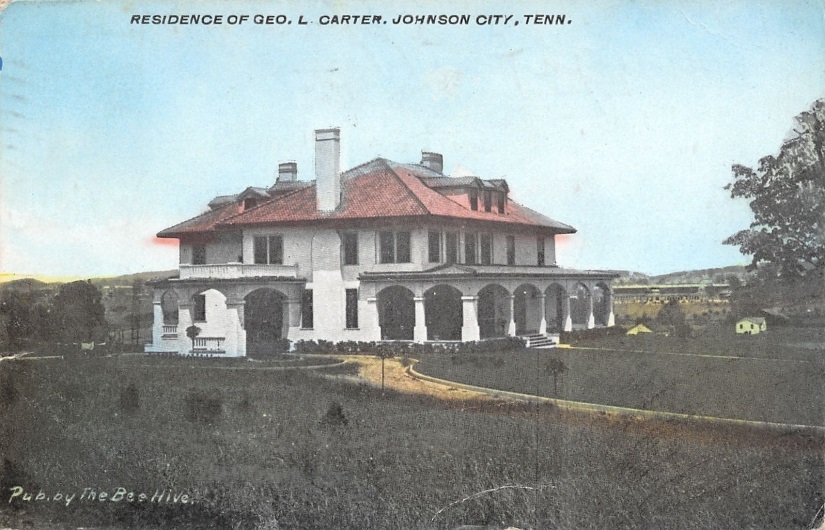 1910 Postcard
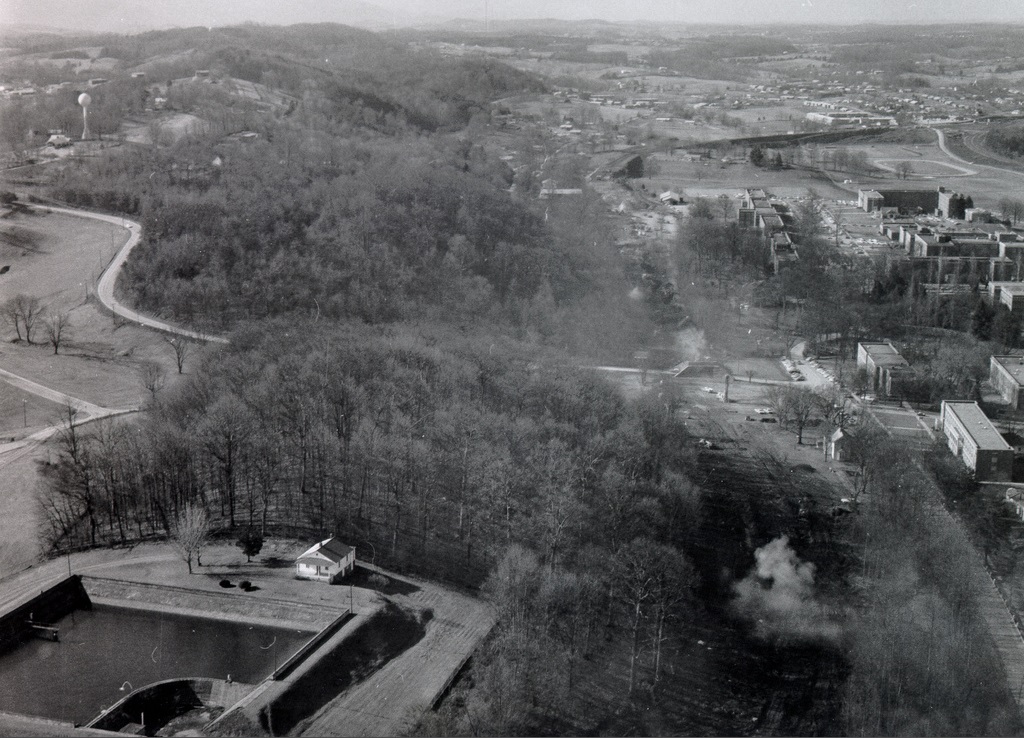 The Hills South of Campus (1969)
First President: Sidney Gilbreath
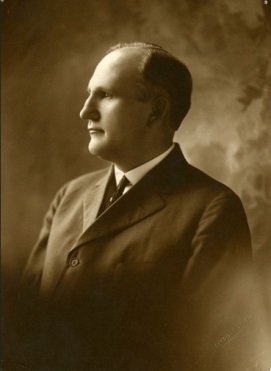 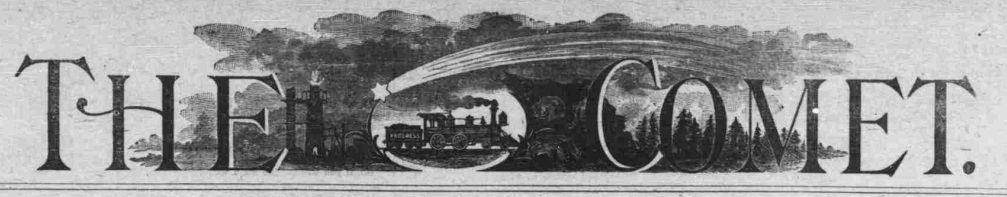 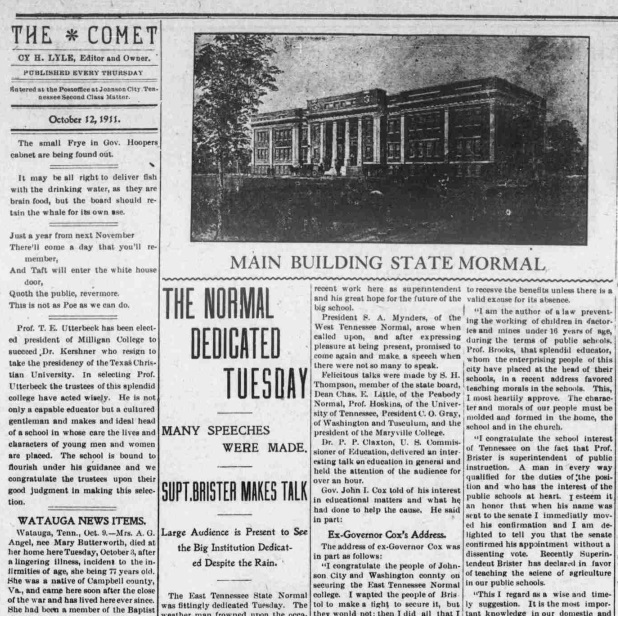 Johnson City newspaper The Comet reported on the October 10, 1911 opening ceremony of East Tennessee State Normal School
The Front Steps Have Hosted Many Events…
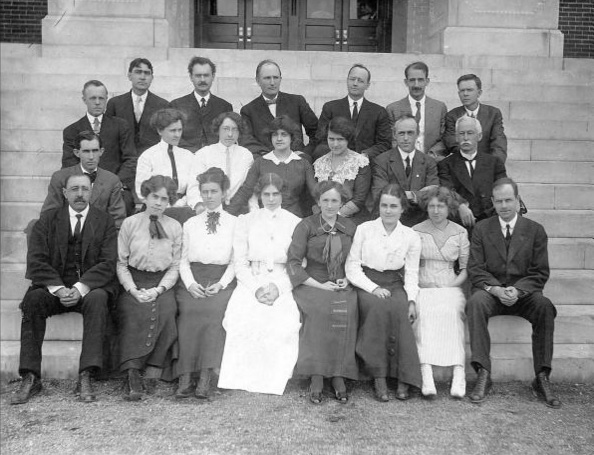 The Charter Faculty
The First Five Buildings
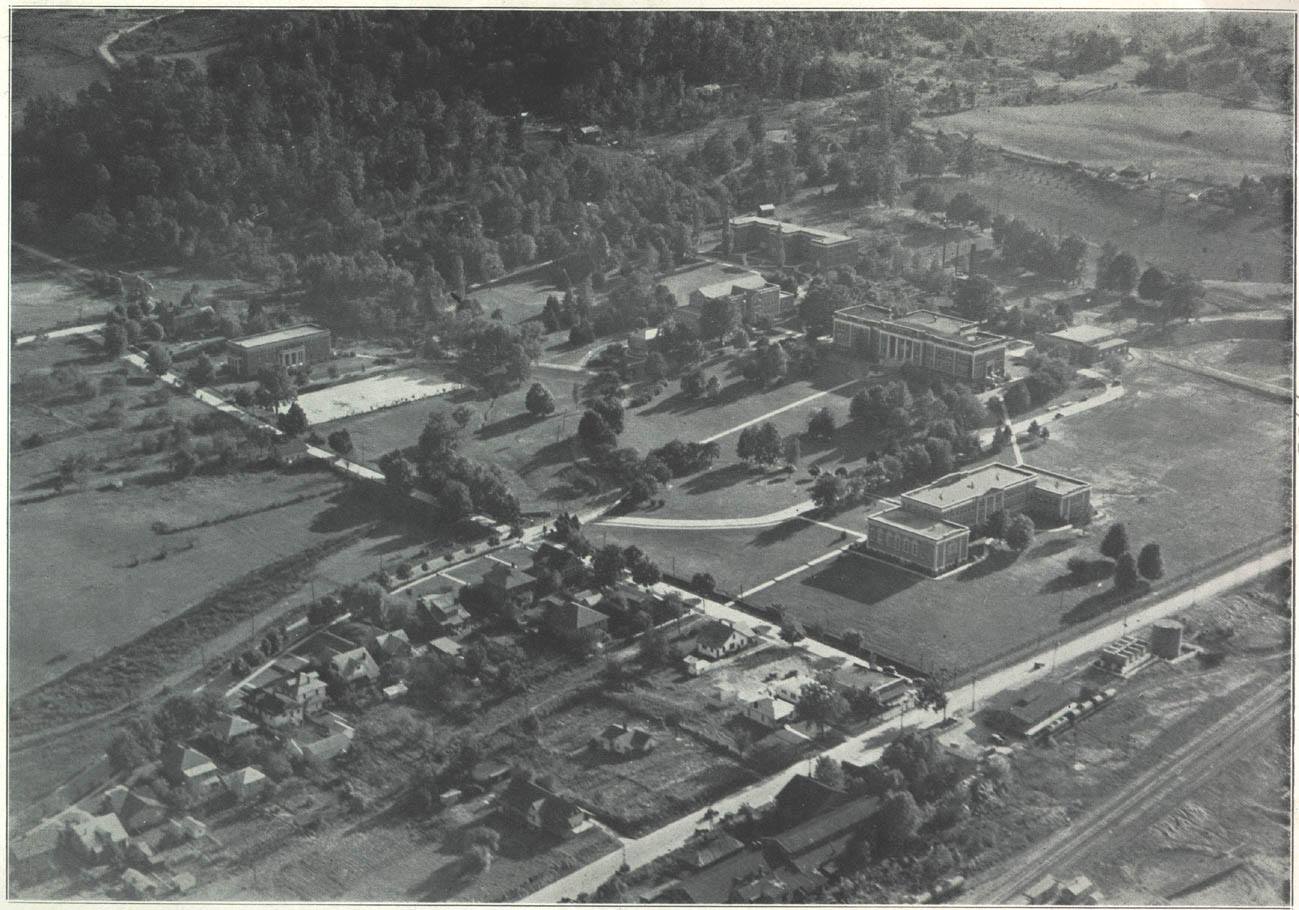 Women’s Dorm (Carter Hall, 1911)
President’s House (1911)
Heating Plant, Dining Hall, 1911
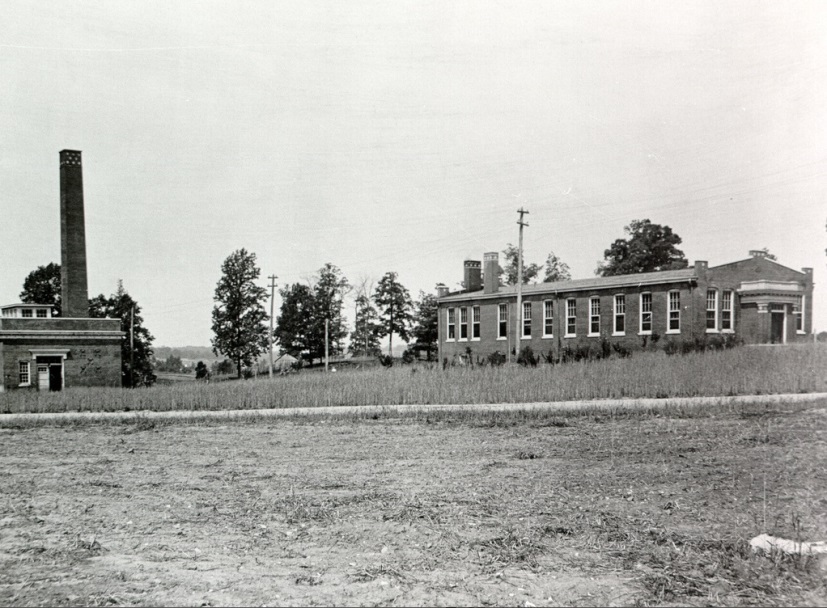 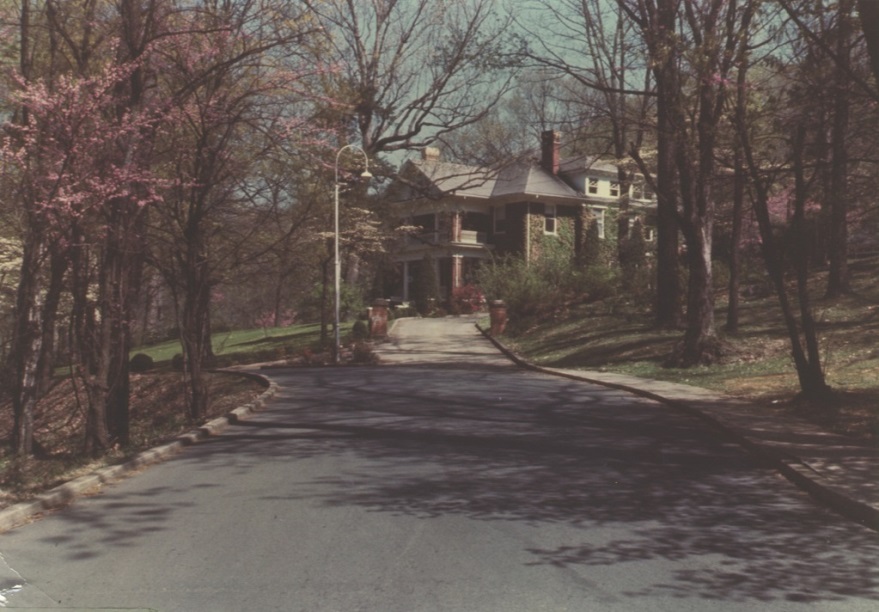 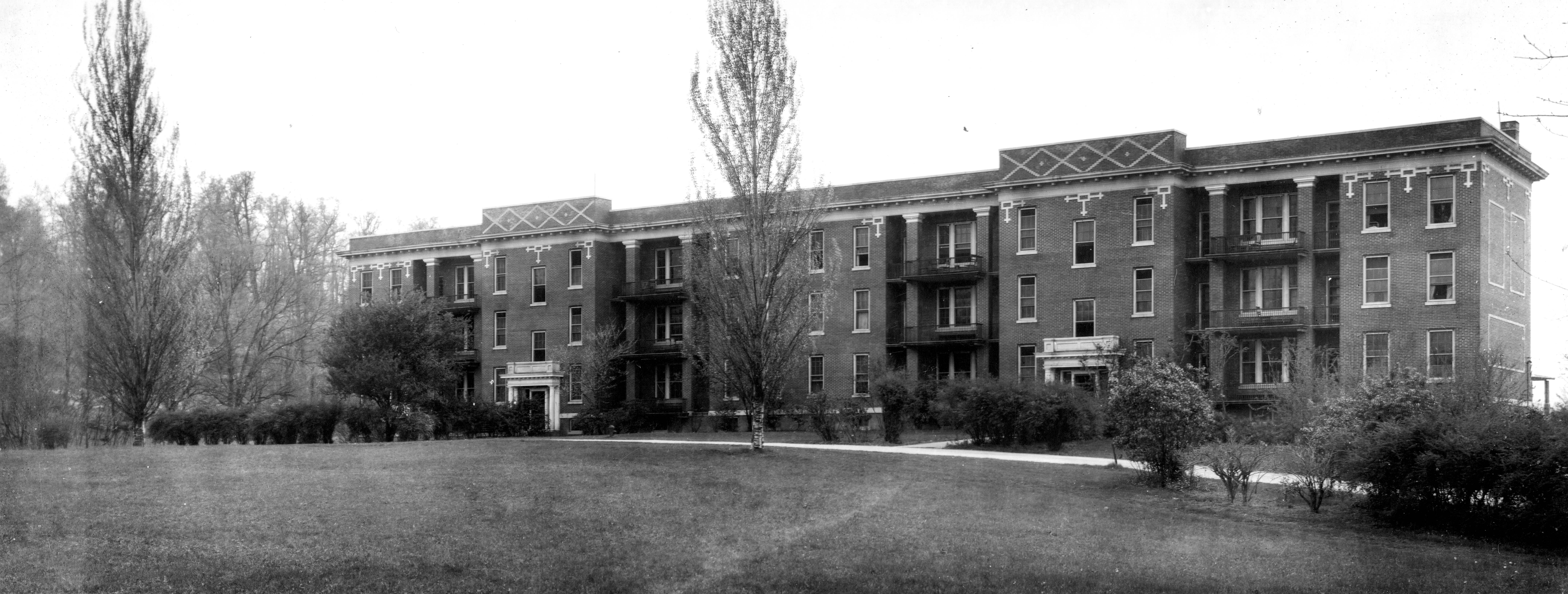 East Tennessee State Normal School 
(1911)
State Teachers College, Johnson City (1935)
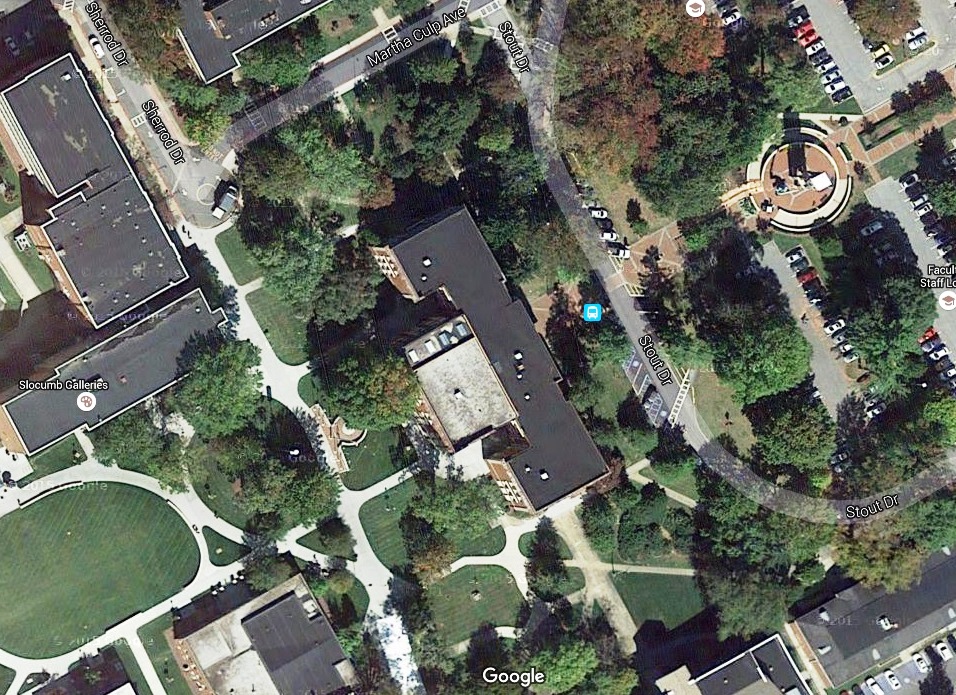 Our home: Gilbreath Hall (the “Administrative Building”)
Northern  End
Front
(East)
Back
(West)
Southern  End
Gilbreath Hall Shortly after Construction (circa 1911)
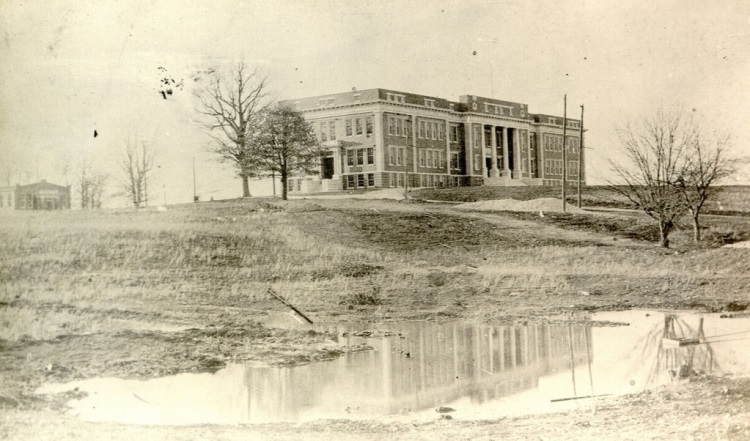 This is the oldest photo I can find. Notice the absence of the lights near the entrances.
Large Painting on 2nd Floor
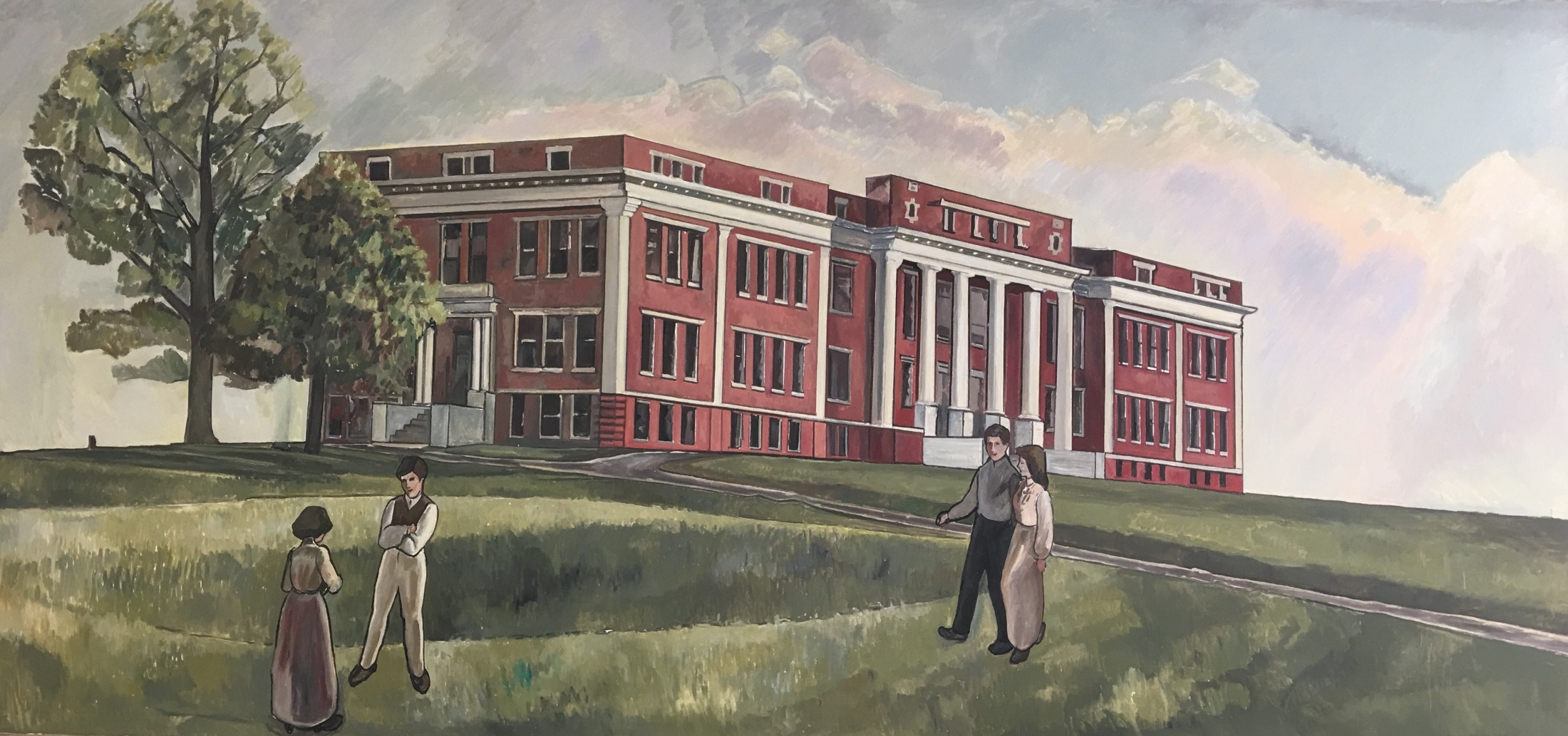 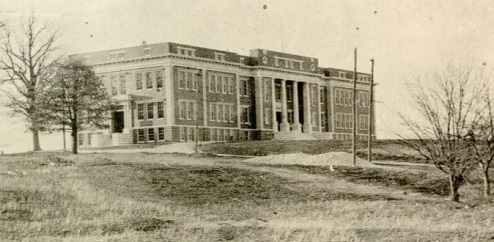 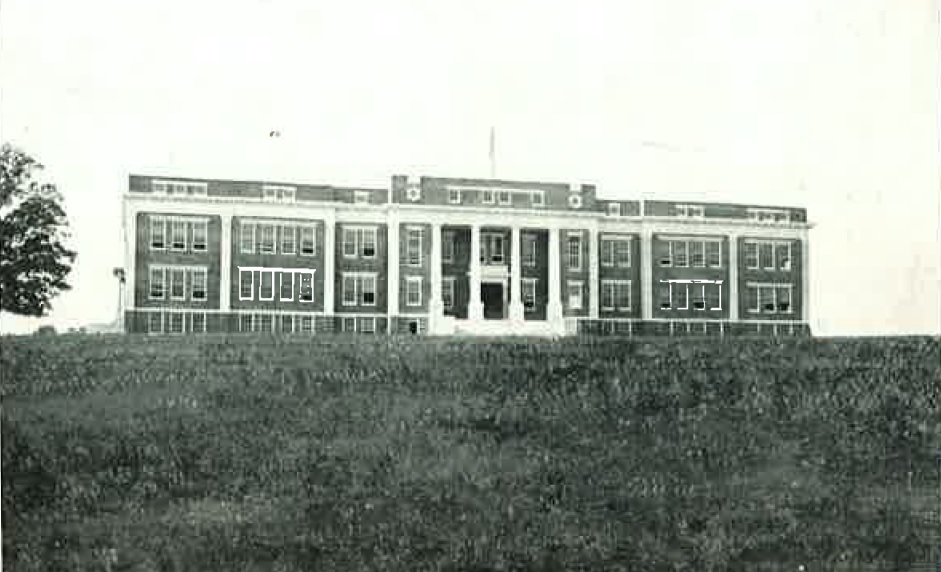 From the Archives of Appalachia (ETSU Sherrod Library)
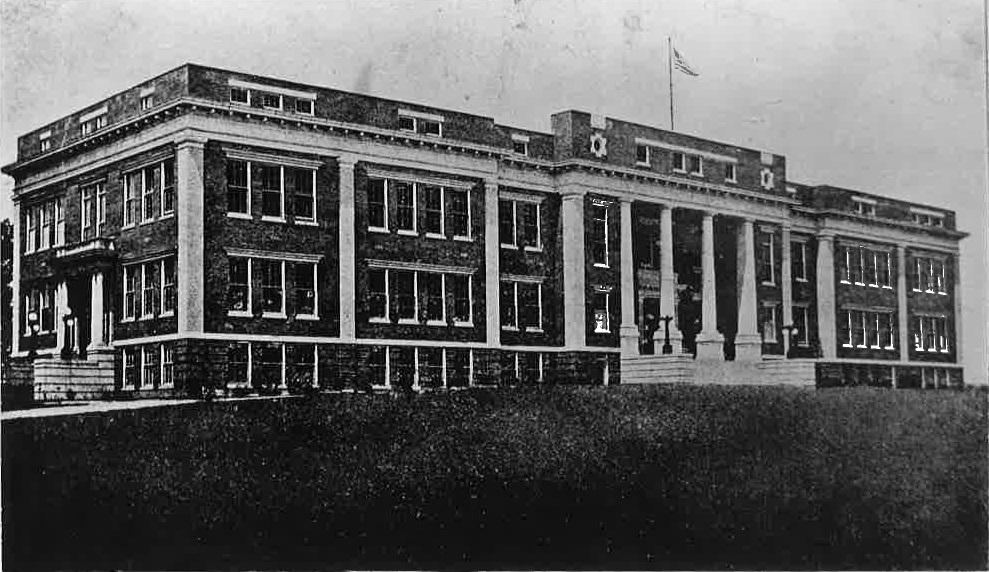 From the Archives of Appalachia (ETSU Sherrod Library)
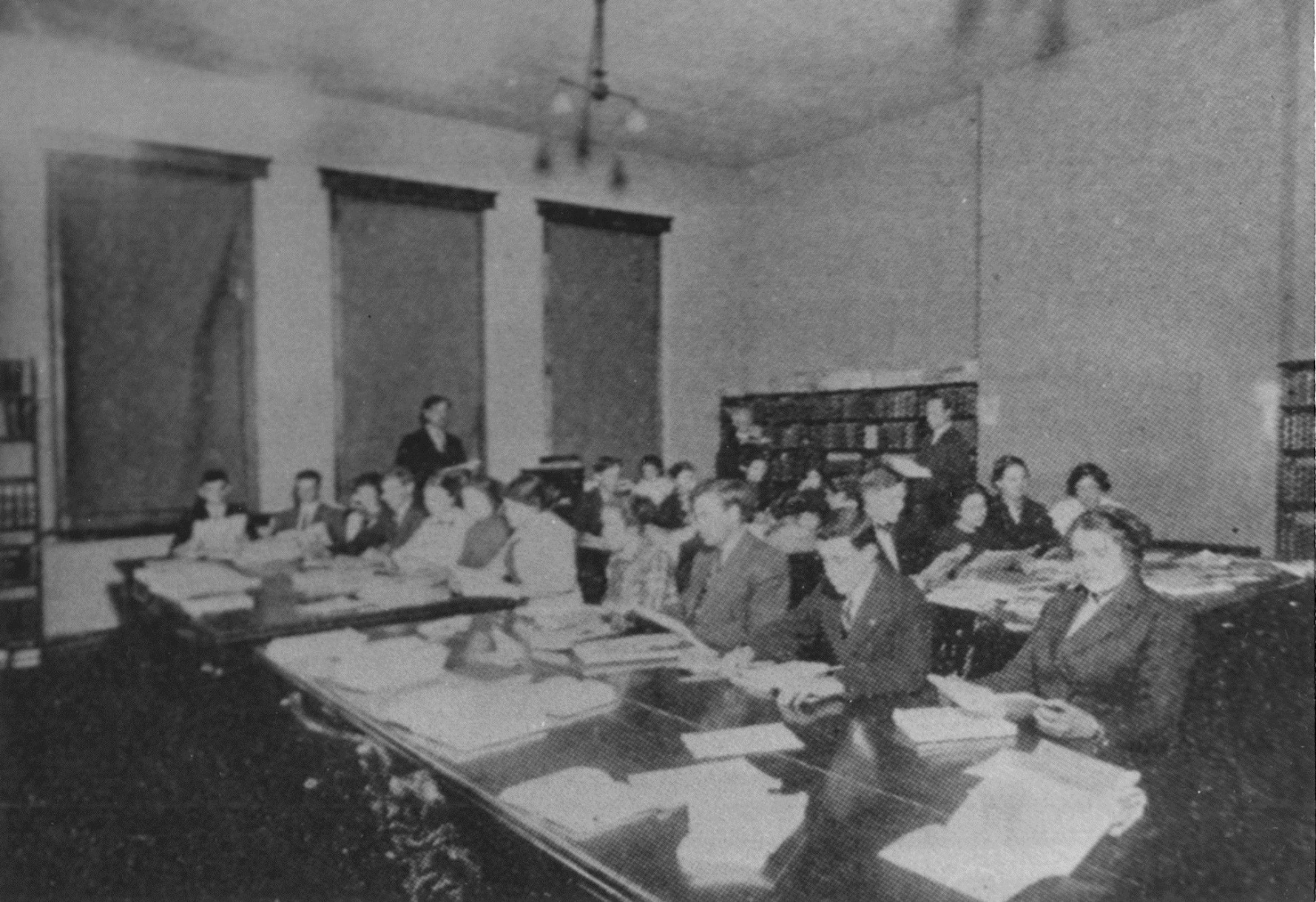 Back of photo: First ETSU “library” was in Administration Building, top Floor, SW corner room.” [Now, Gilbreath room 304] [from Archives of Appalachia]
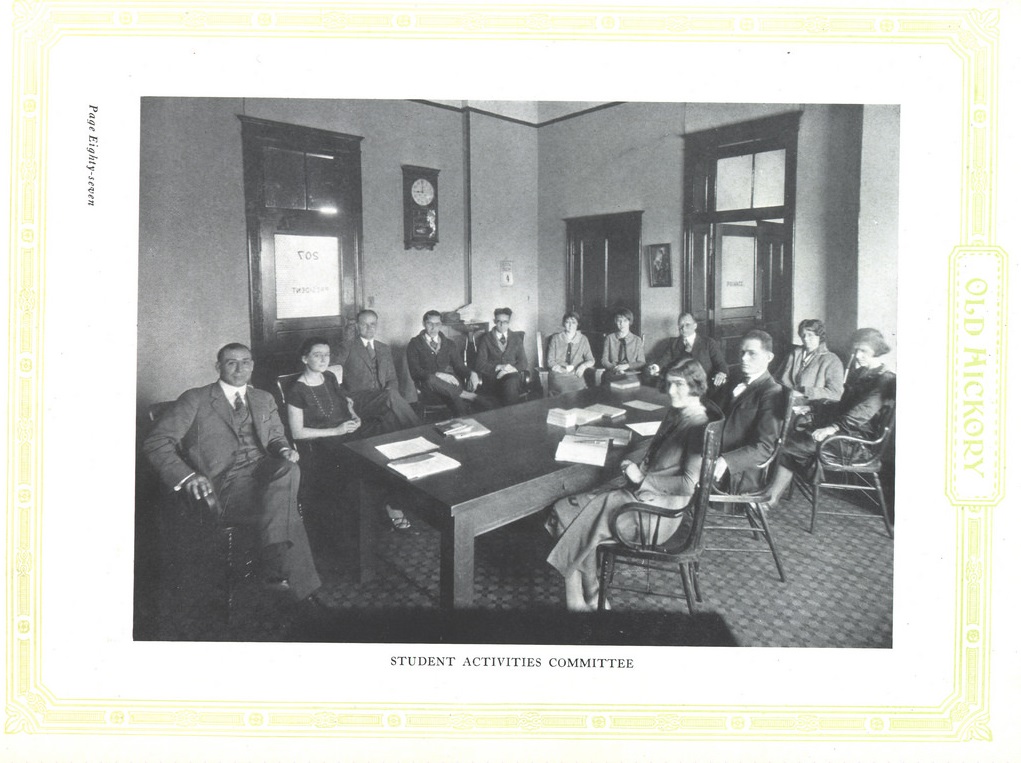 The 1926 Old Hickory with a view of Room 207 of the Administrative Building.  The door on the left reads “207 President;” the door on the right reads “Private.”
[Speaker Notes: From Flickr, Old Hickory 1926]
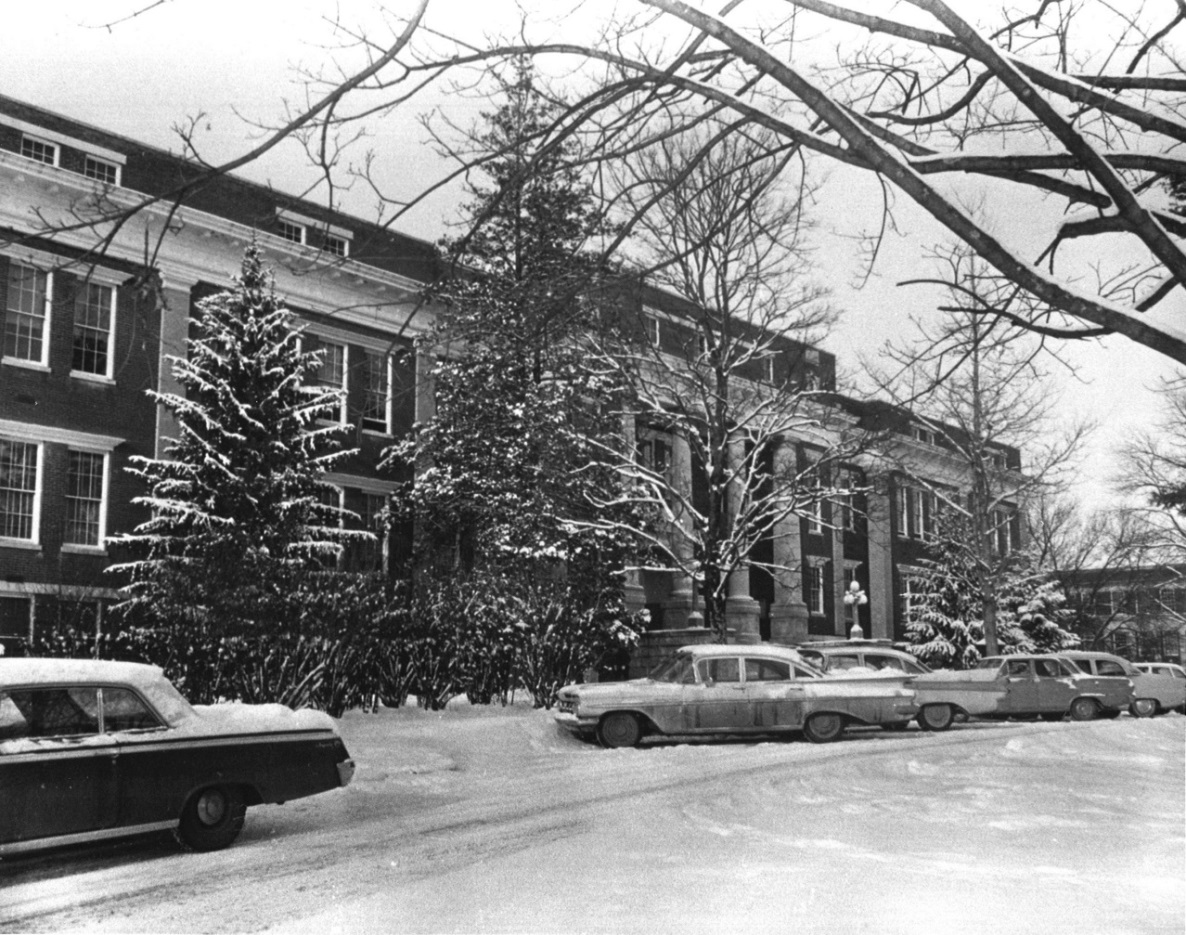 In the `60s
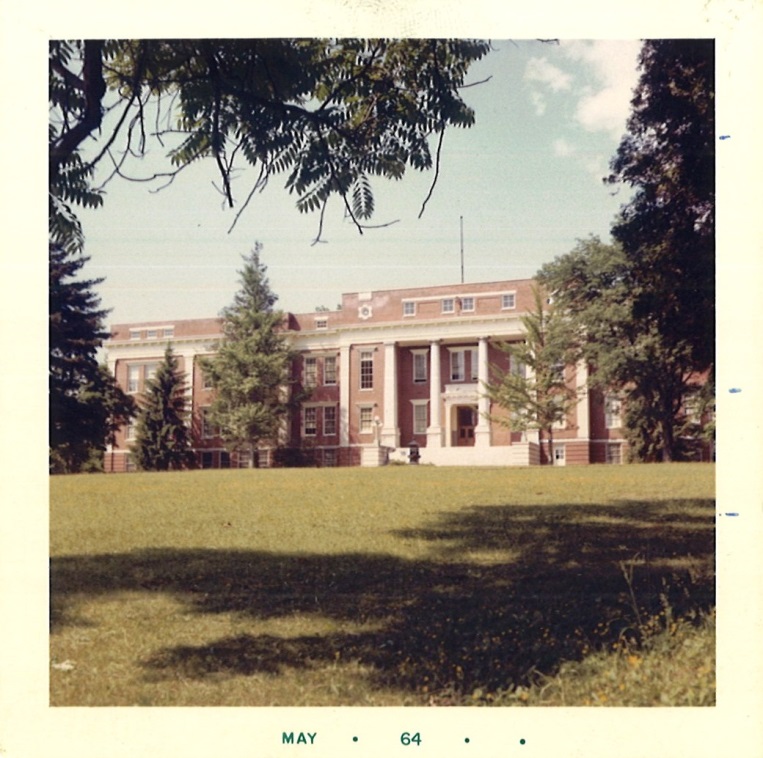 From the Archives of Appalachia (ETSU Sherrod Library)
The Other Original Buildings
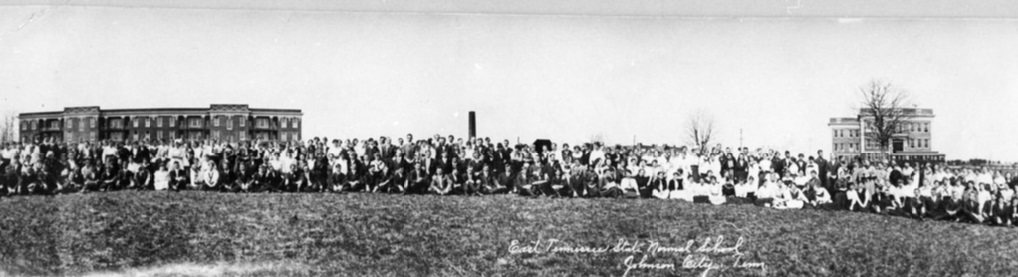 An Early Panorama – Carter Hall and the “Administration Building”
The Women’s Dorm (“Mayetta Carter Hall”)
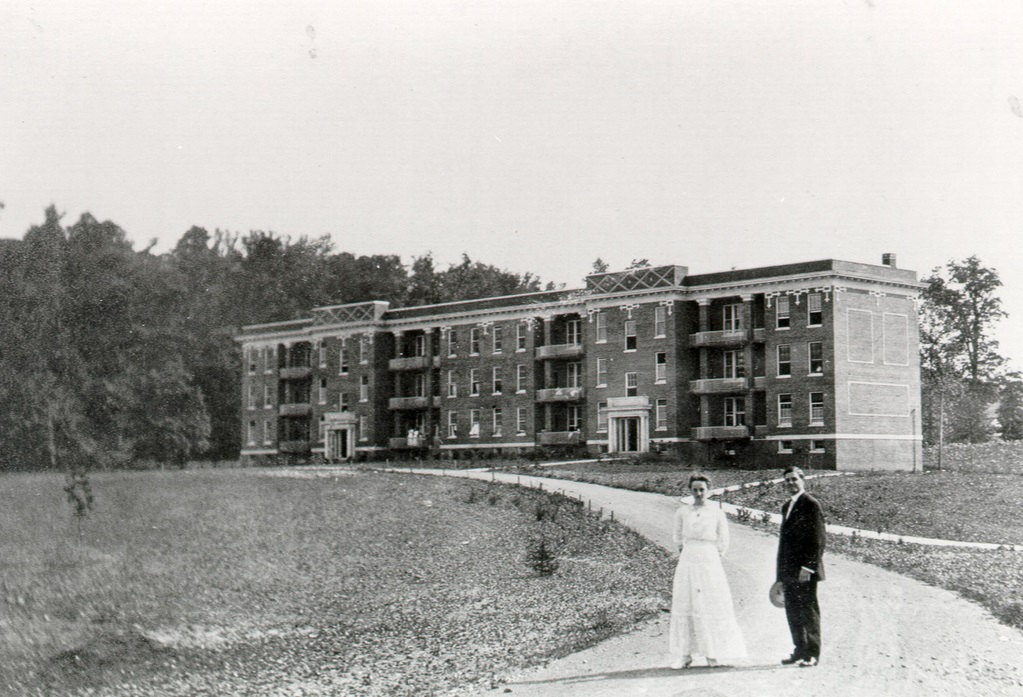 The Women’s Dorm (“Mayetta Carter Hall”)
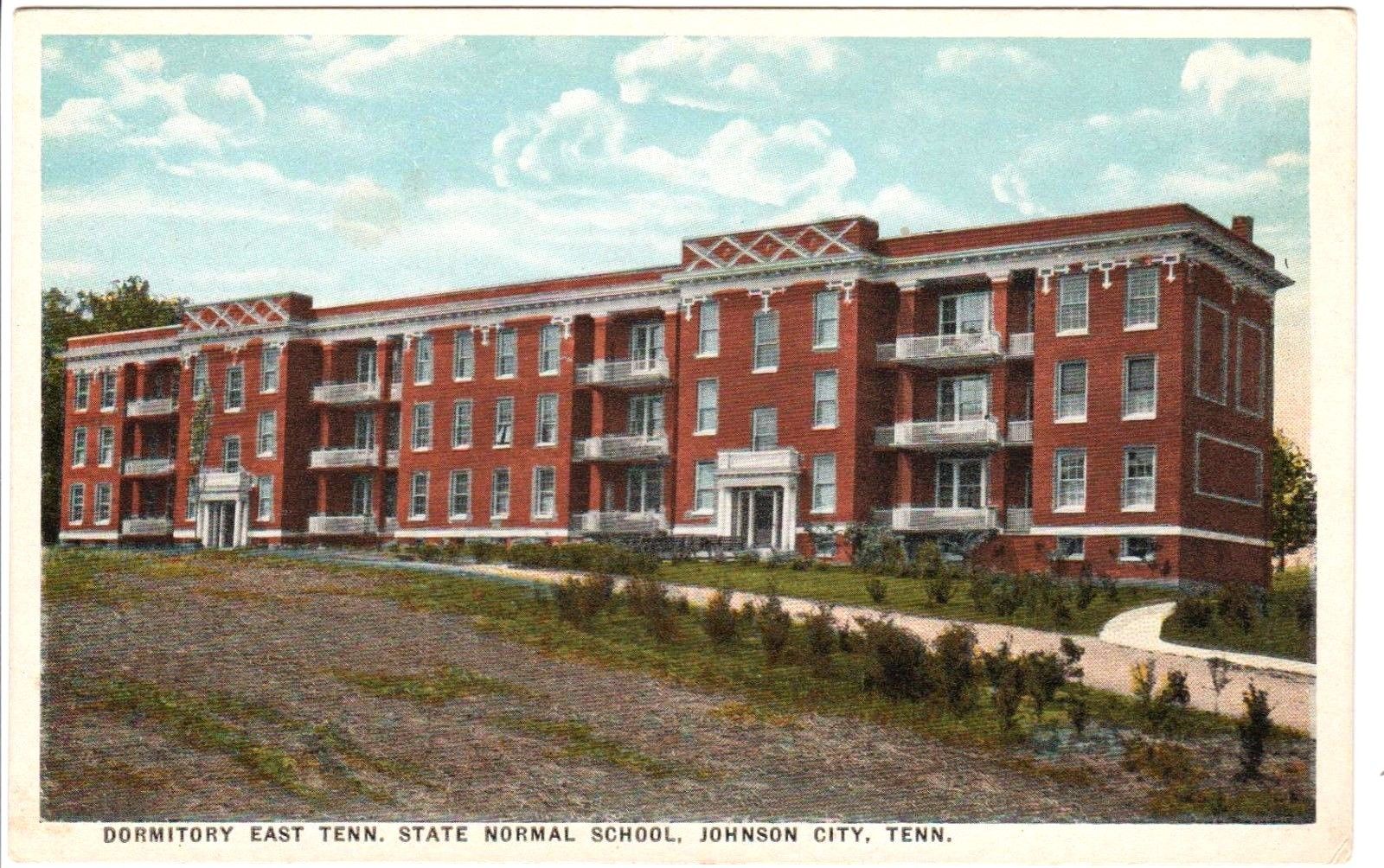 Dining Hall, Heating Plant
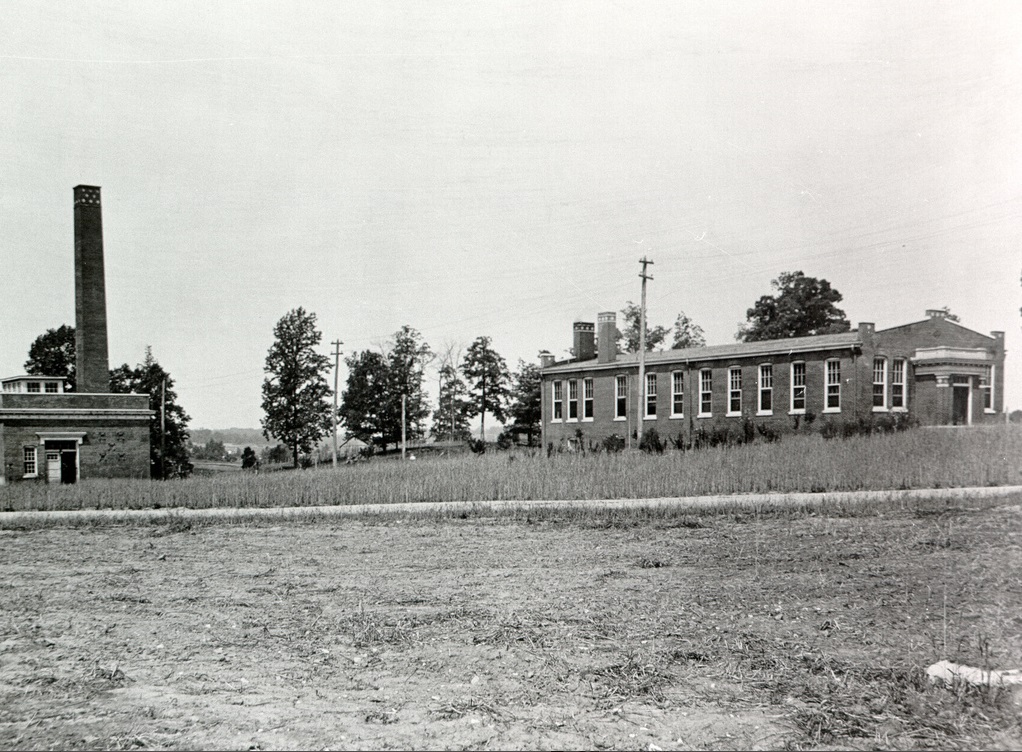 Dining Hall, interior
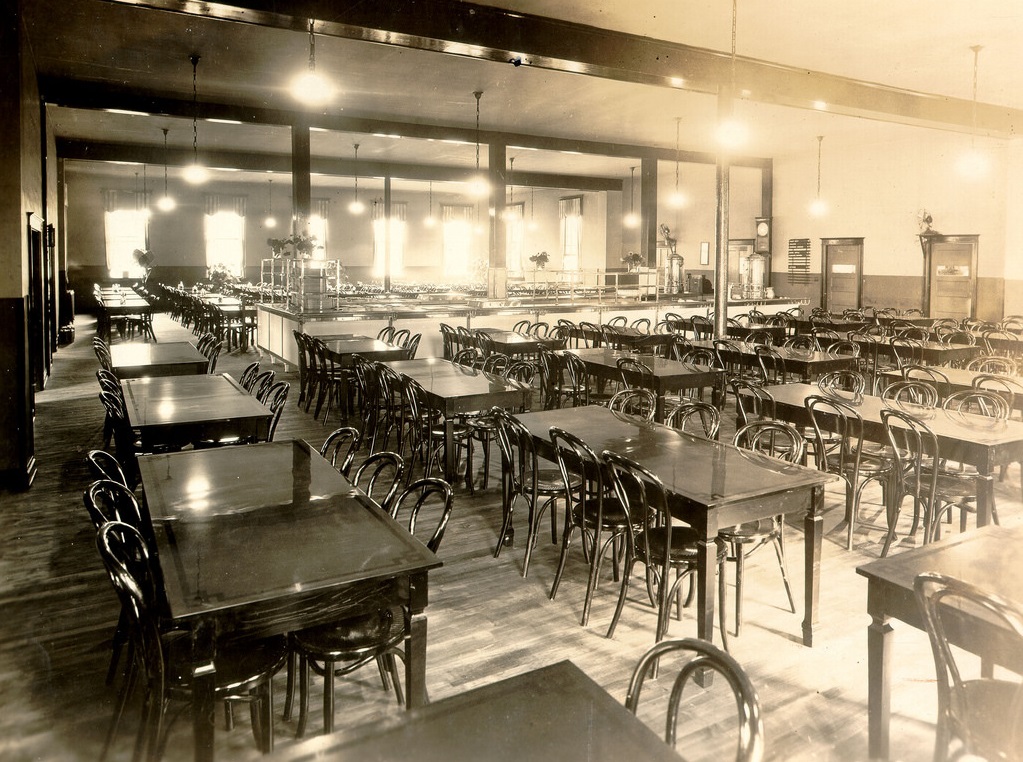 The President’s Home
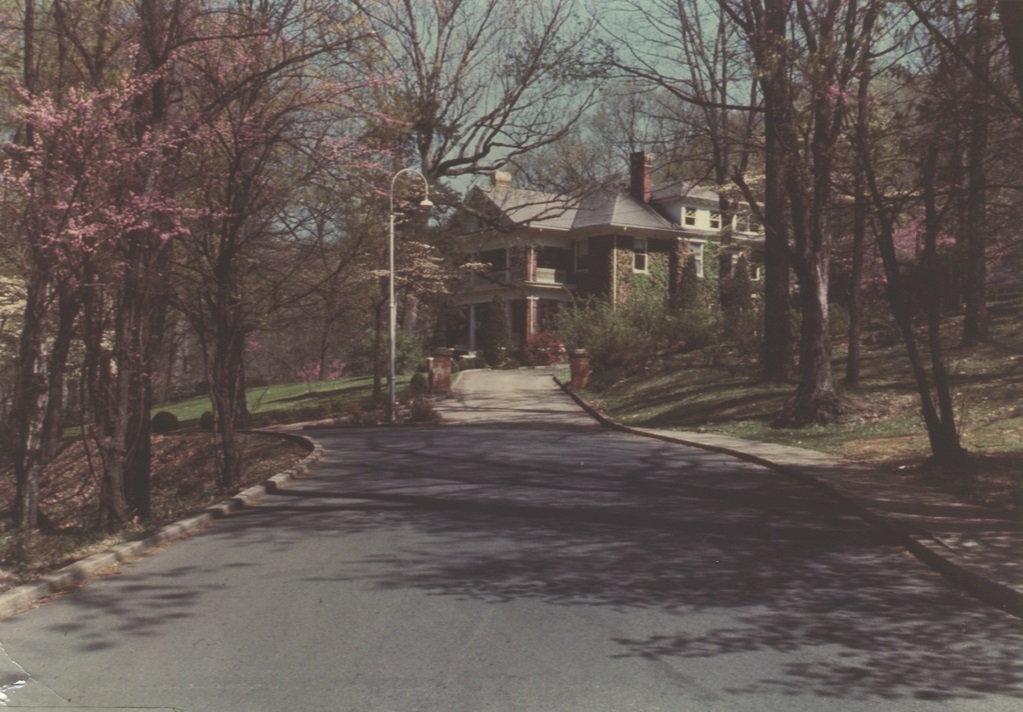 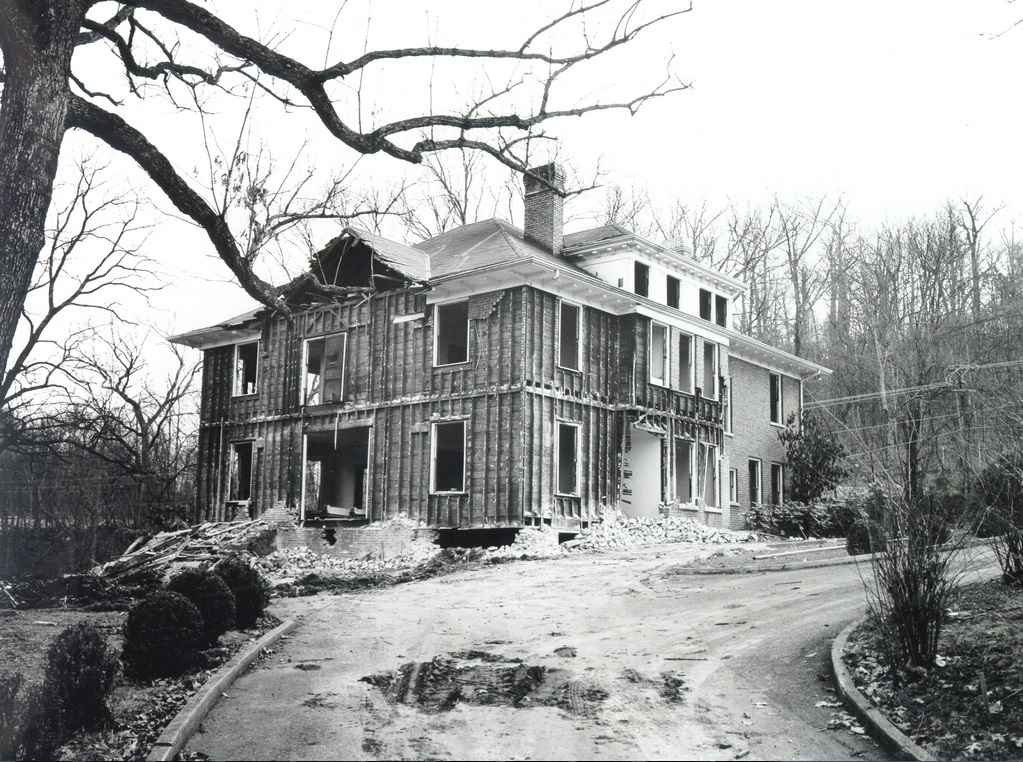 From the Archives of Appalachia (ETSU Sherrod Library)
The “Second Generation”  Buildings
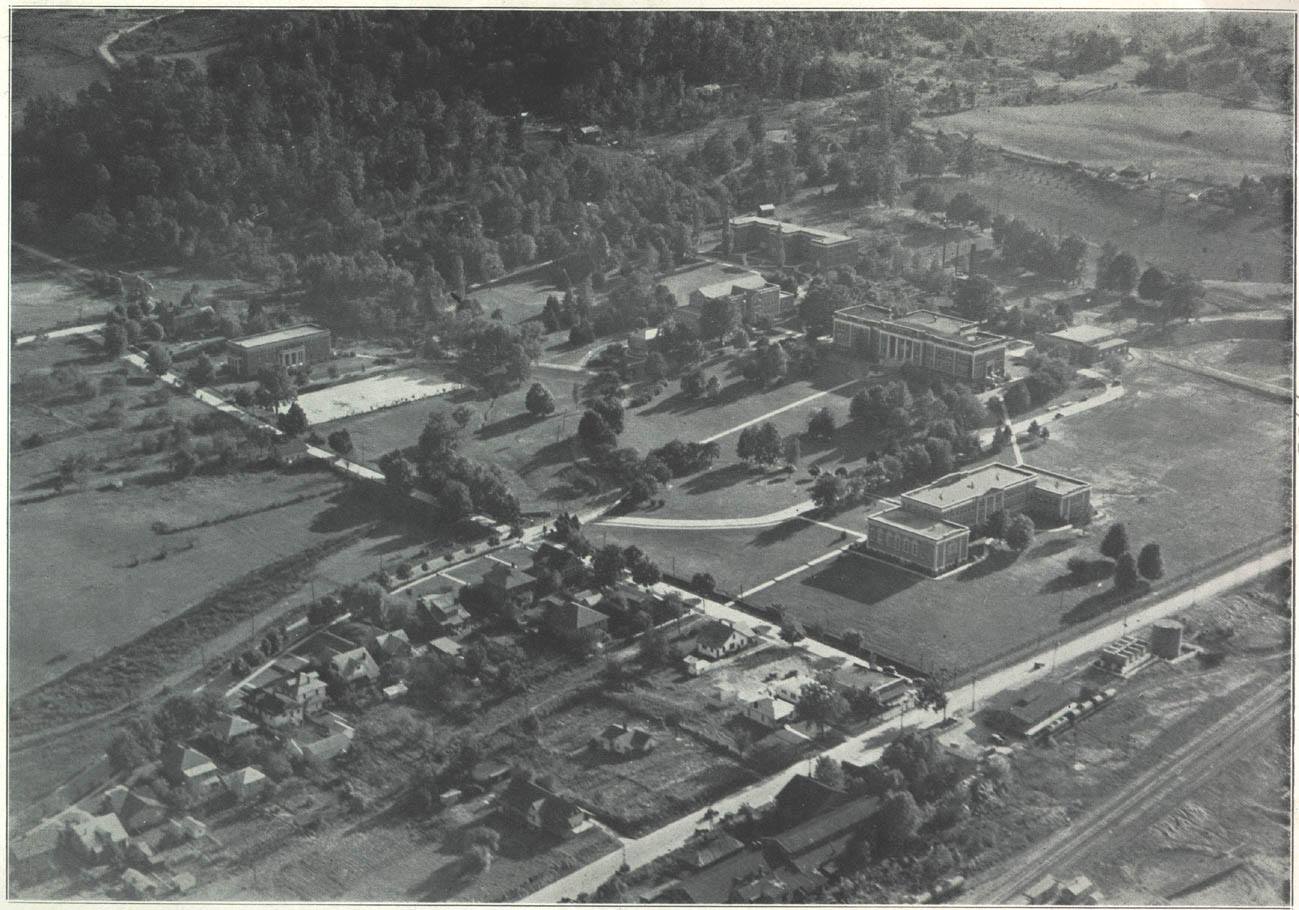 Men’s Dorm (Taylor Hall, 1922)
Sherrod Library (1931)
“Old Library” 
(Reece Museum, 1923)
First Gym 
(1922)
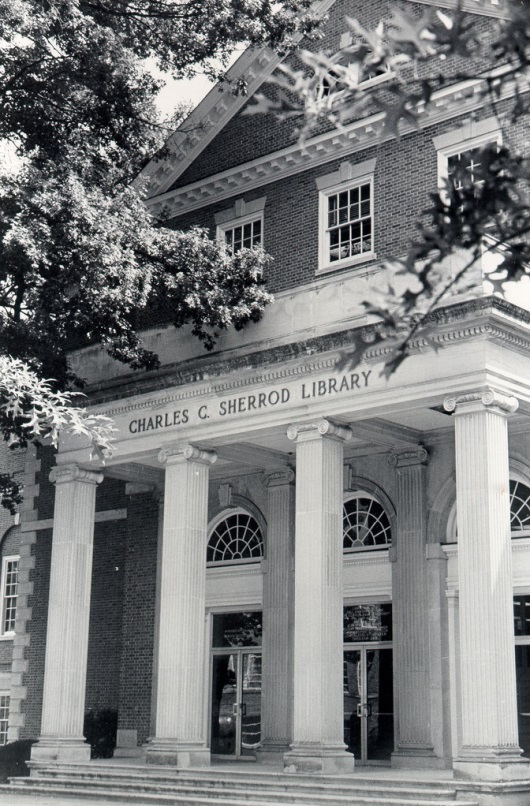 Model School
(1915)
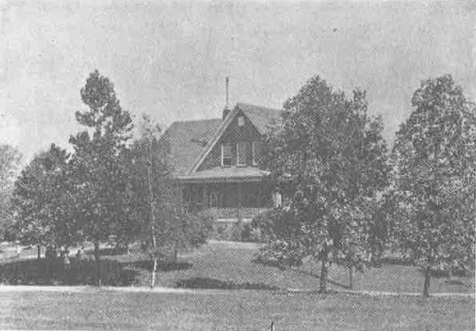 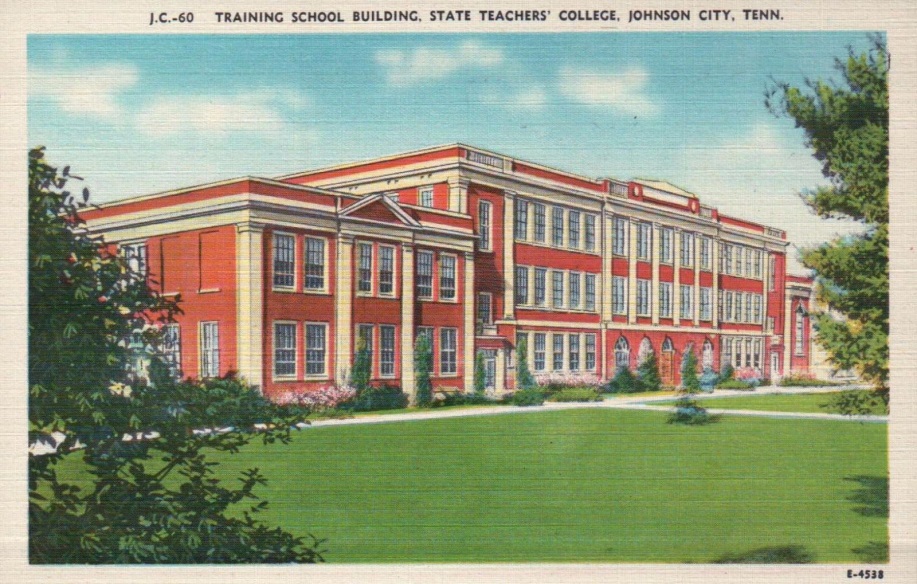 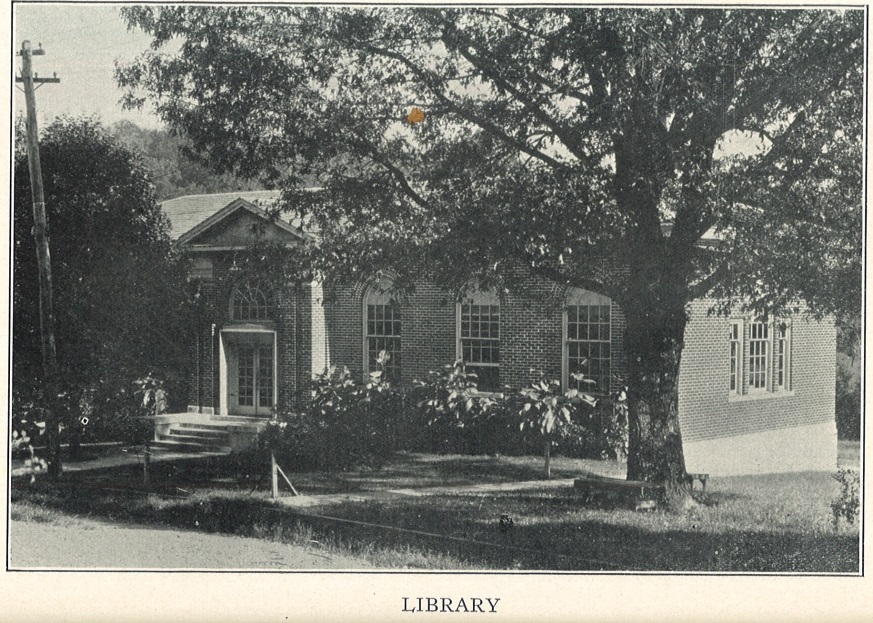 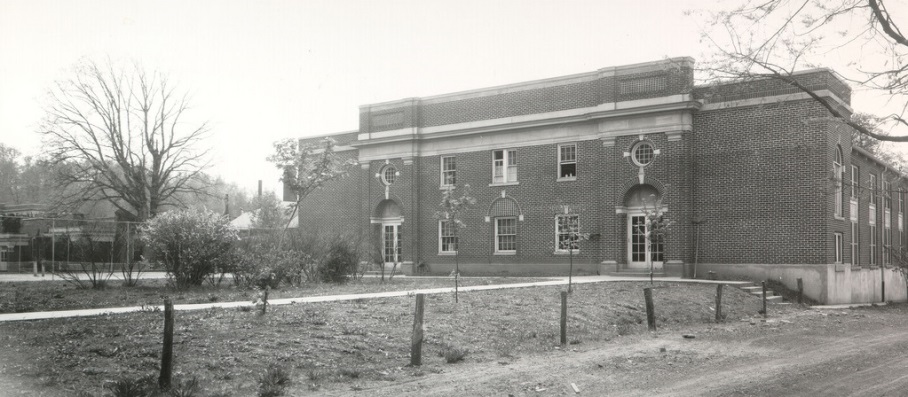 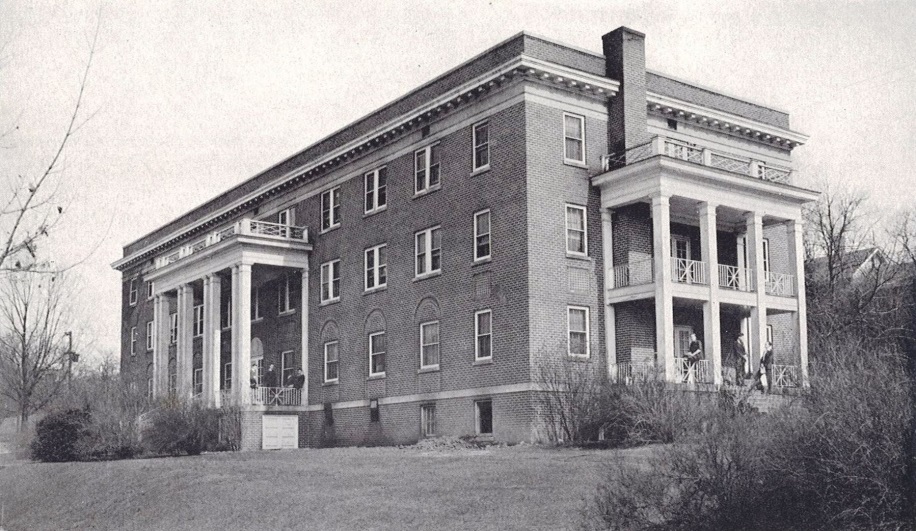 Training School (Alexander Hall, 1928)
State Teachers College, Johnson City (1935)
“Community Singing,” from around 1920
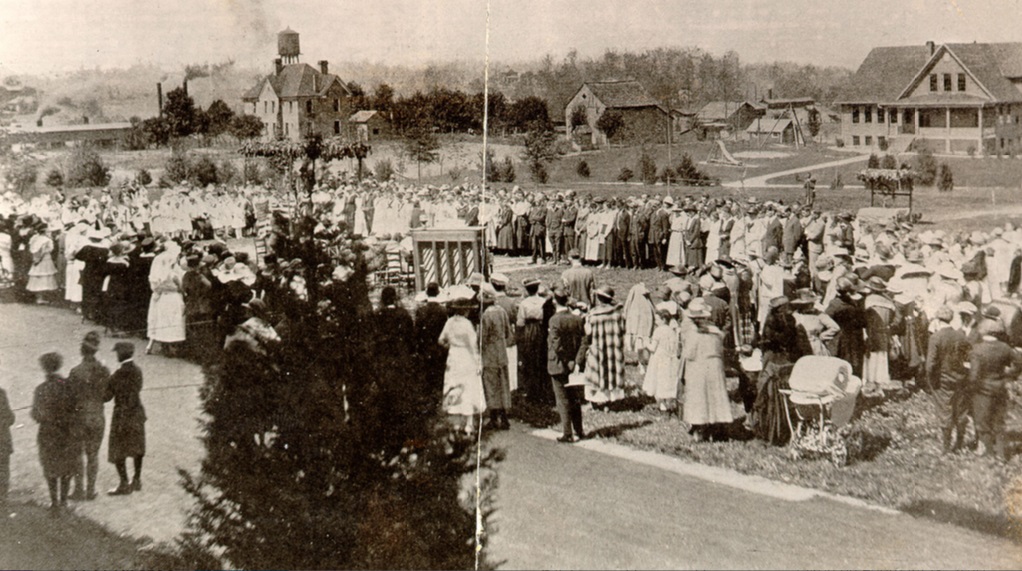 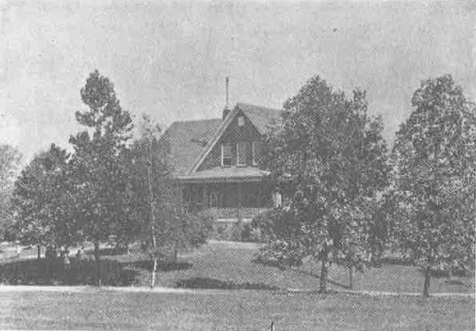 From Burleson’s East Tennessee State College
The First Free-Standing Library (the “Reece Museum”)
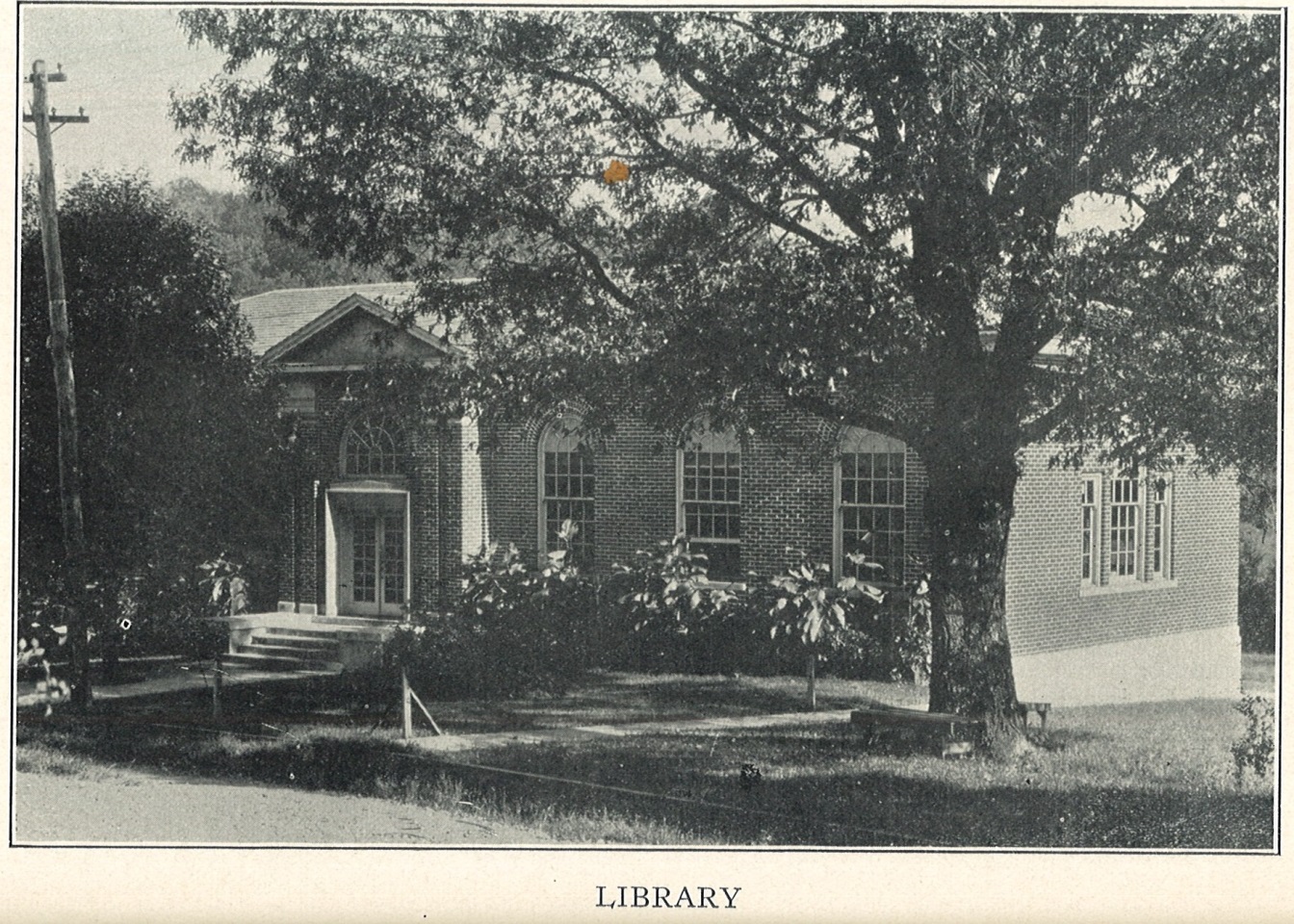 From the 1926 Bulletin.
The Trolley System
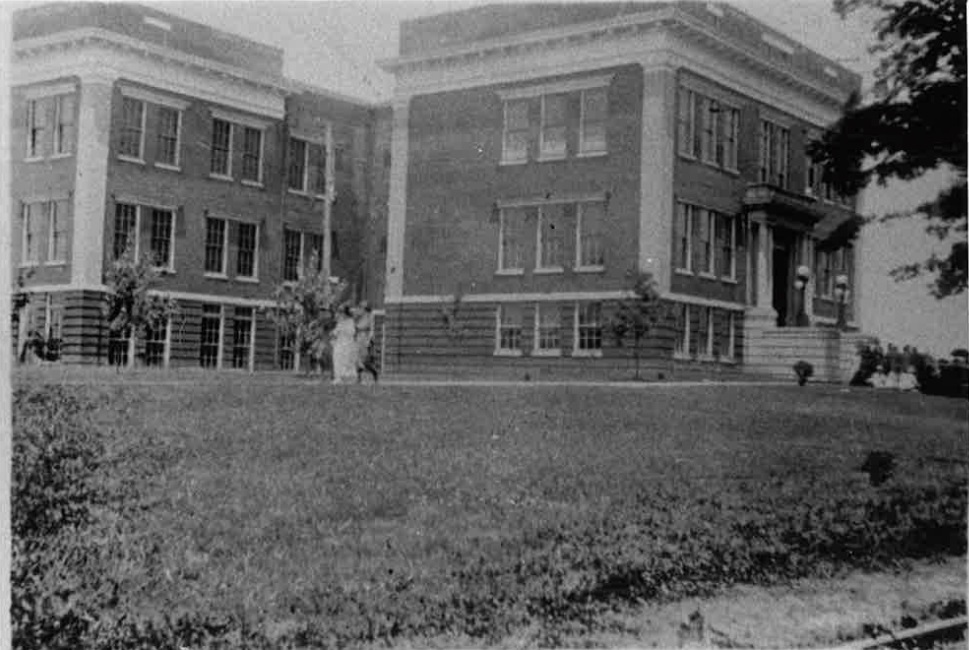 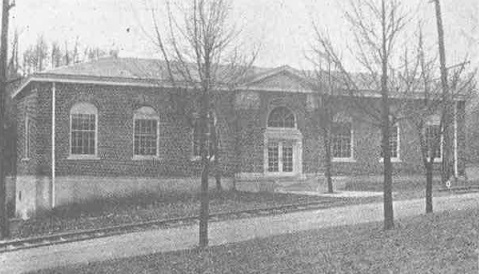 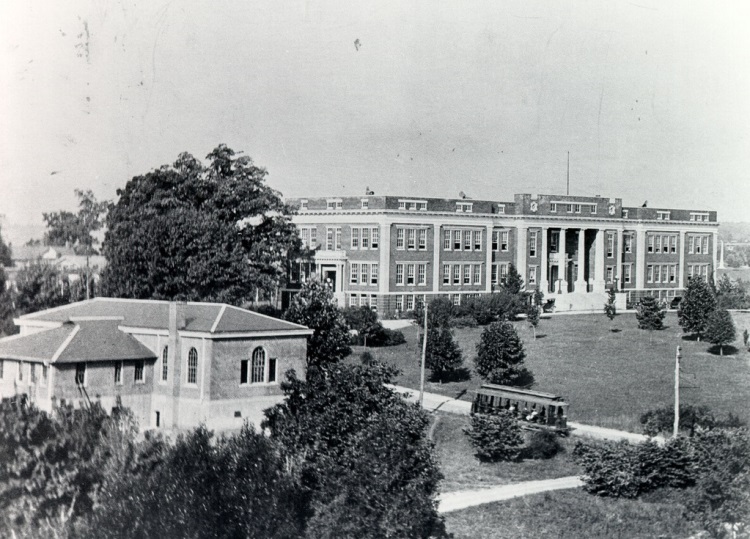 From Burleson’s East Tennessee State College
The Administrative Building in 1919 (from the Archives of Appalachia)
The Old Gymnasium
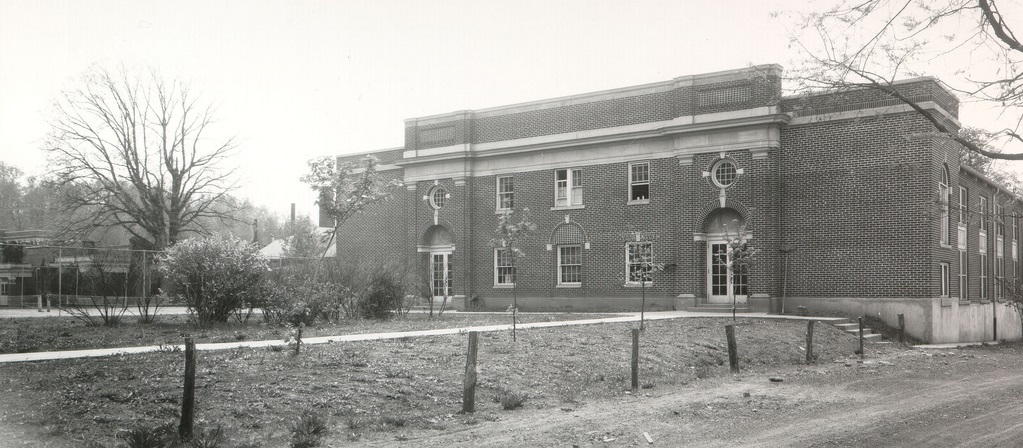 Notice the chain link fence on the left; this encloses the tennis courts behind  the Administration building.
[Speaker Notes: Probably the 1920s?]
Tennis Courts Behind Gilbreath
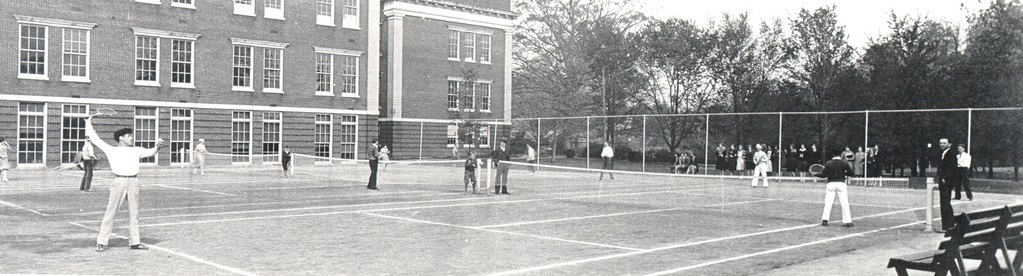 This undated photo shows a tennis match on the court that once existed adjacent to the rear of GIlbreath Hall in the background . (Flickr)
The “New Library” (Nick’s Hall)
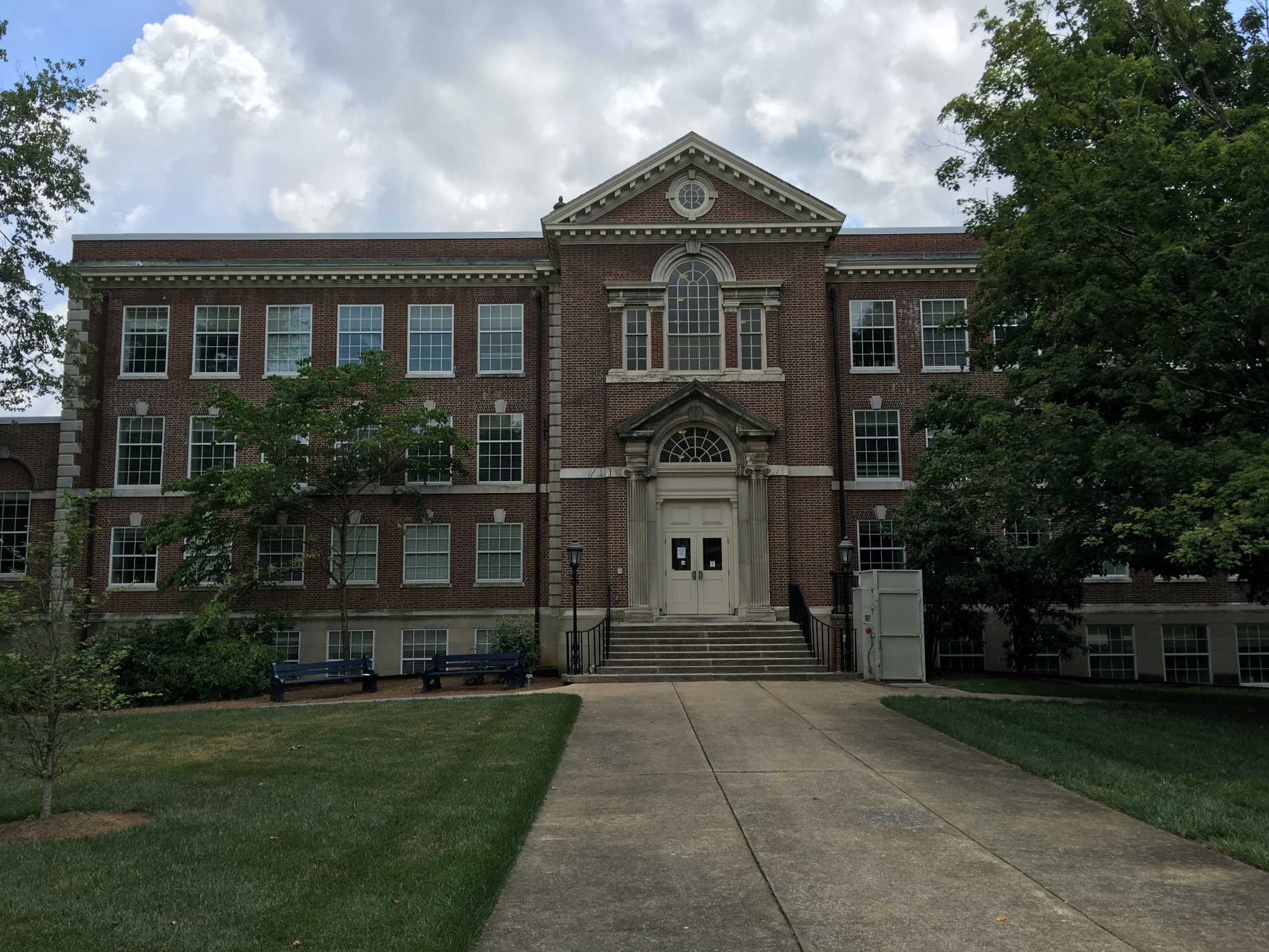 Men’s Dorm
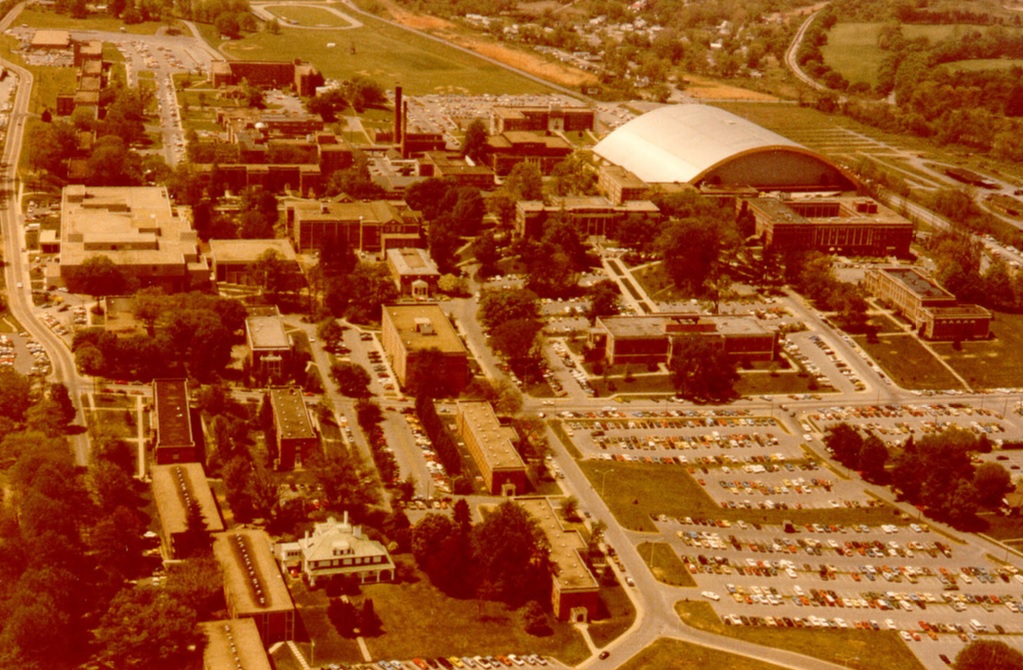 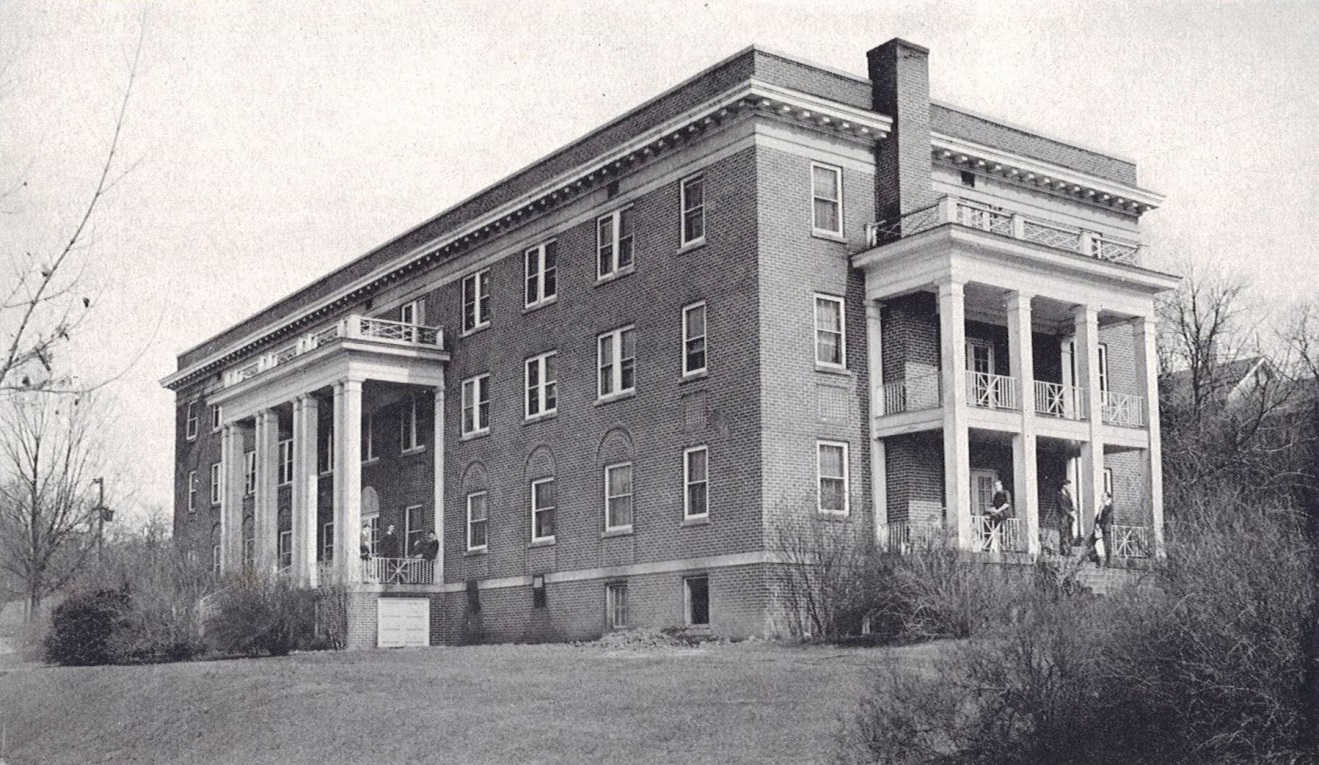 From the 1941 Buccaneer
Circa 1980
The George L. Carter House
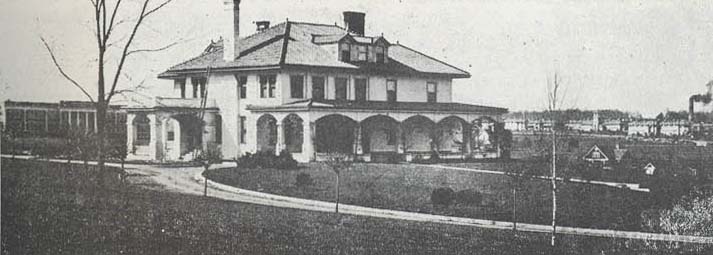 (1909-1984)
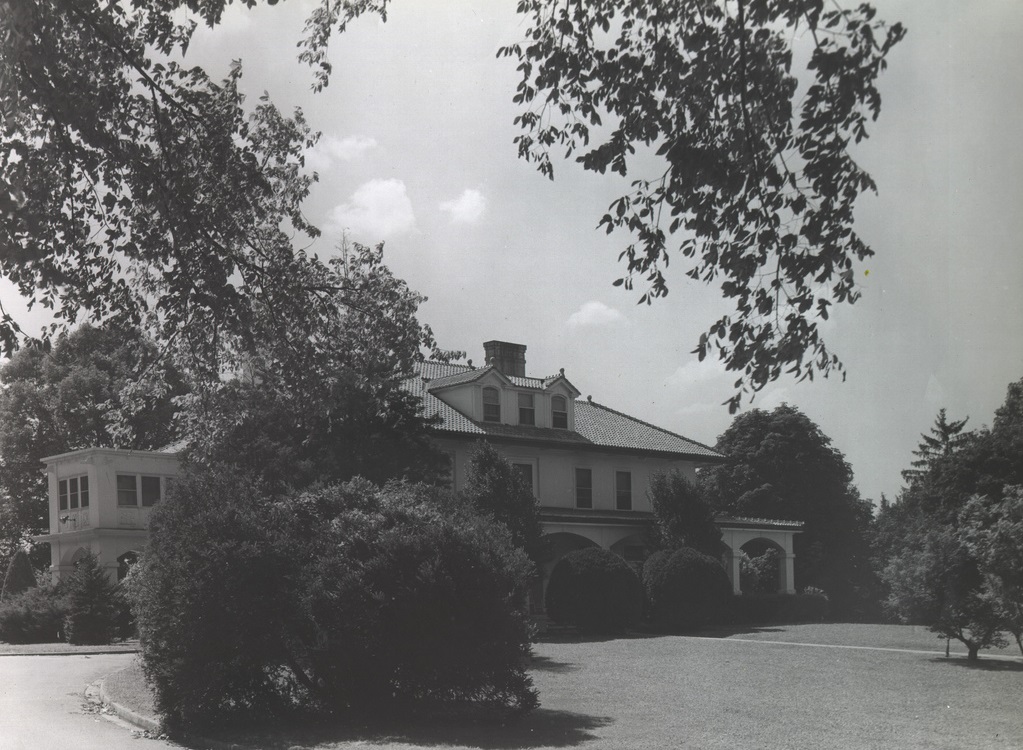 The George L. Carter House
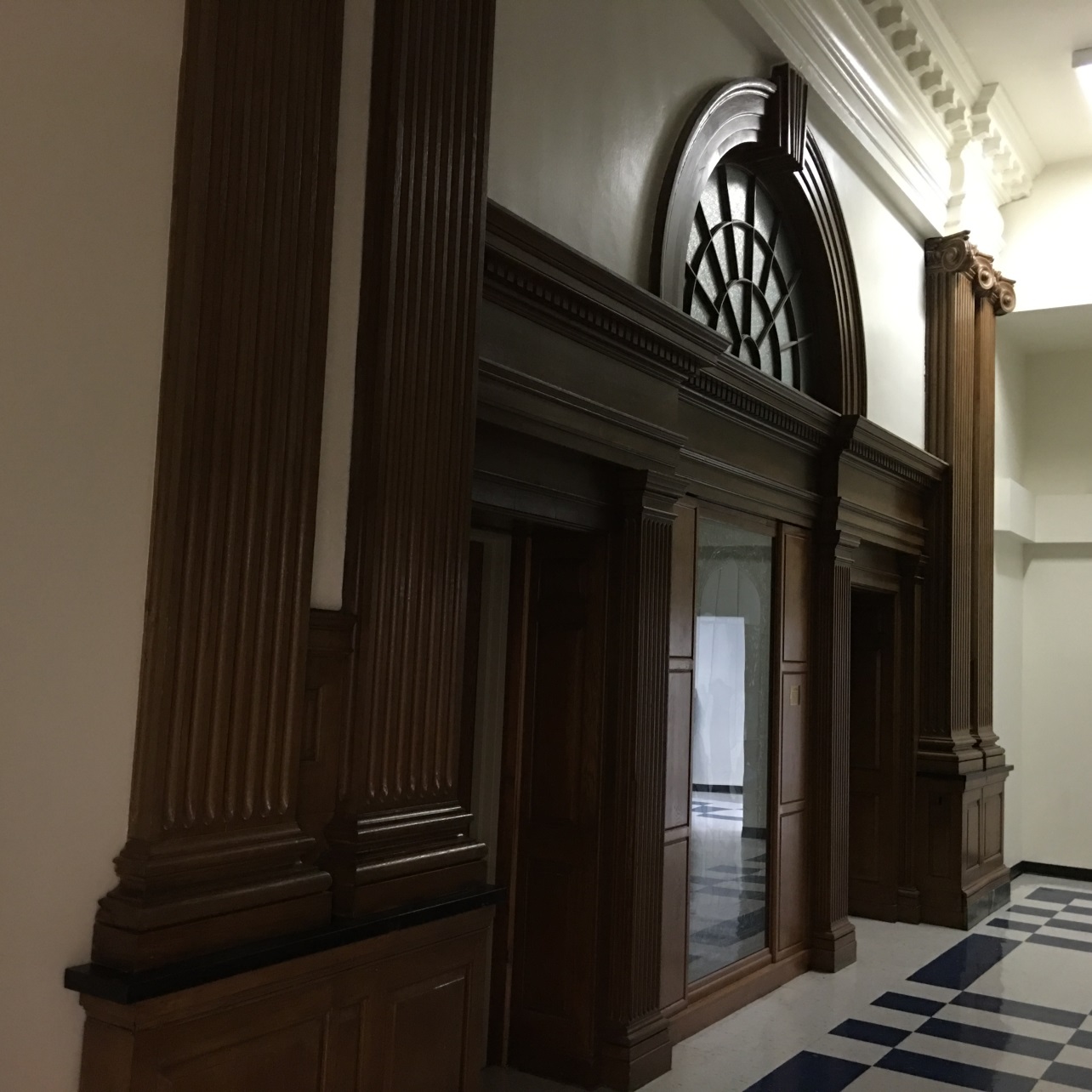 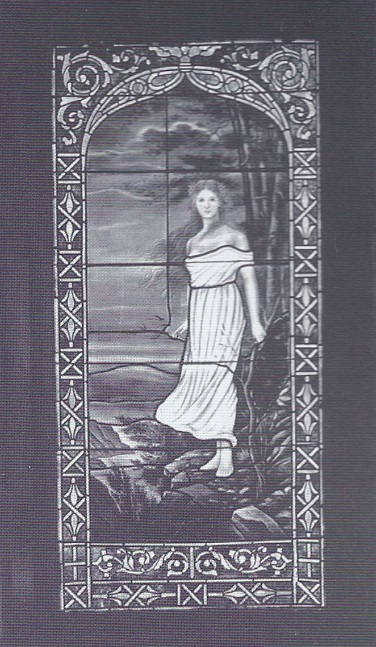 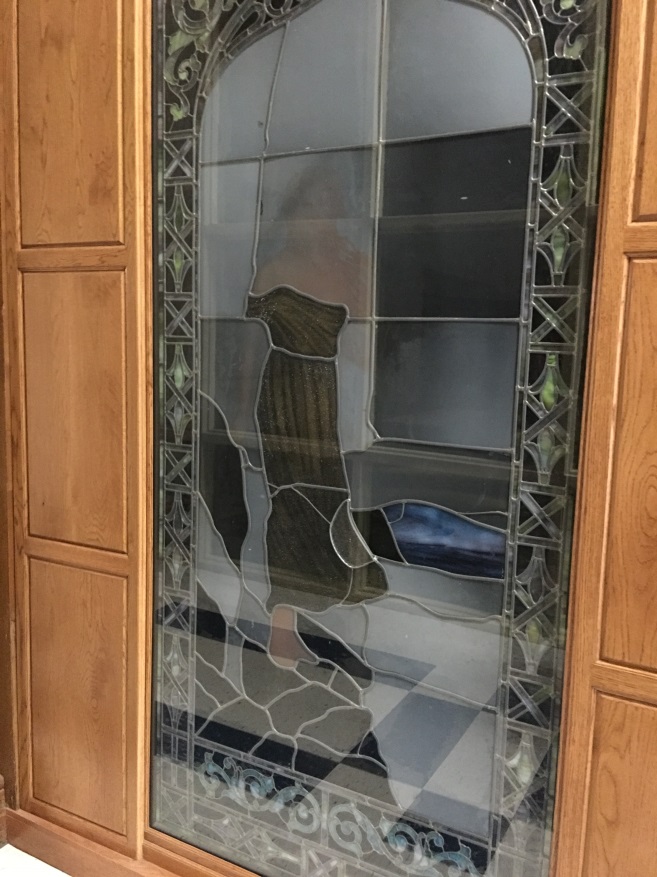 (1909-1984)
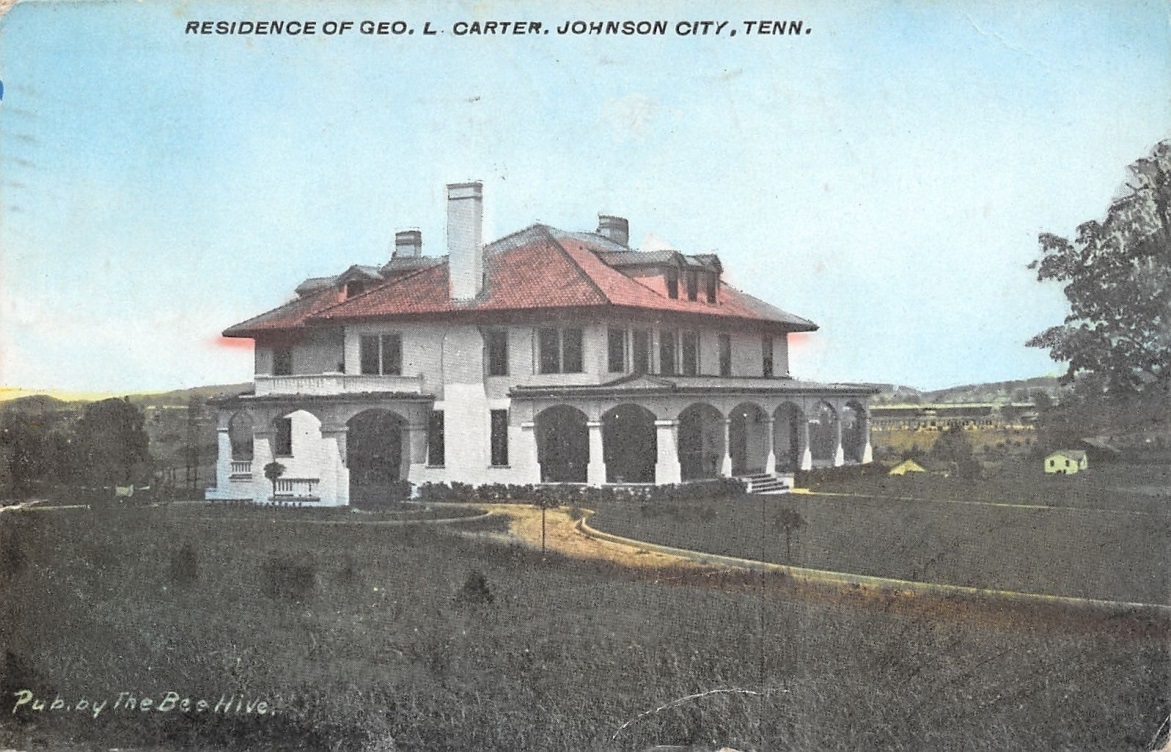 Nick’s Hall (2nd floor)
Other Buildings up to 1960
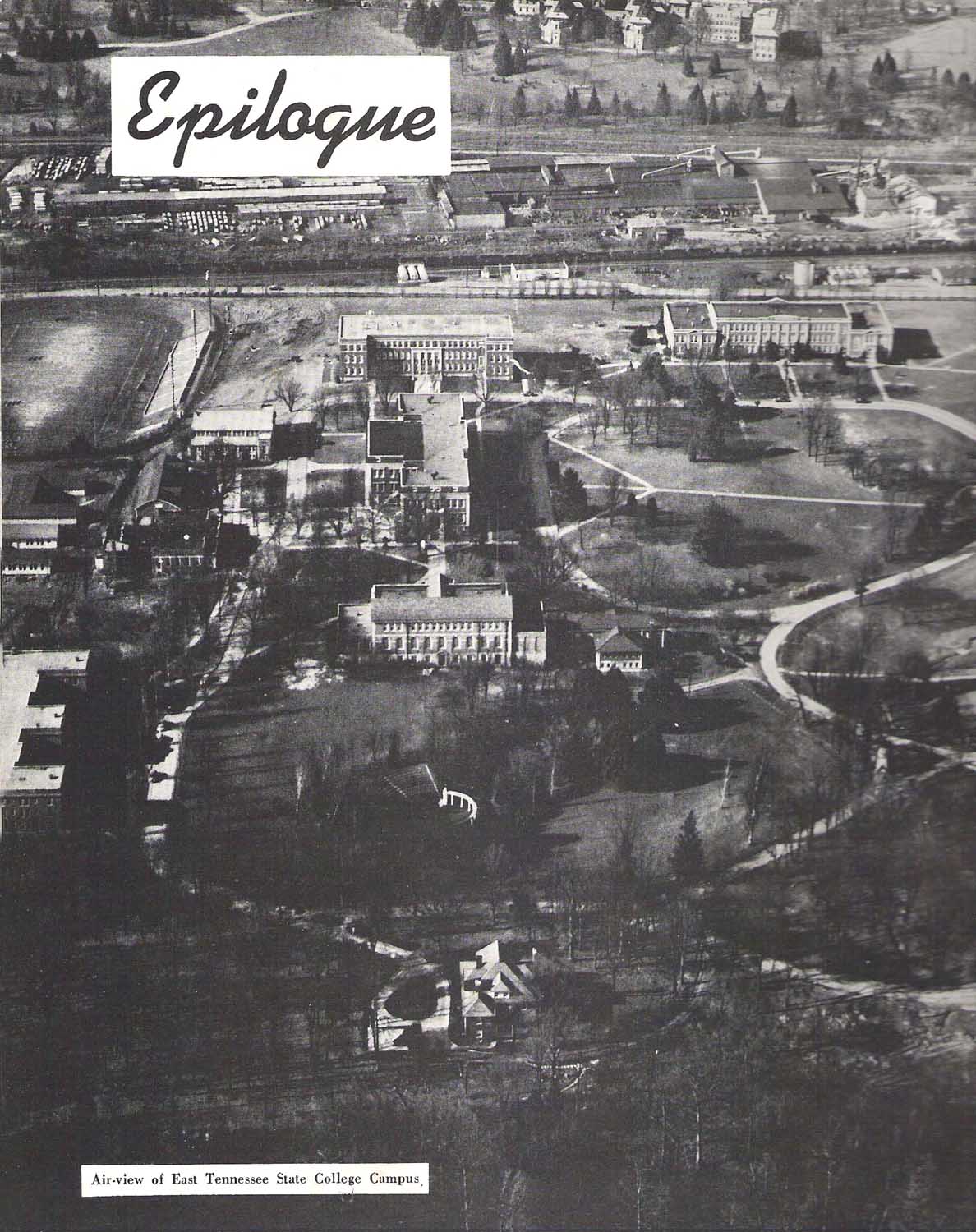 Brown Hall (1948)
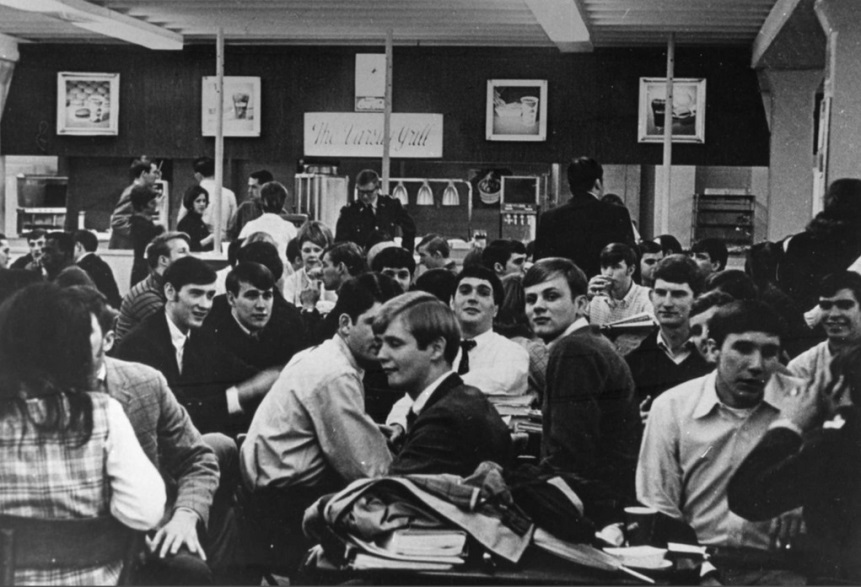 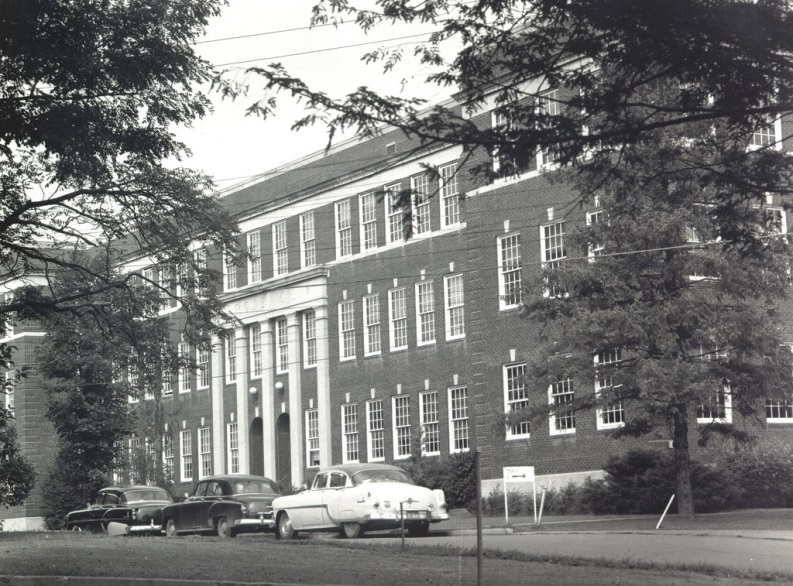 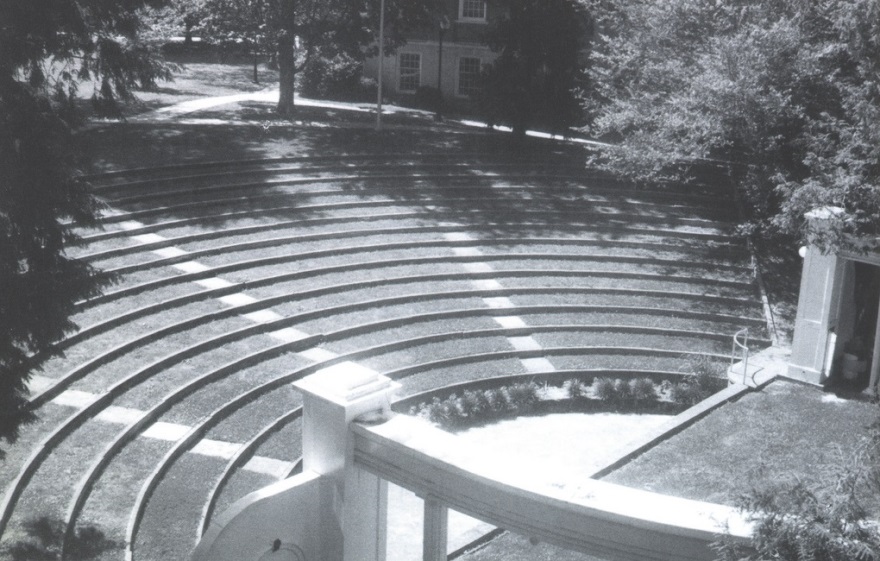 Cafeteria (Varsity Grill)
East Tennessee State College (1950)
Amphitheater (1941)
From the Archives of Appalachia, circa 1960
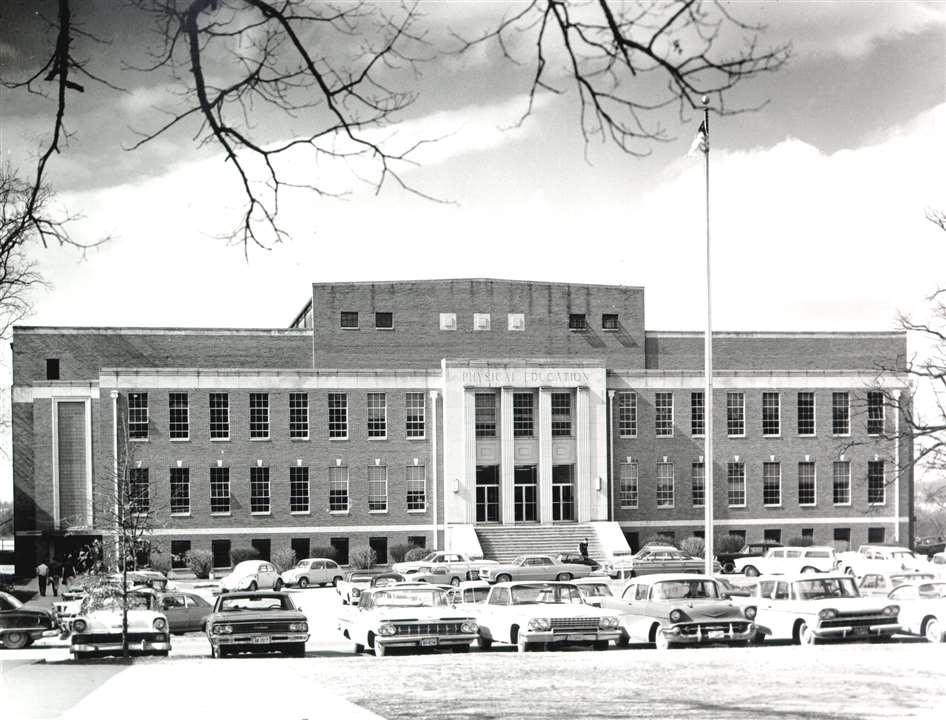 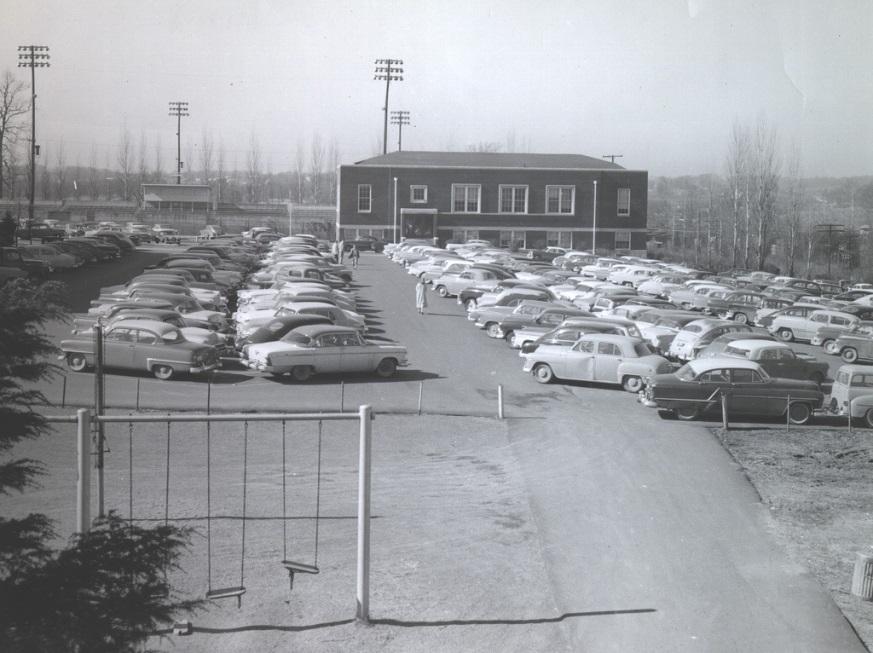 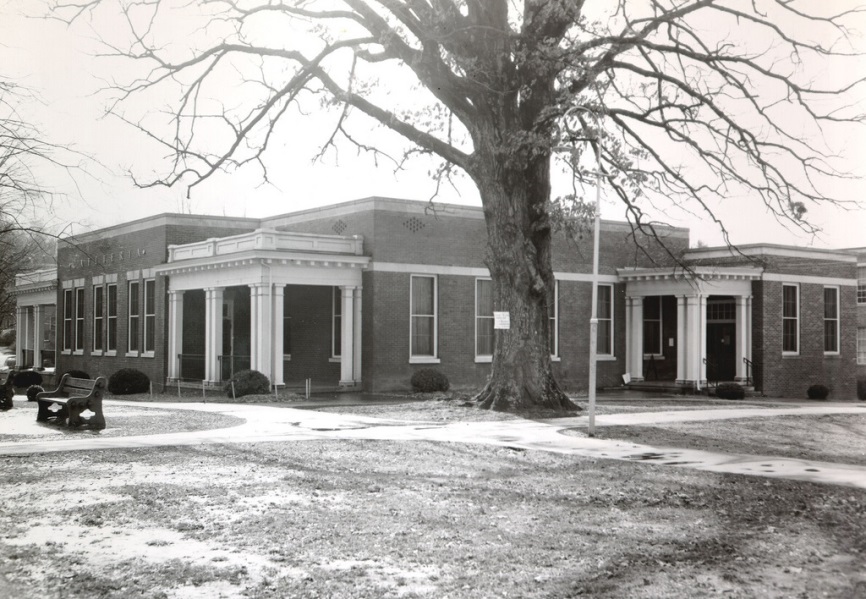 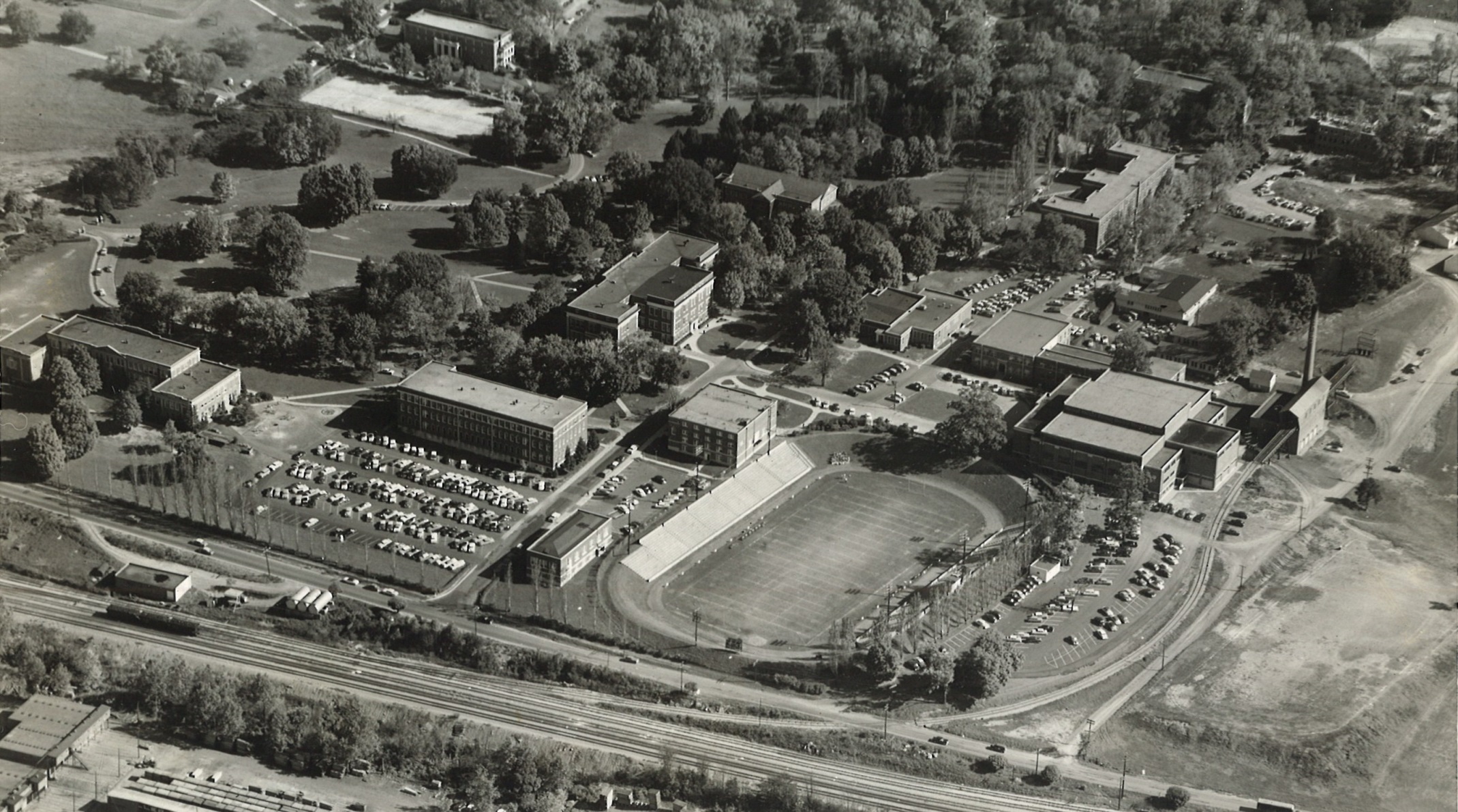 Student Center
Brooks Gym (1952)
Carson Hall (1952)
The Structure of the Administrative Building
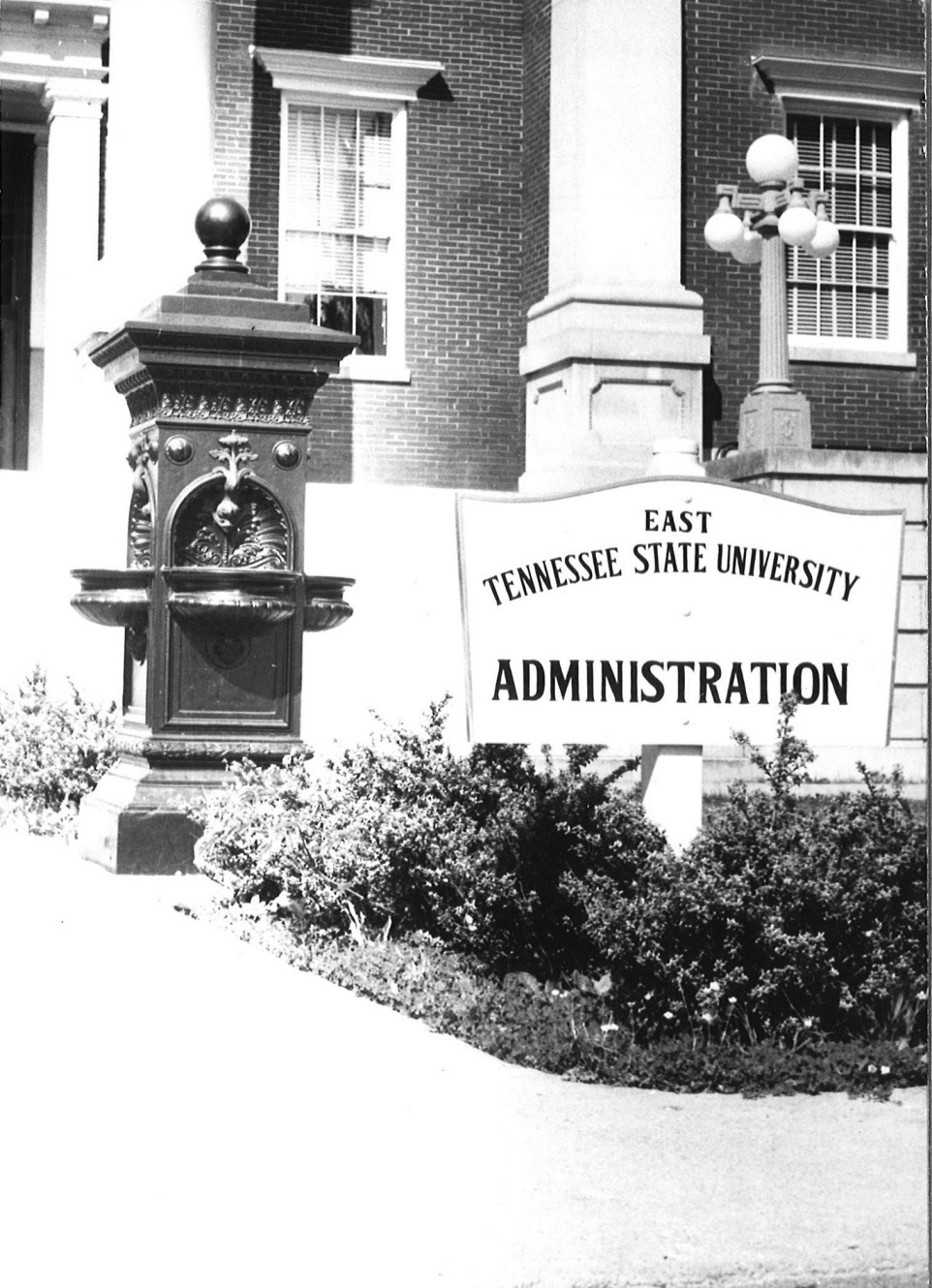 From the Archives of Appalachia 
(ETSU Sherrod Library)
Granite Plaques at Top of Front Steps
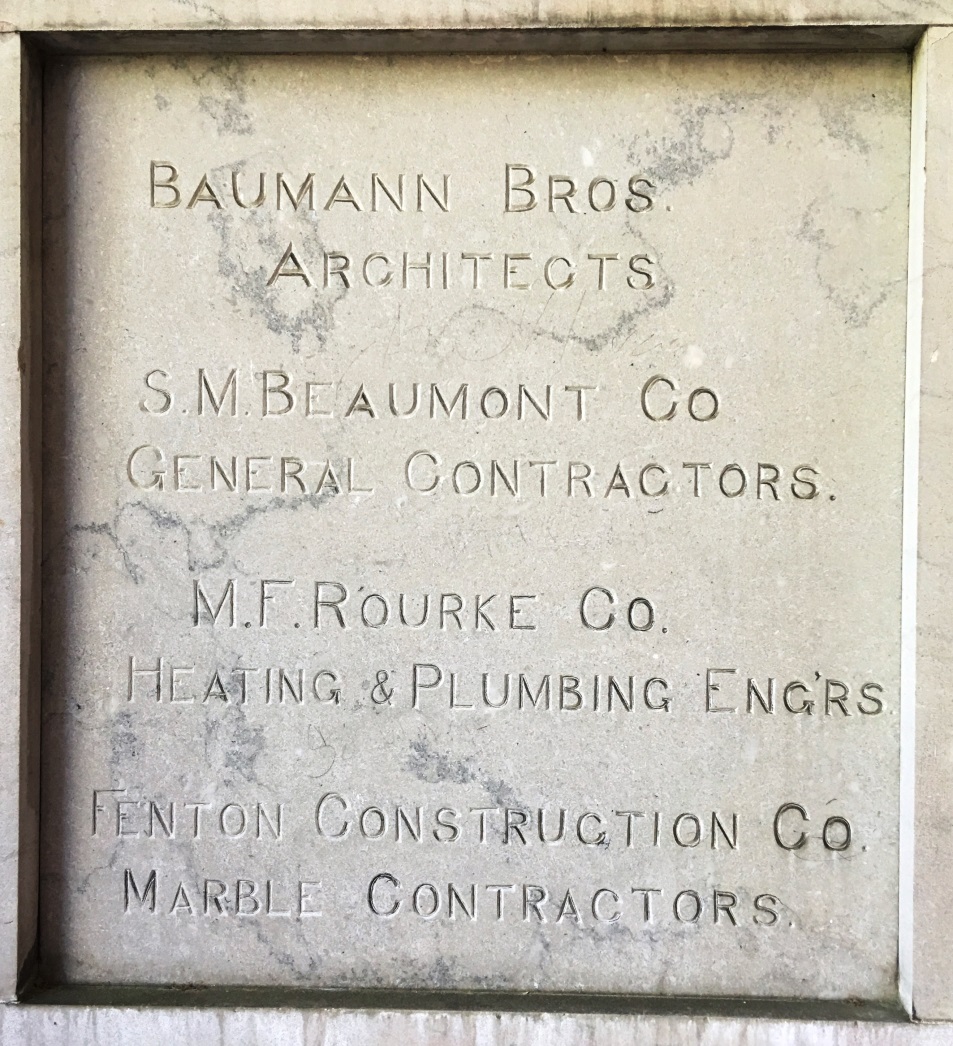 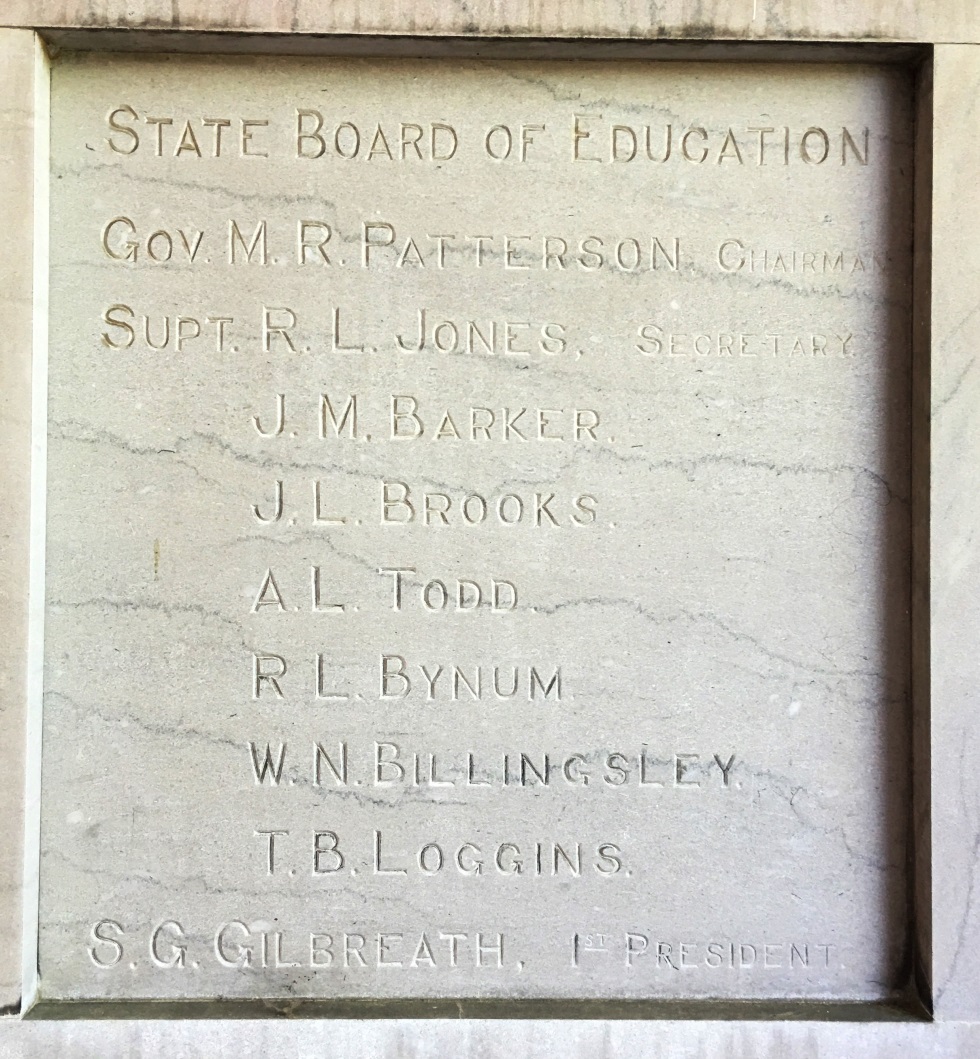 Auditorium/Theater
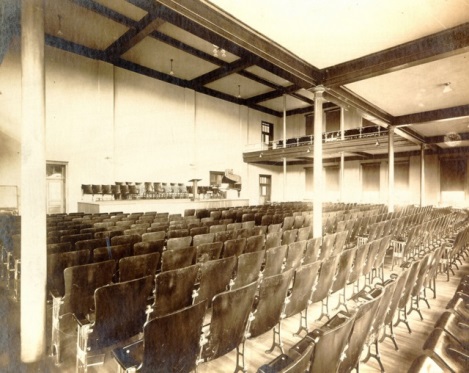 The original theater
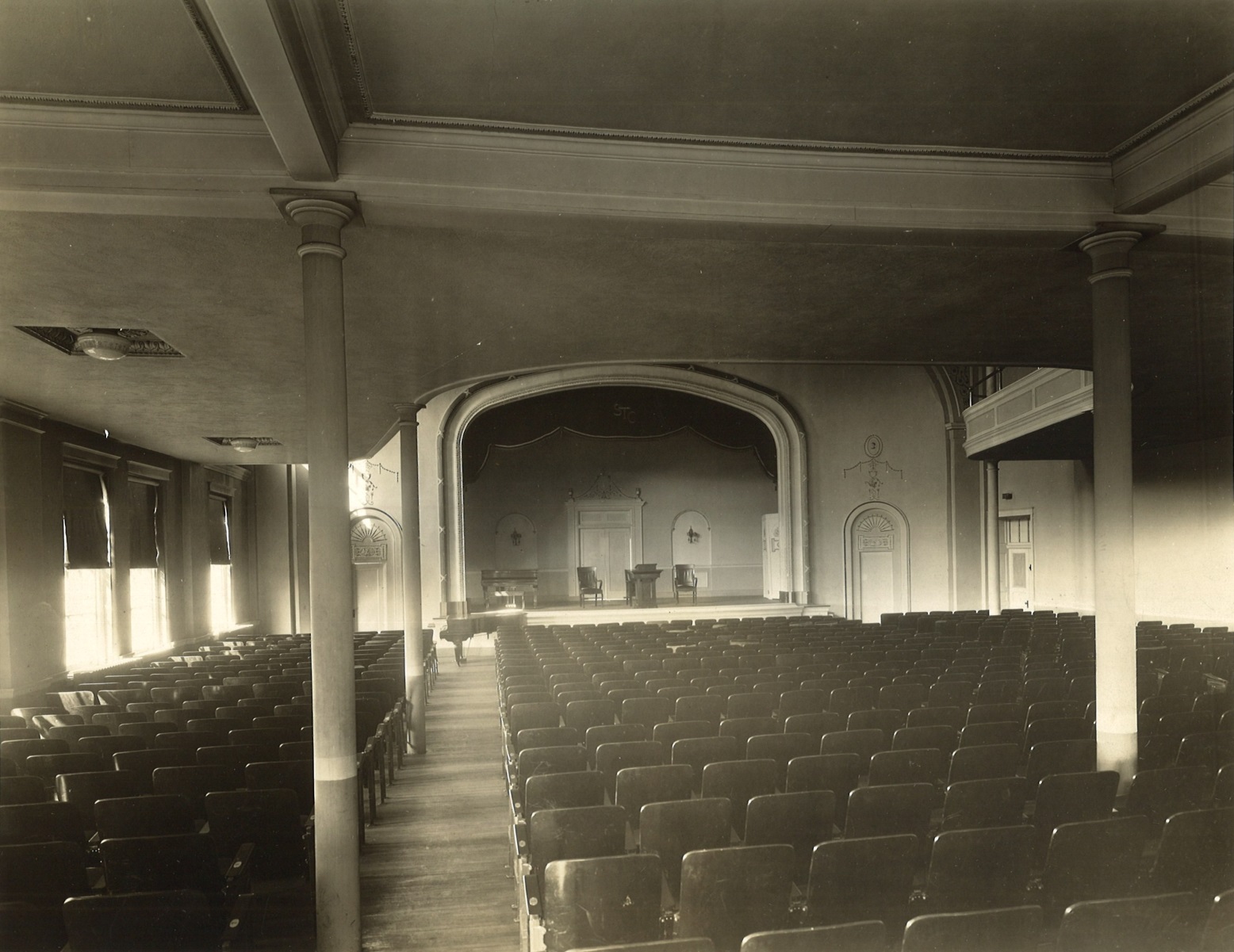 Back of photo: This newly designed and reconstructed auditorium, seating 750, was the work of Dr. C. C. Sherrod, after he became president in 1925.  The new stage at North end, with new balcony and seats. [Archives of Appalachia]
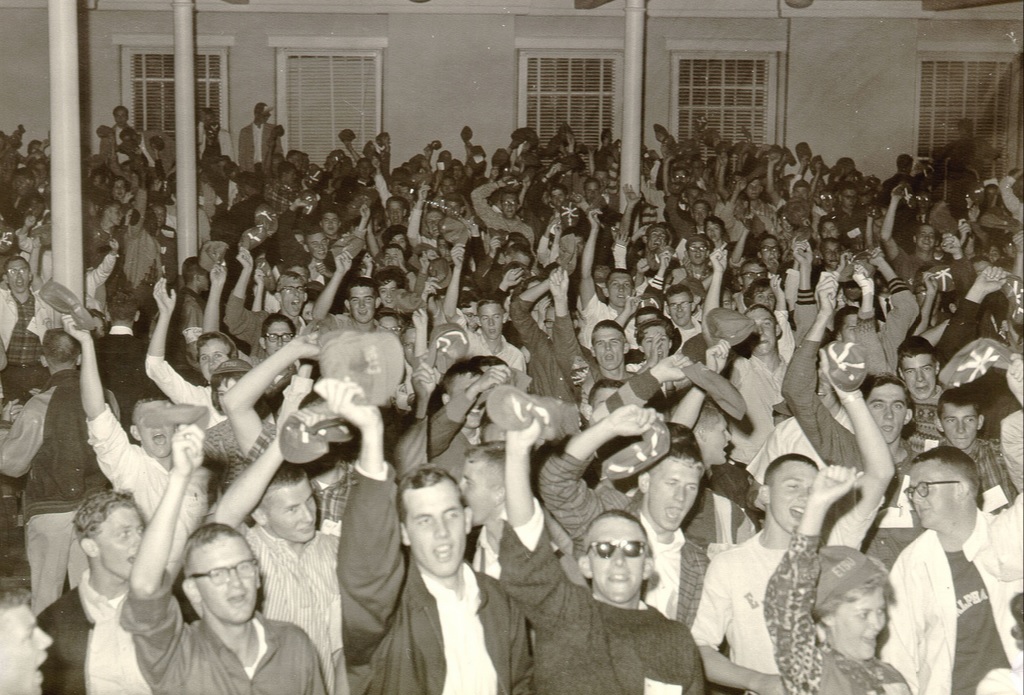 Homecoming in “auditorium.”  Is this the basement? [Flickr, undated]
South End, 1941
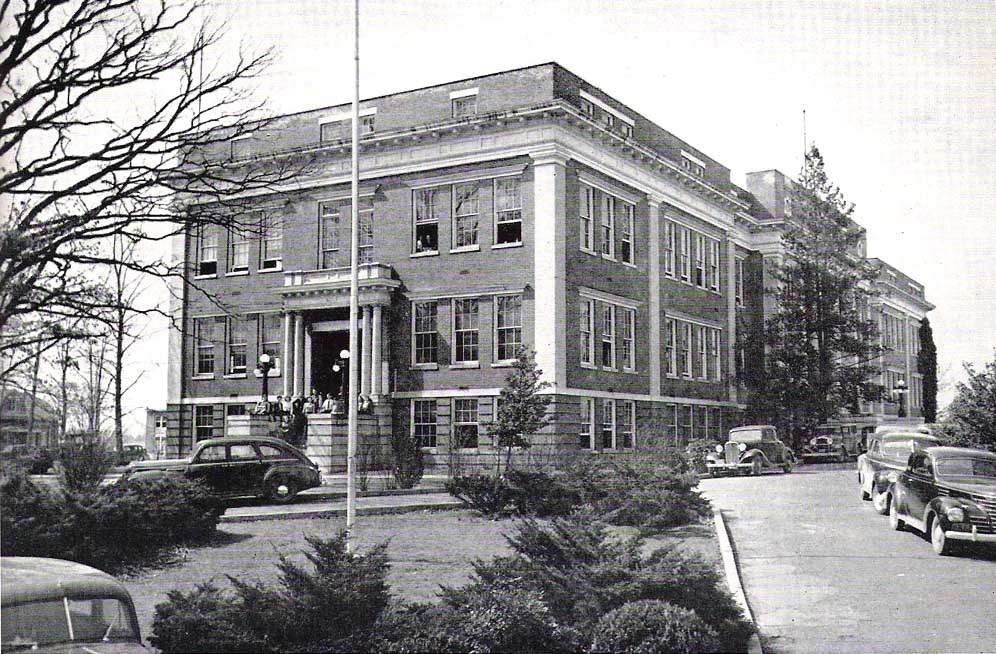 The flag pole was dedicated November 11, 1937…
The Stub of the 1937 Flag Pole Today
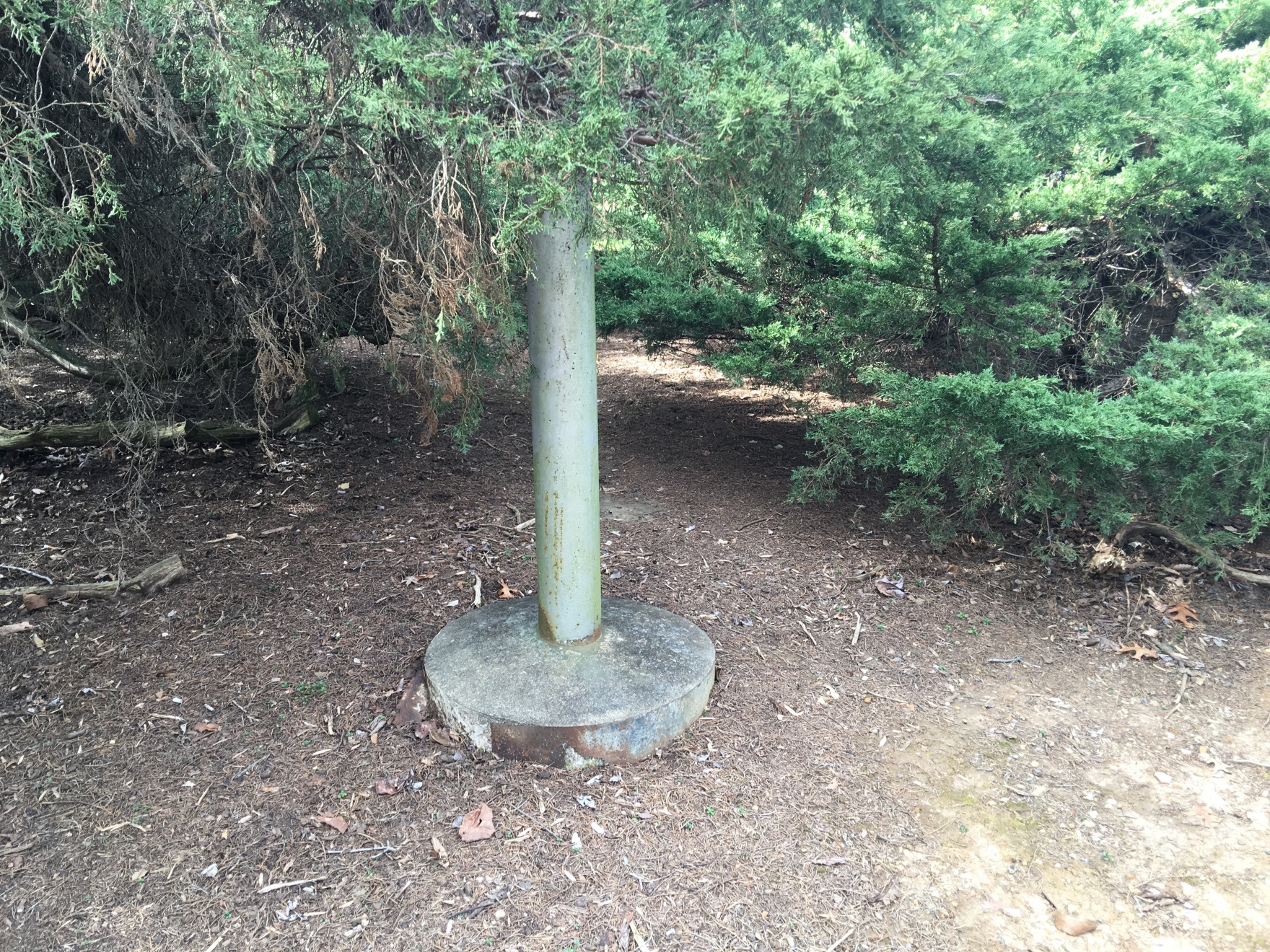 Name the Administrative Building after Sidney Gilbreath - 1950
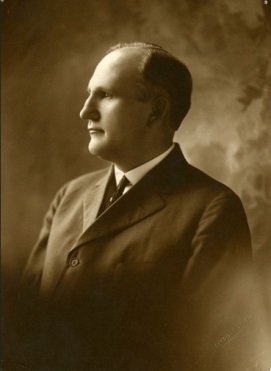 Name the Administrative Building after Sidney Gilbreath - 1957
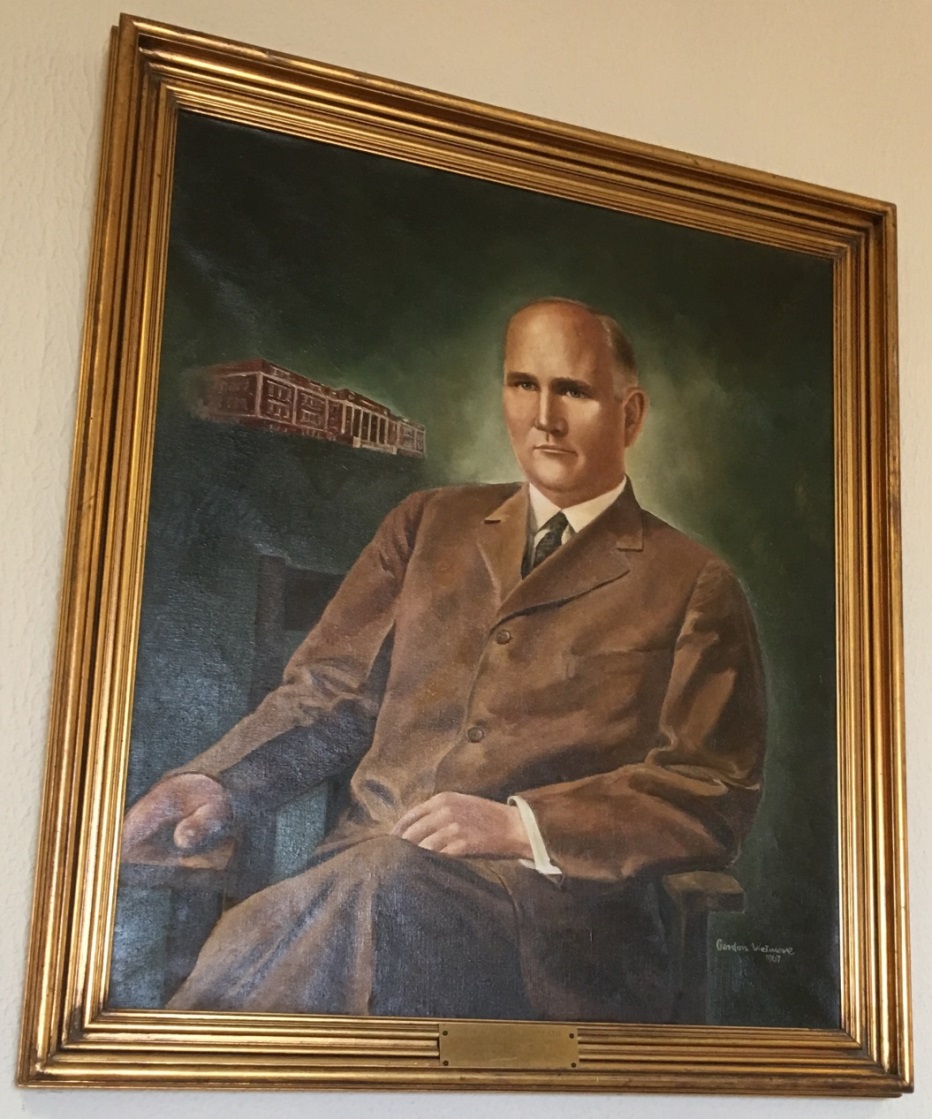 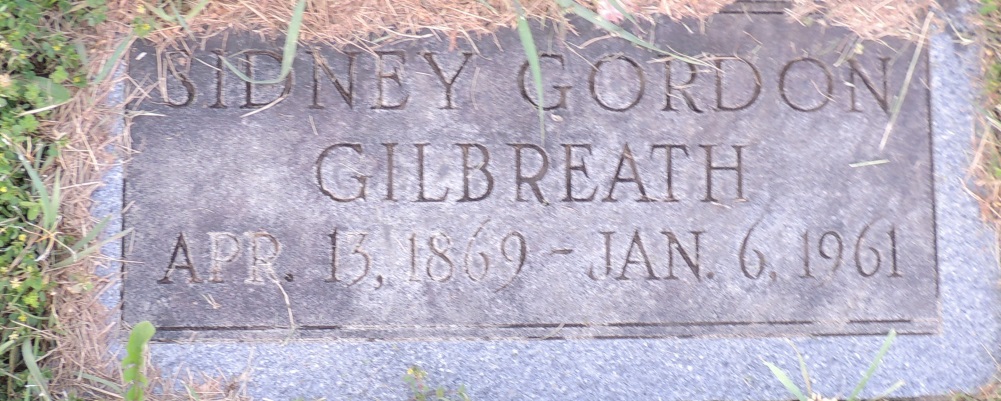 The portrait on the 2nd floor of Gilbreath Hall, by Gordon Westmore (1967)
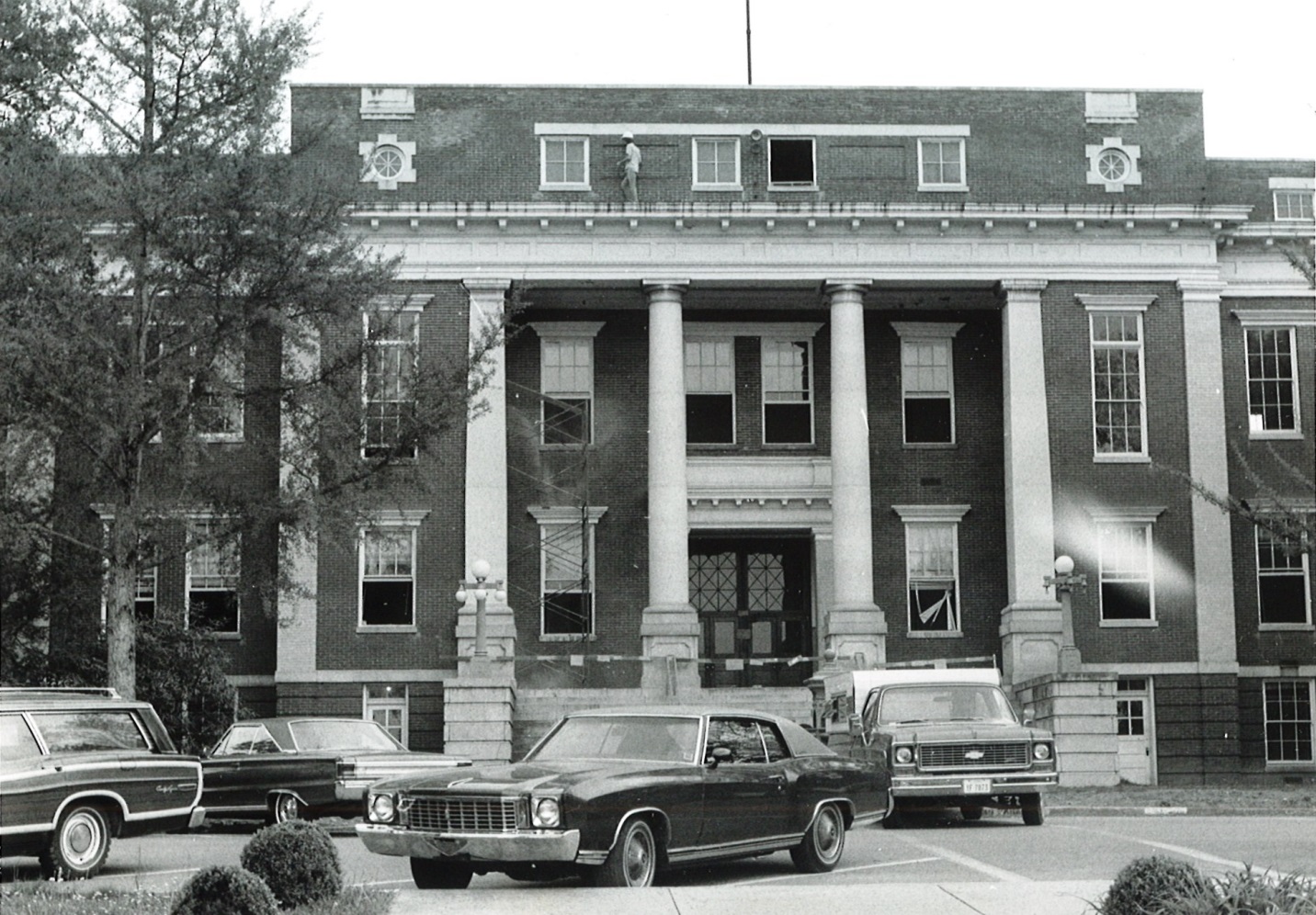 The 1975 Renovation
The 1975 Renovation
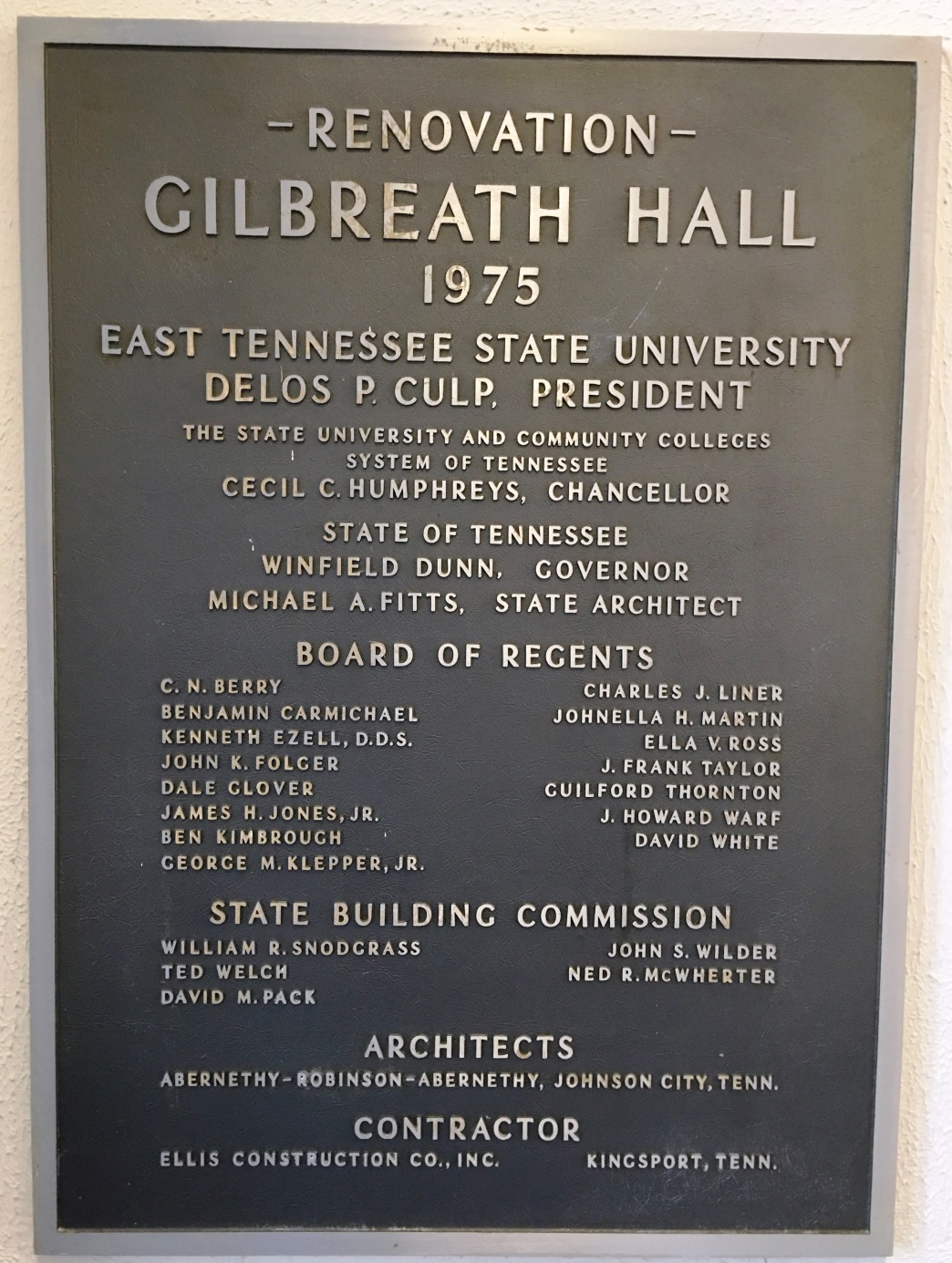 The bronze plaque near the front door
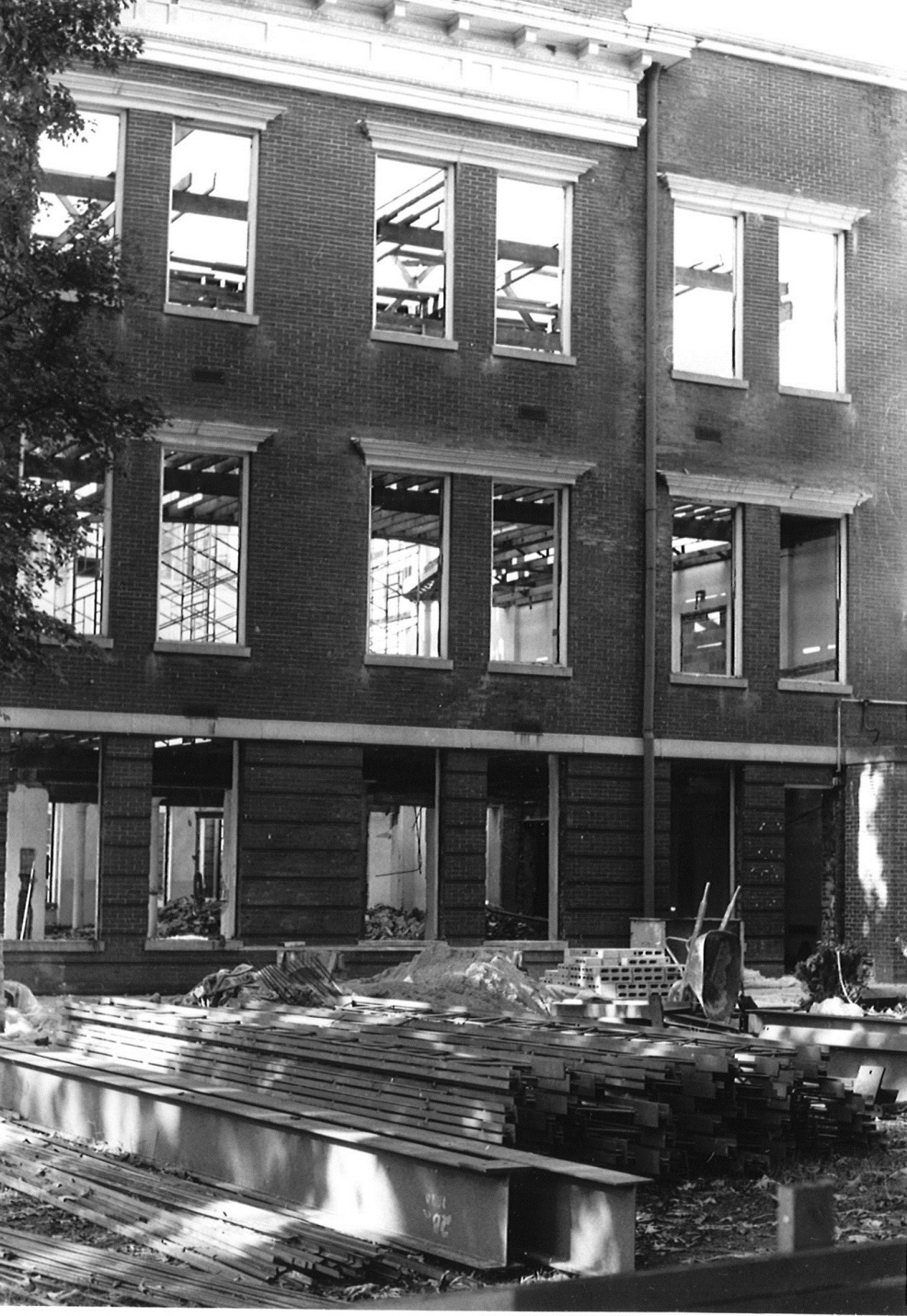 The `08 Complexes
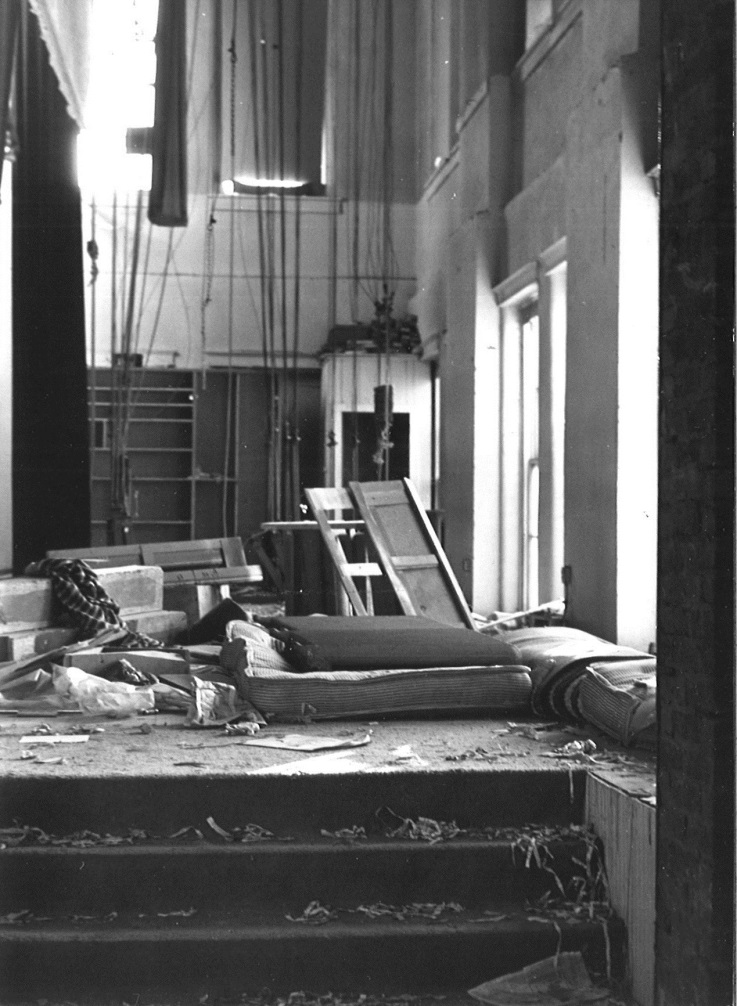 Above the Ceiling Tiles in 308
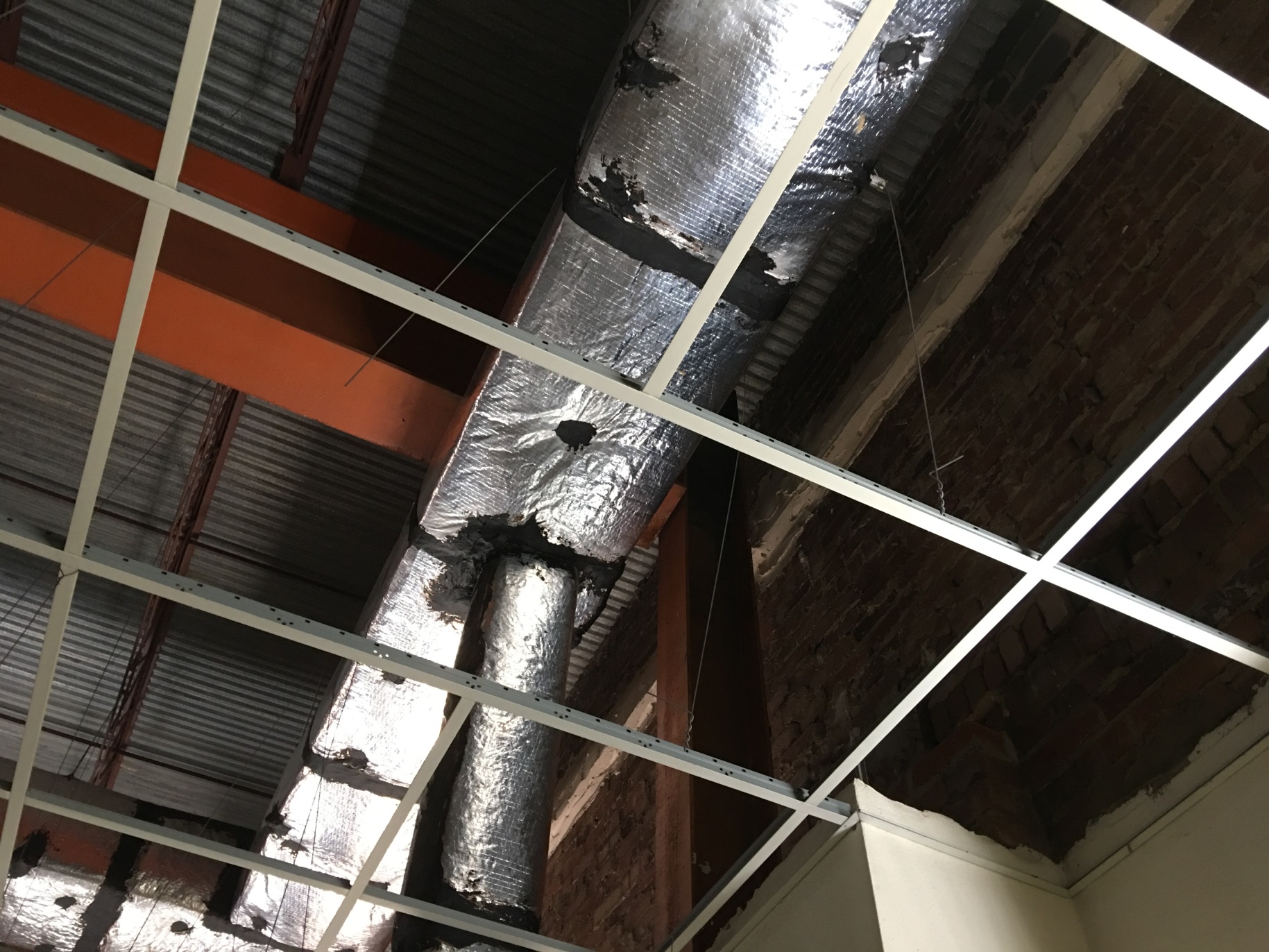 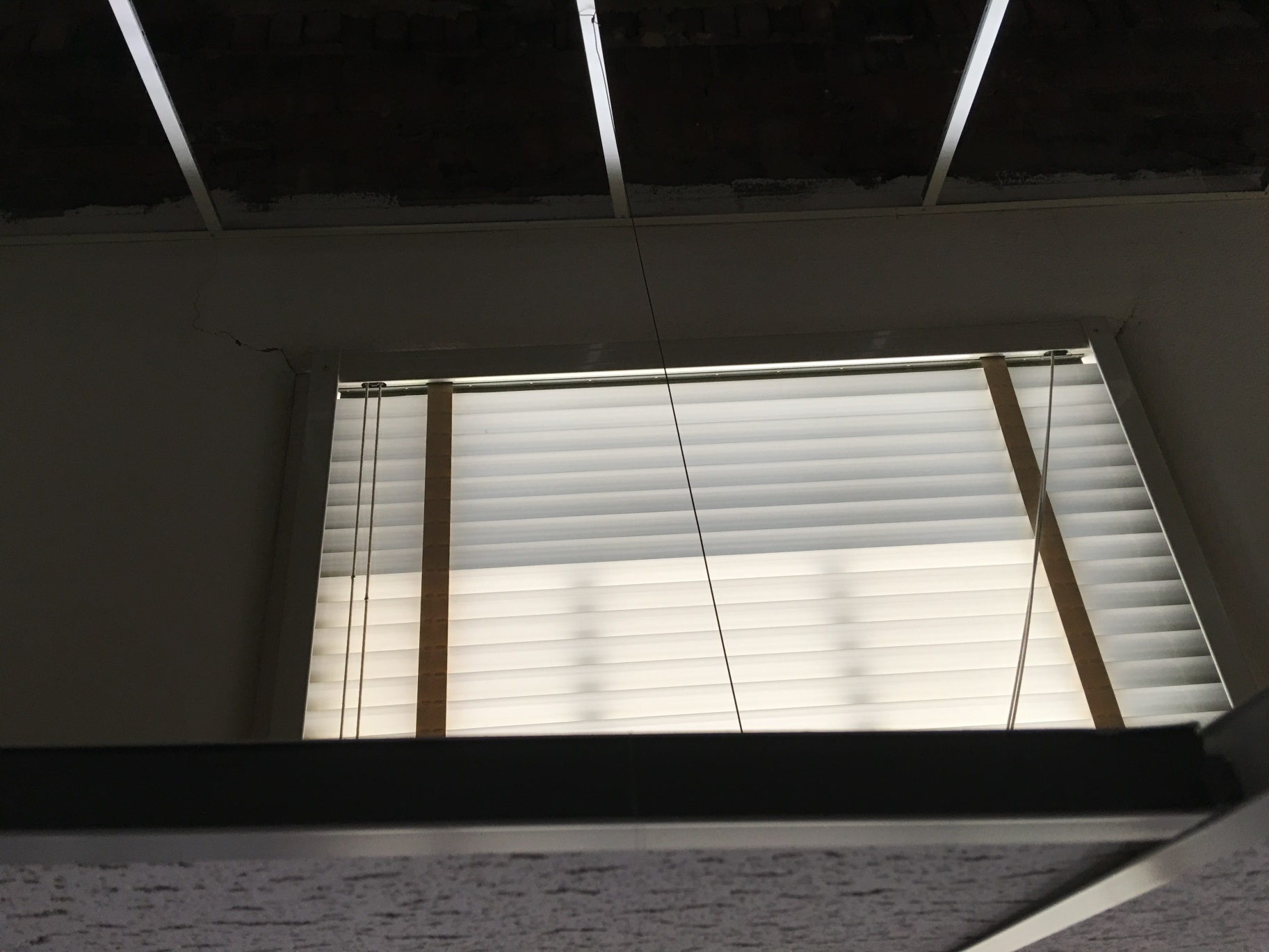 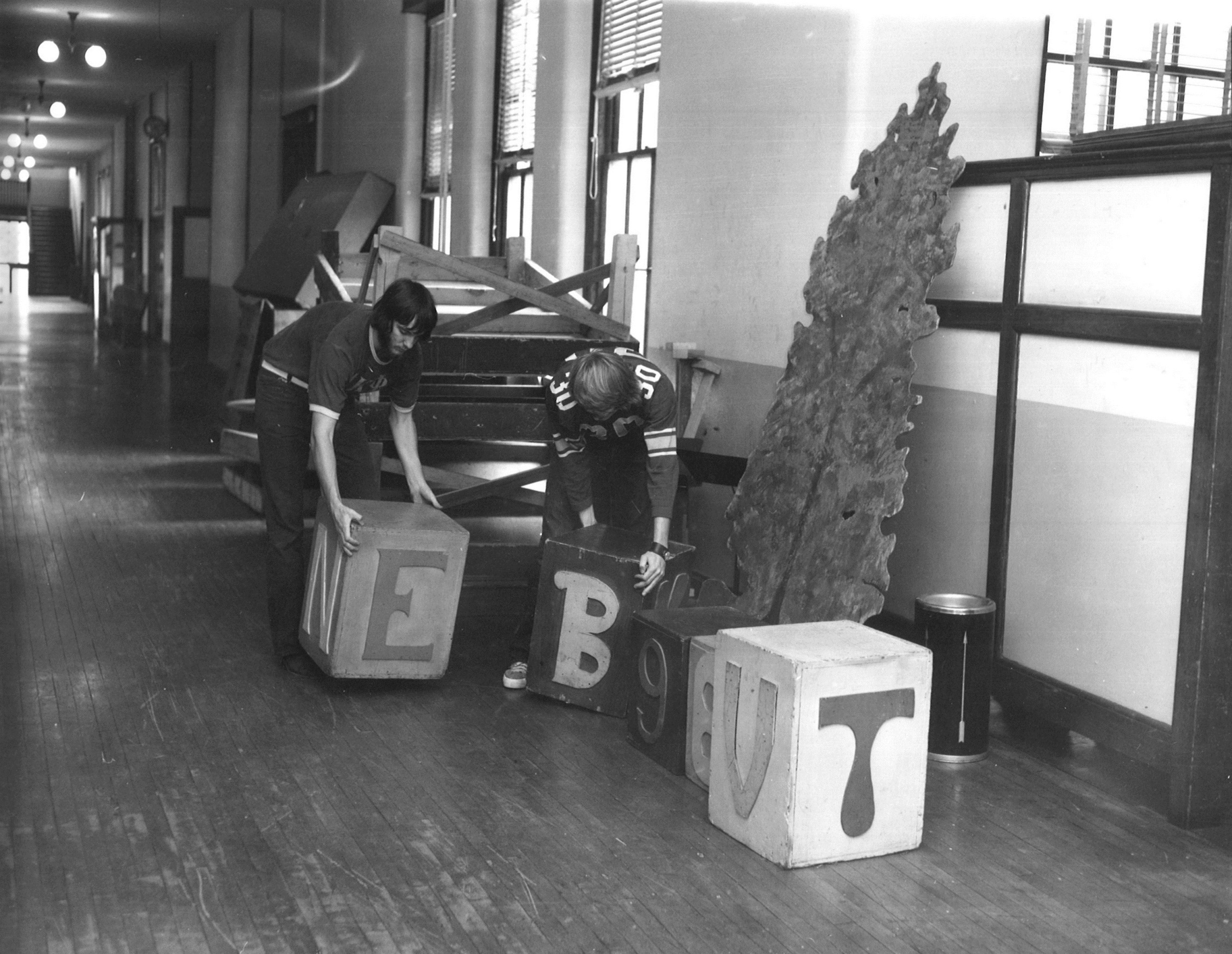 Gilbreath Hall, Early 1970s?
Second Floor
After the Renovation
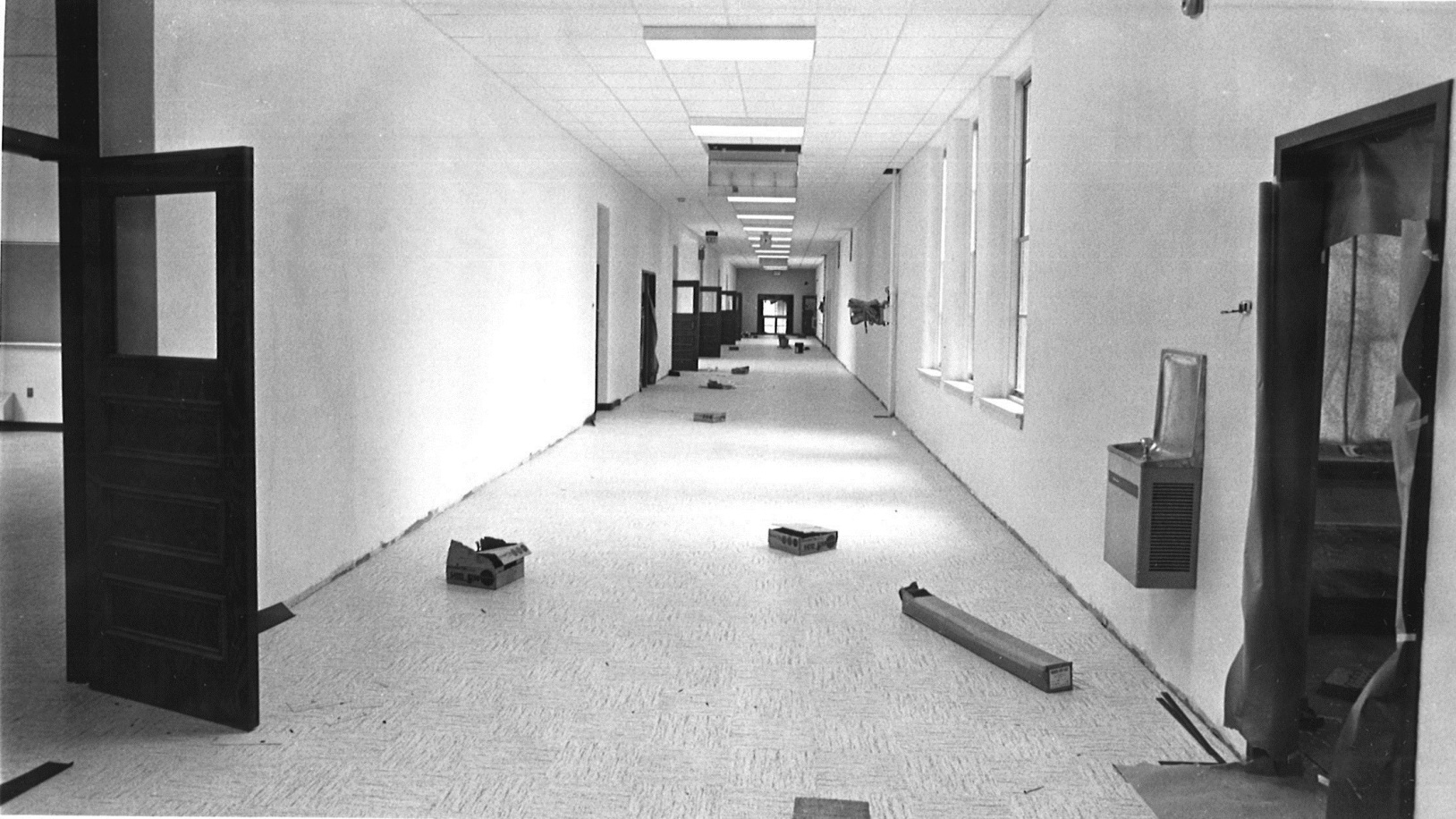 Second Floor
A First Floor Entrance on the West Side
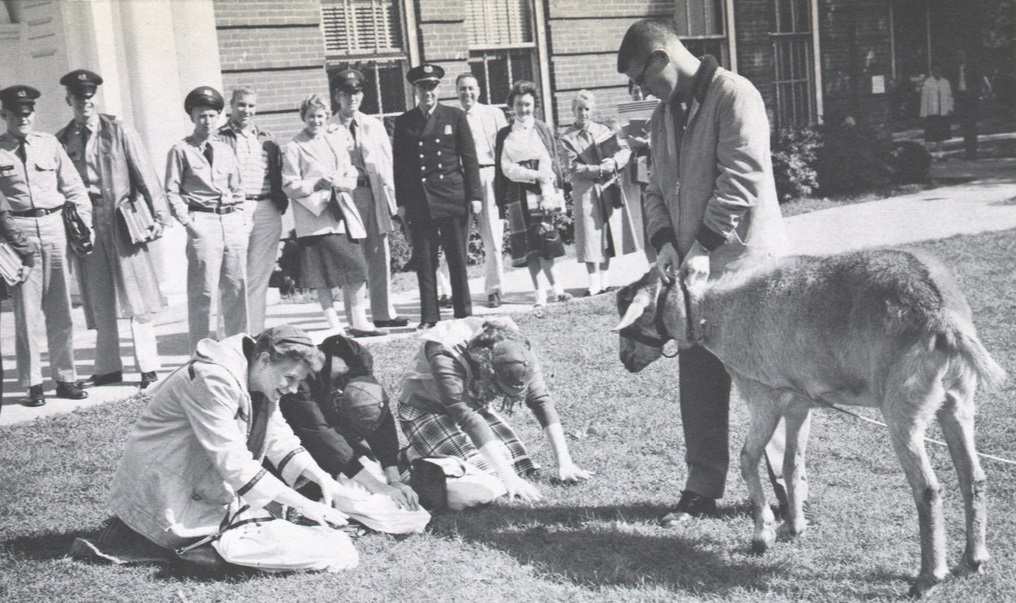 Rat Week, 1960 (from Flickr)
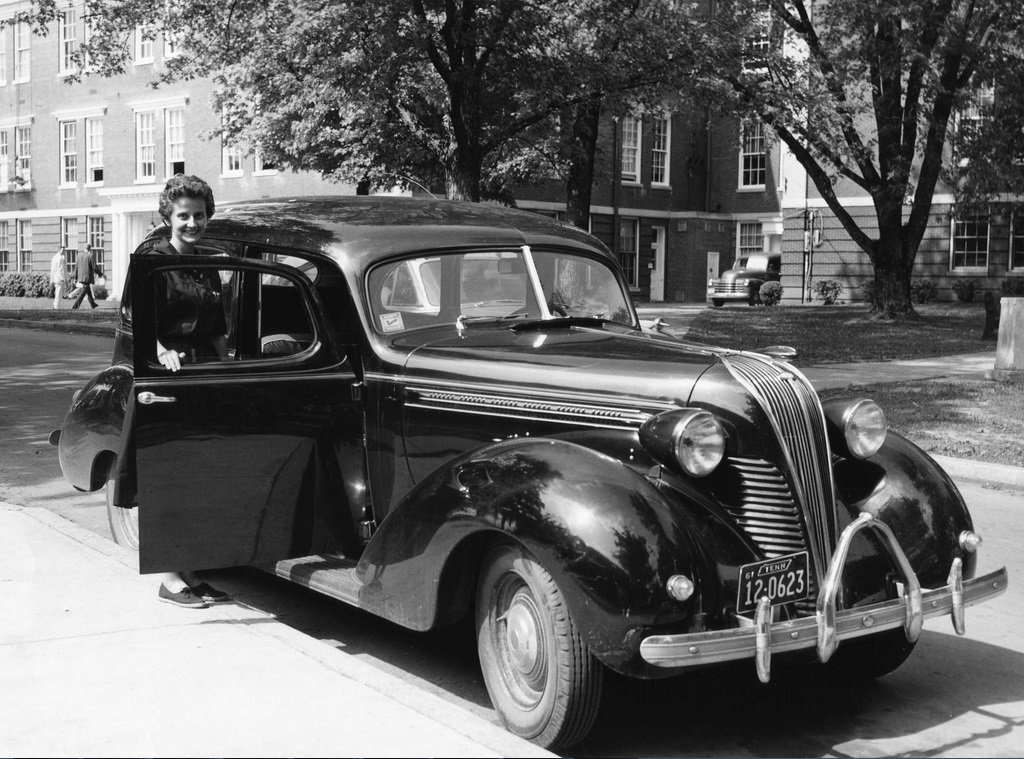 Back of Gilbreath, 1961
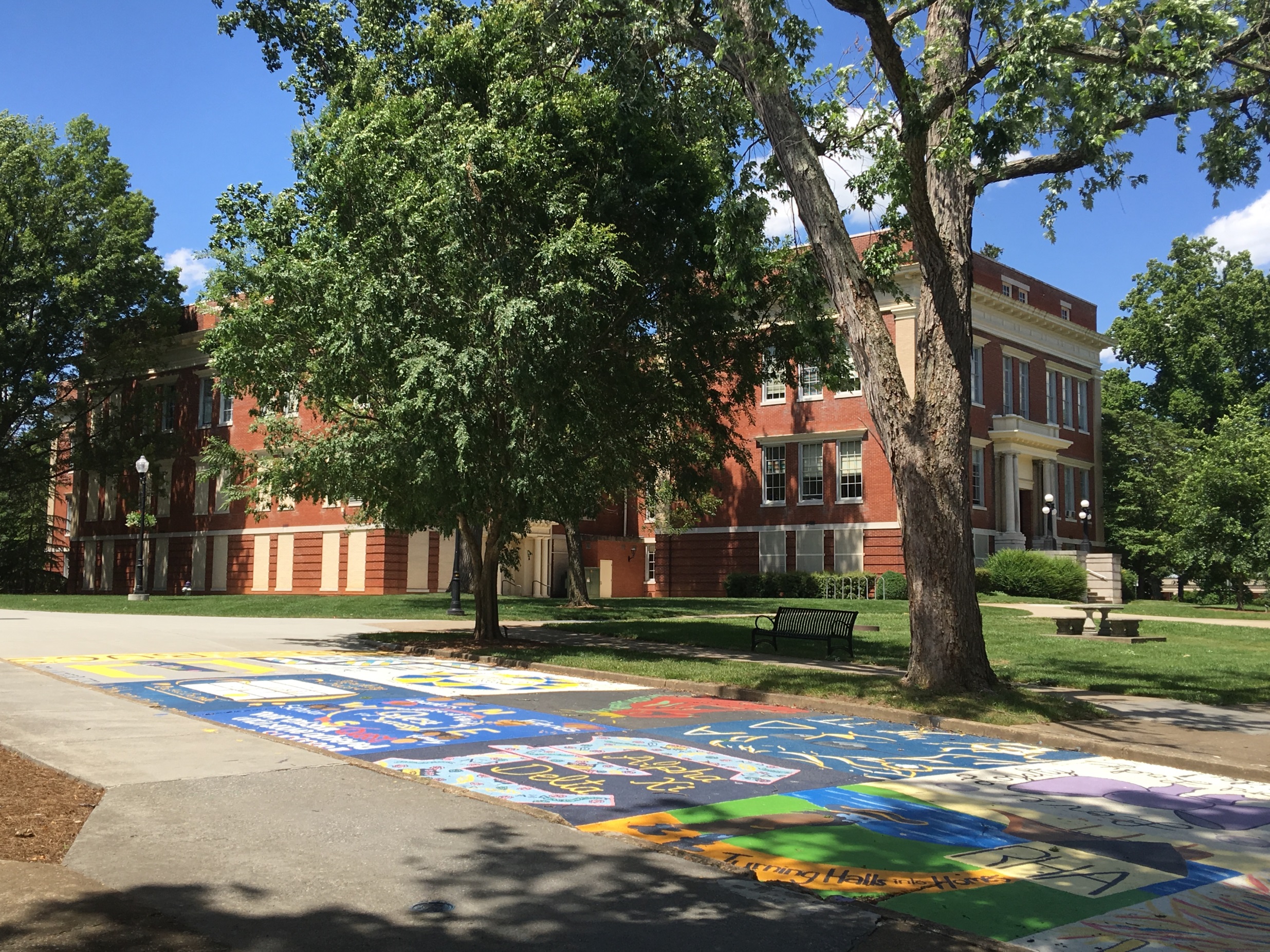 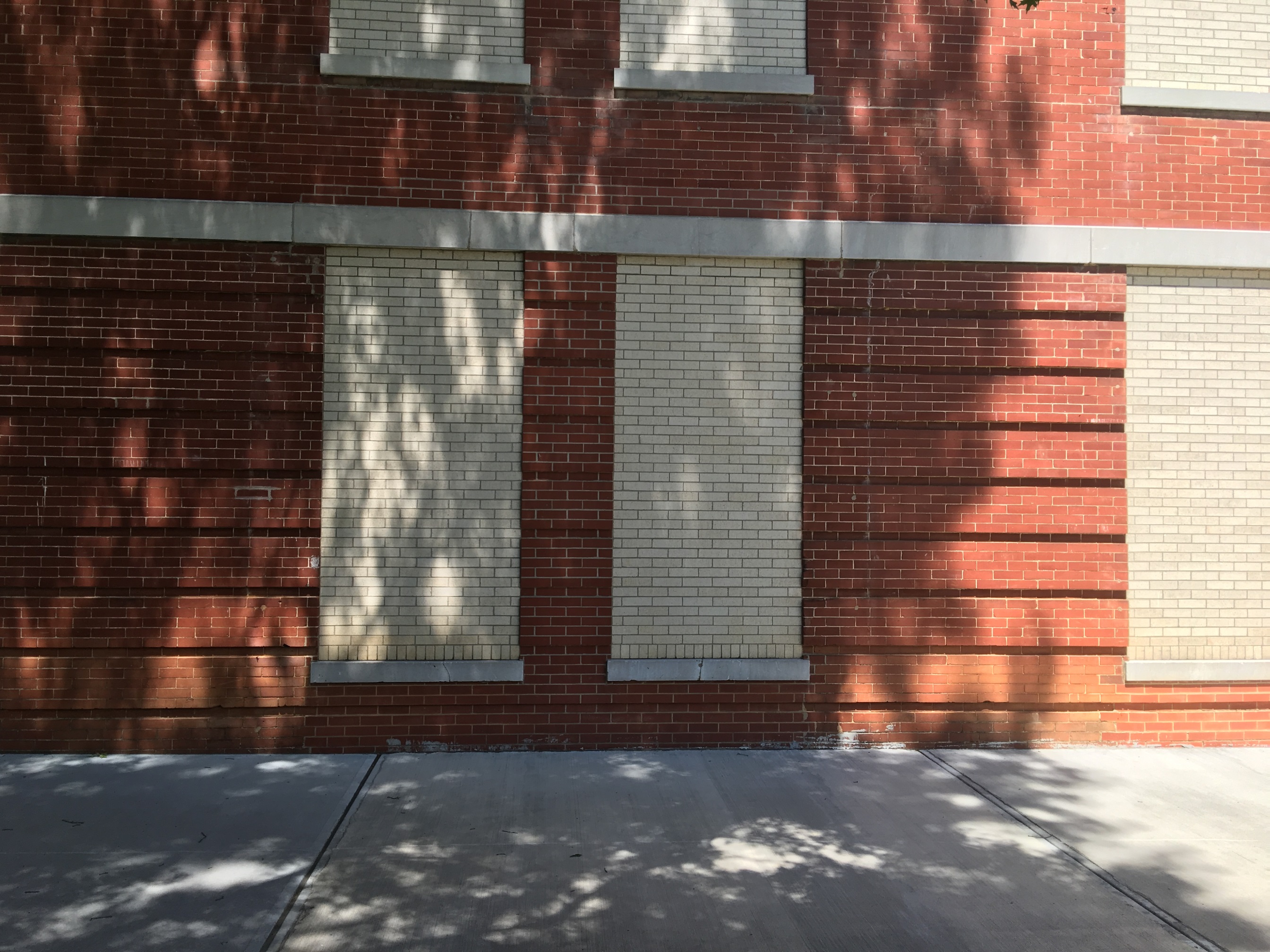 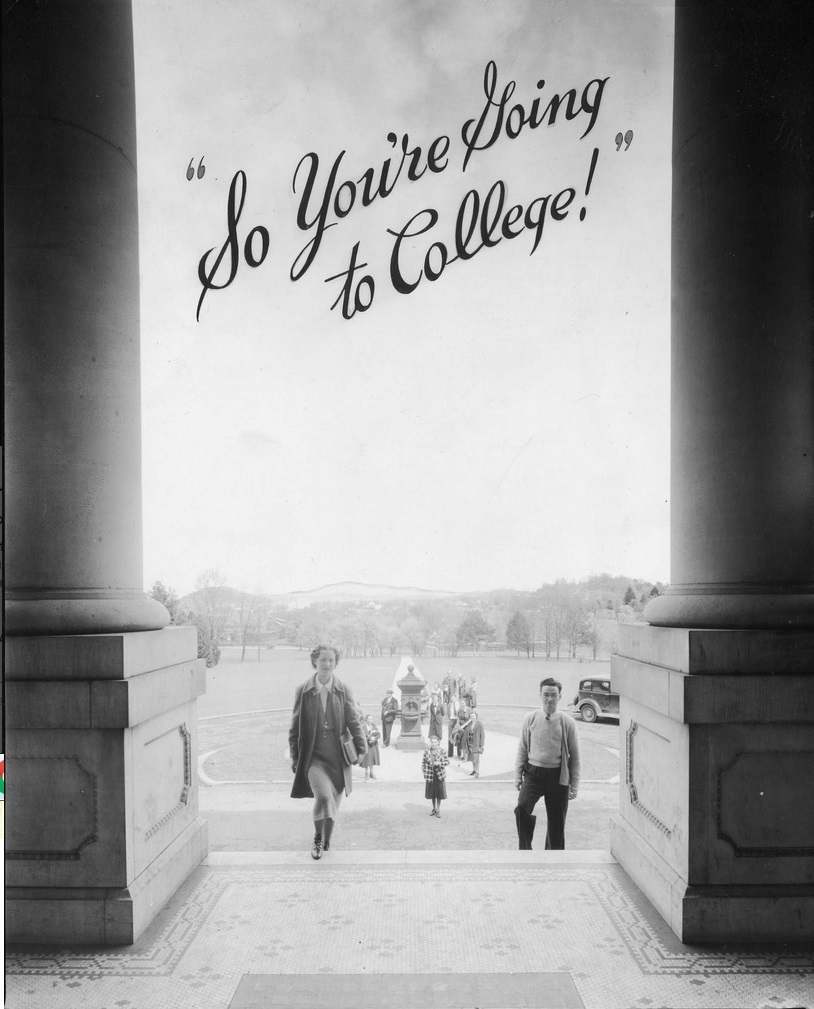 Before Dossett Hall – Notice the Tile Work
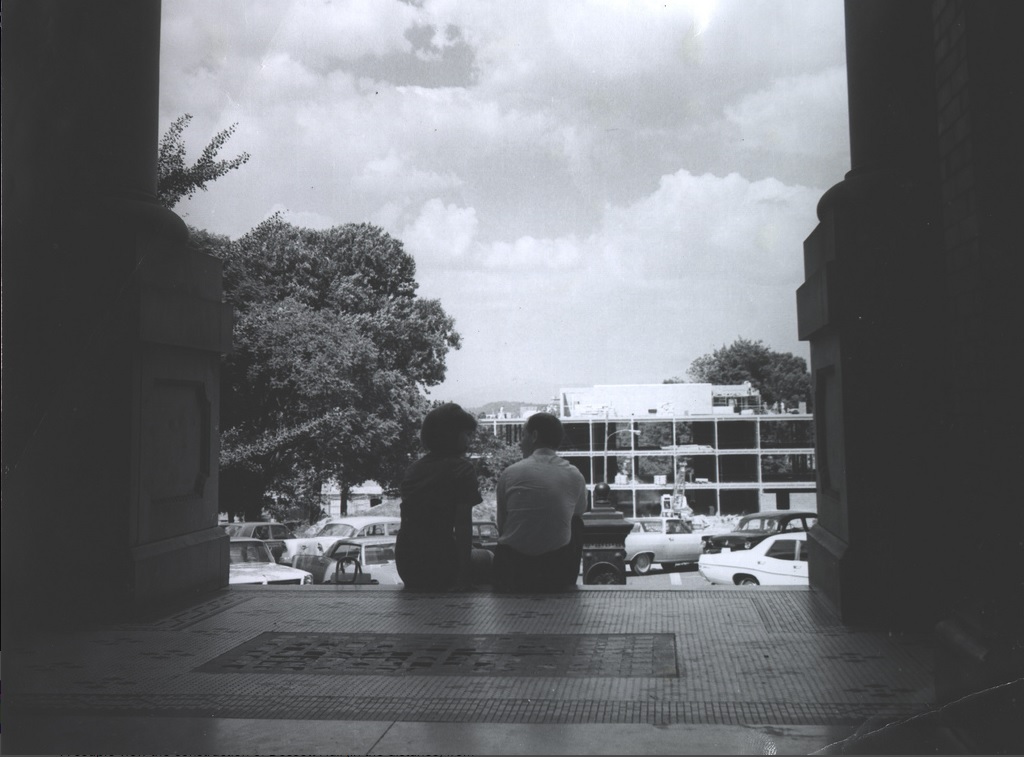 1967-68
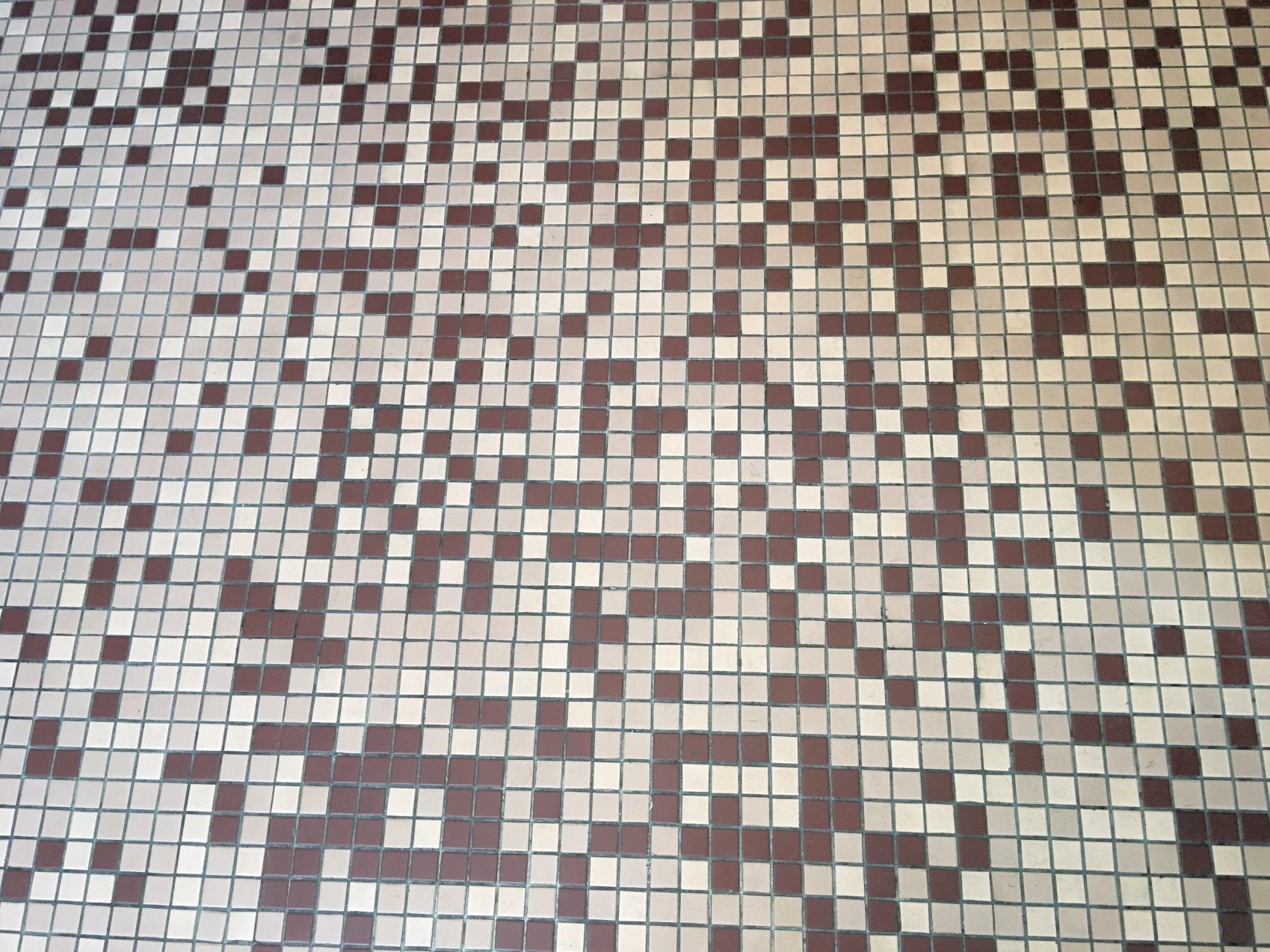 Tiles are still present…
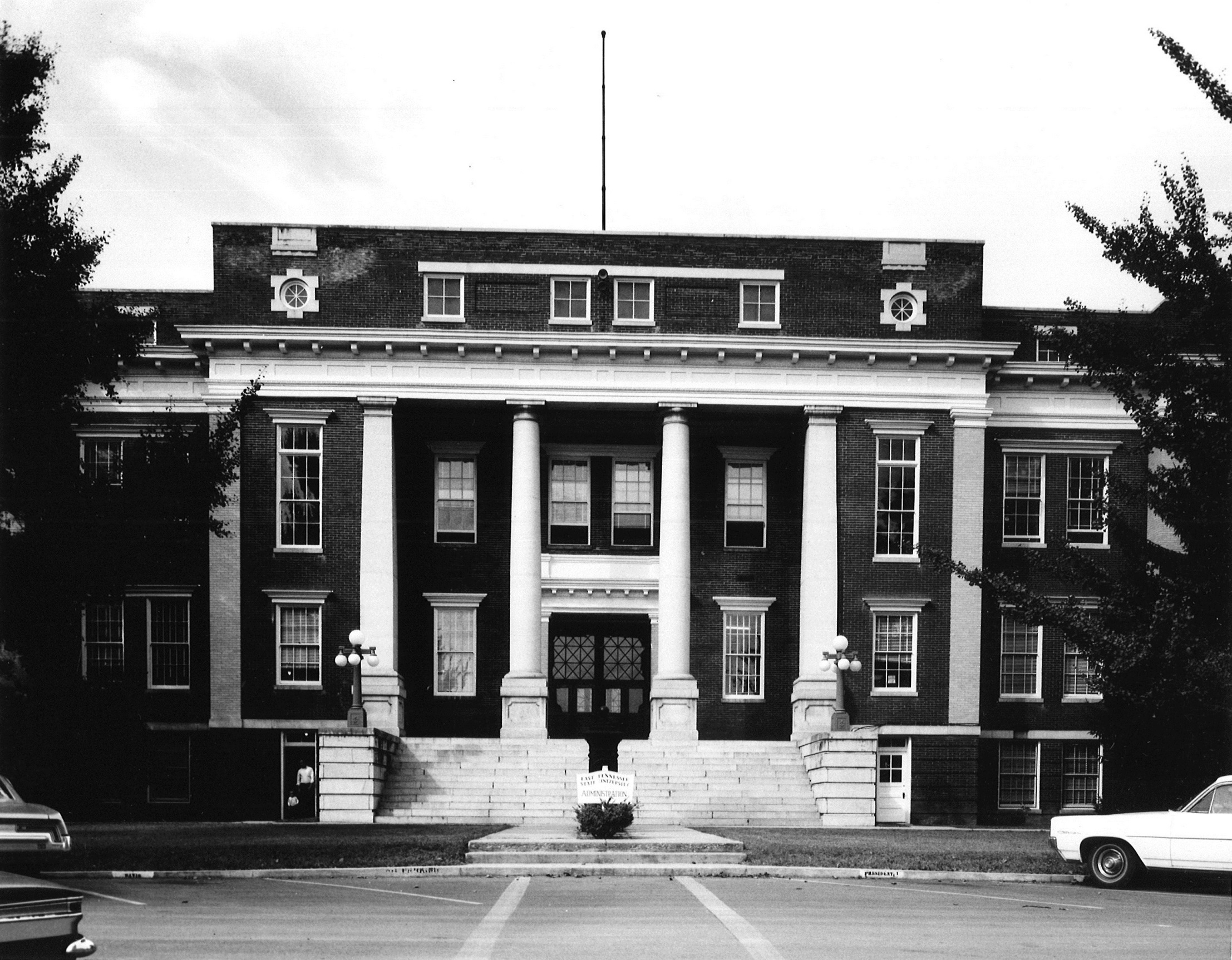 The Front Doors
The Front Doors
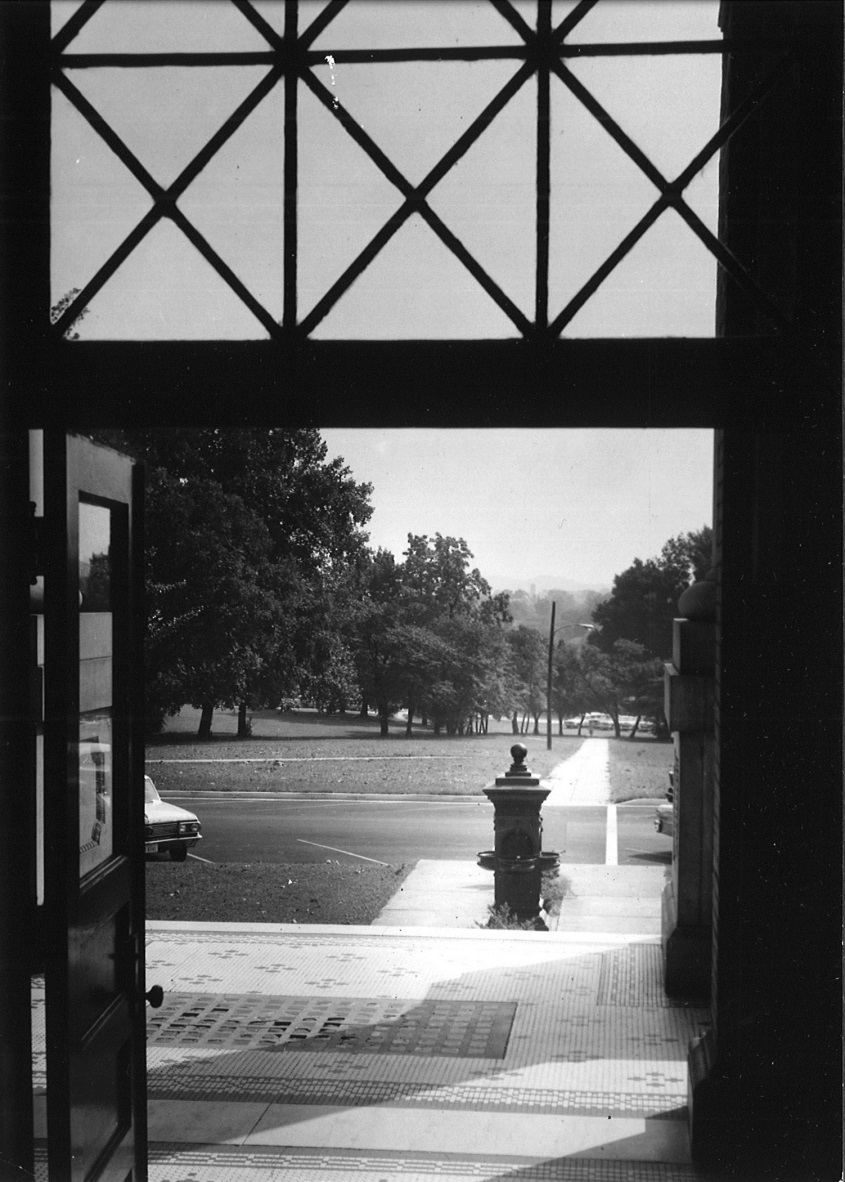 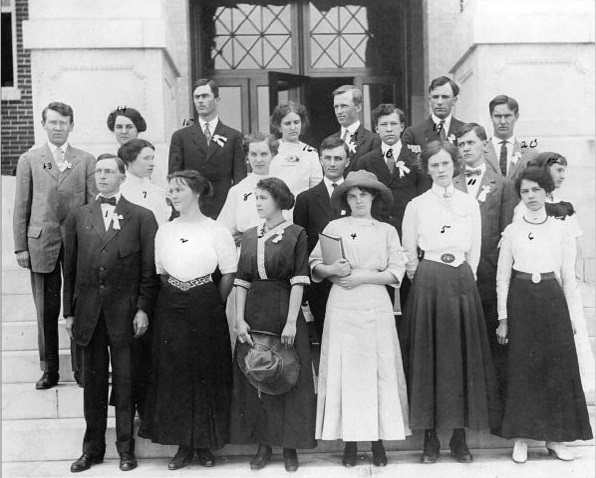 The first graduating class.
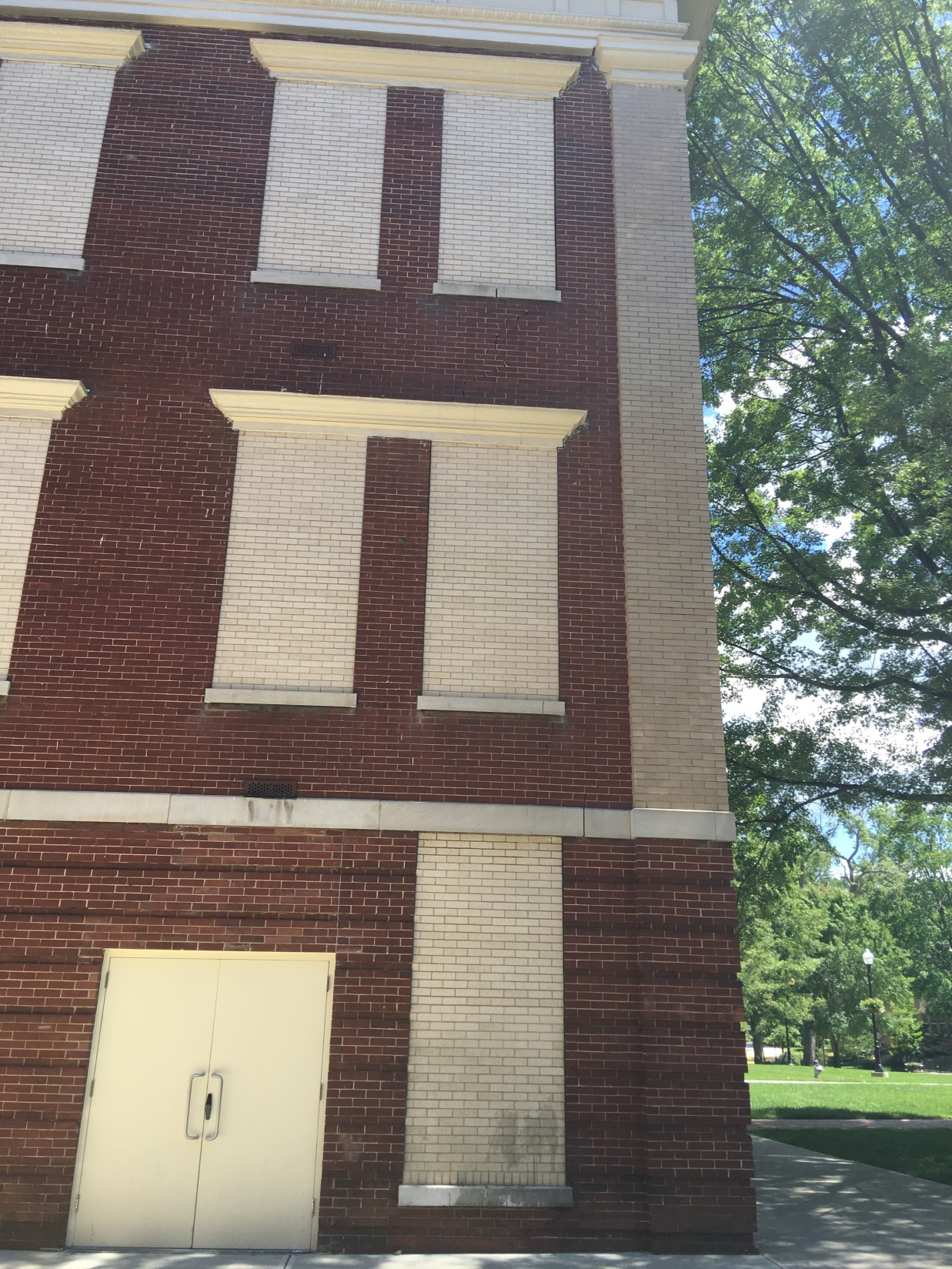 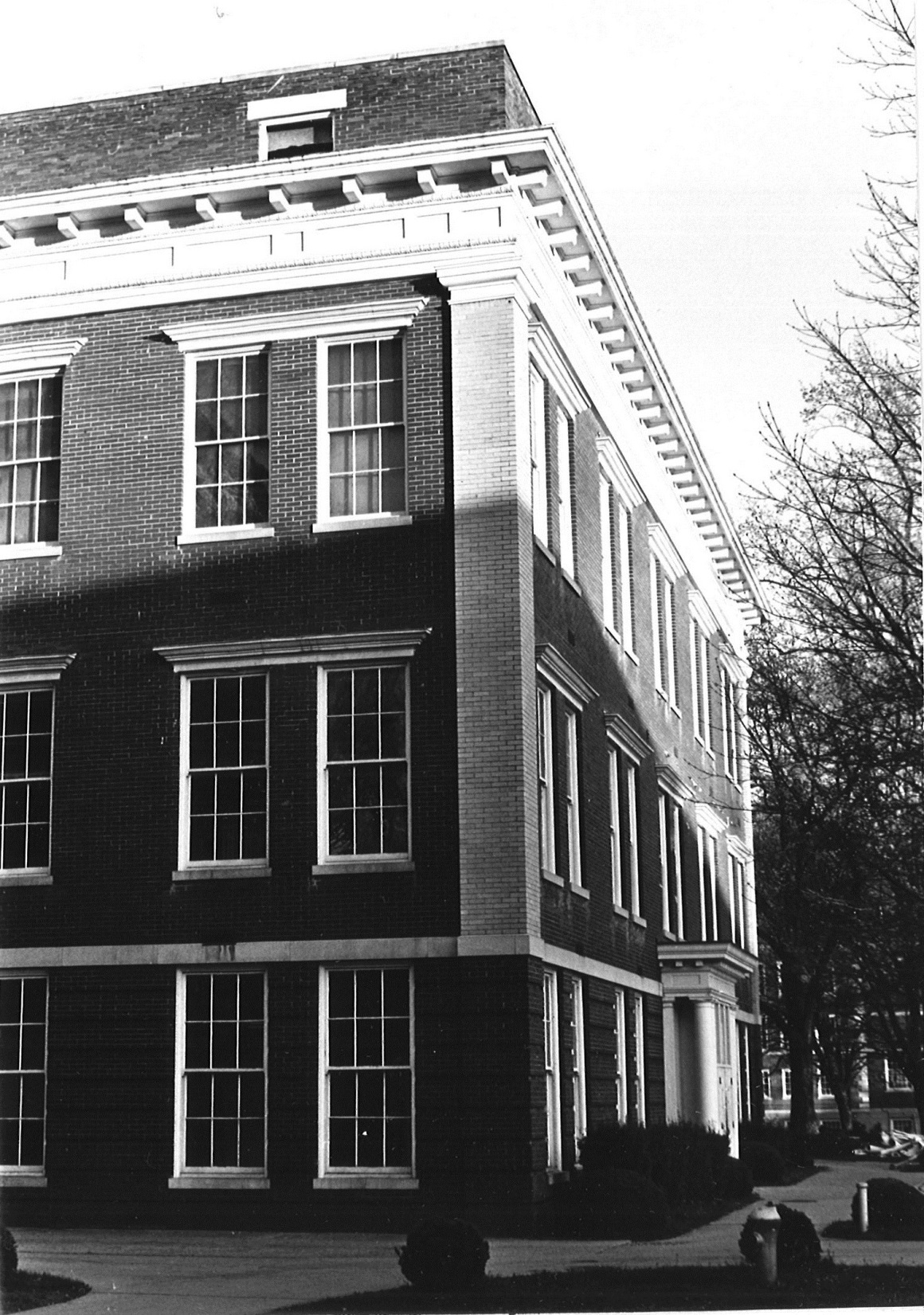 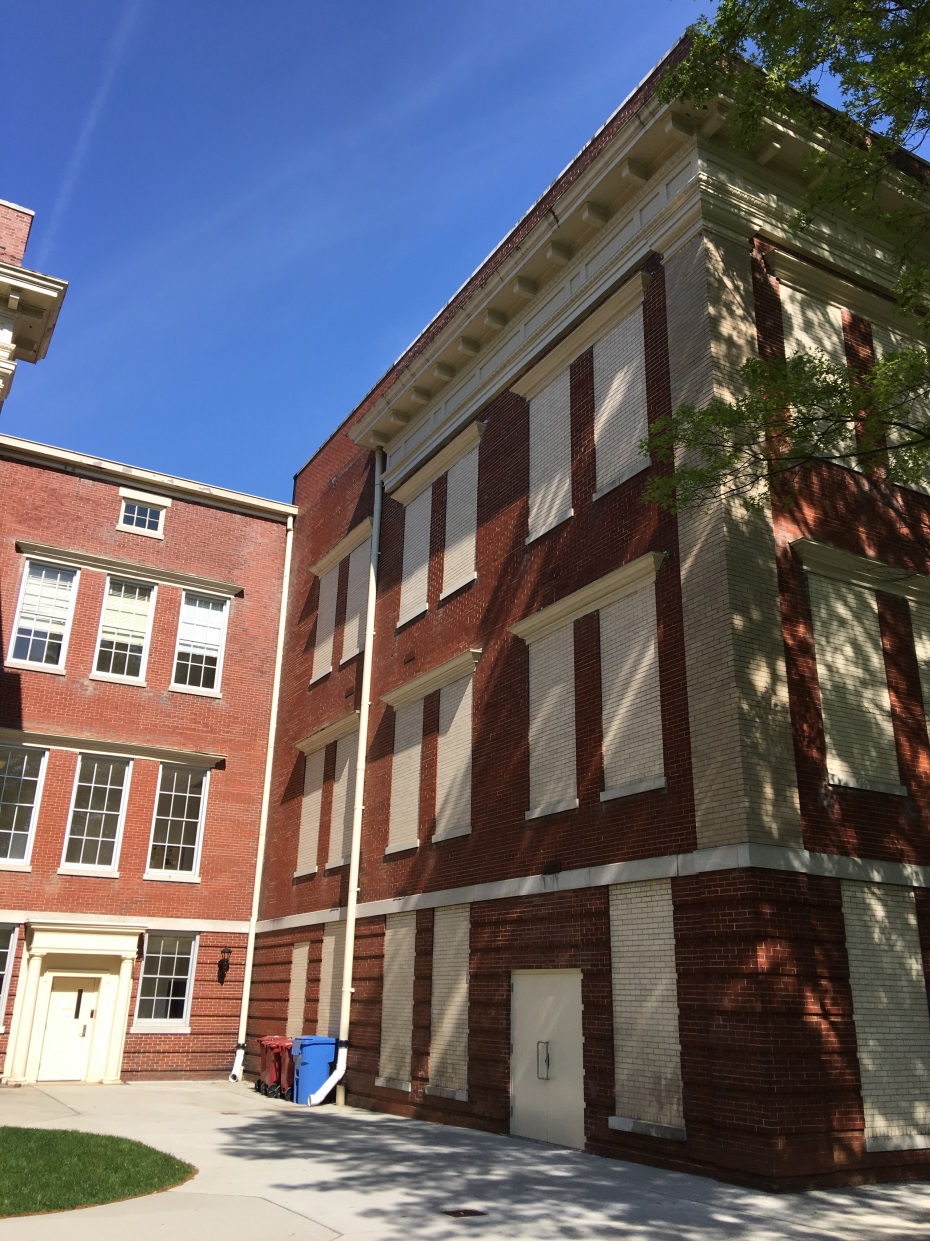 “The Gilbreath Crack”
There is a crack in Gilbreath which runs from the ground to the top of the third floor.  It runs through some of the bricks and there are easily visible breaks in the marble under the bricked-in windows.
The Office Space in Gilbreath Hall
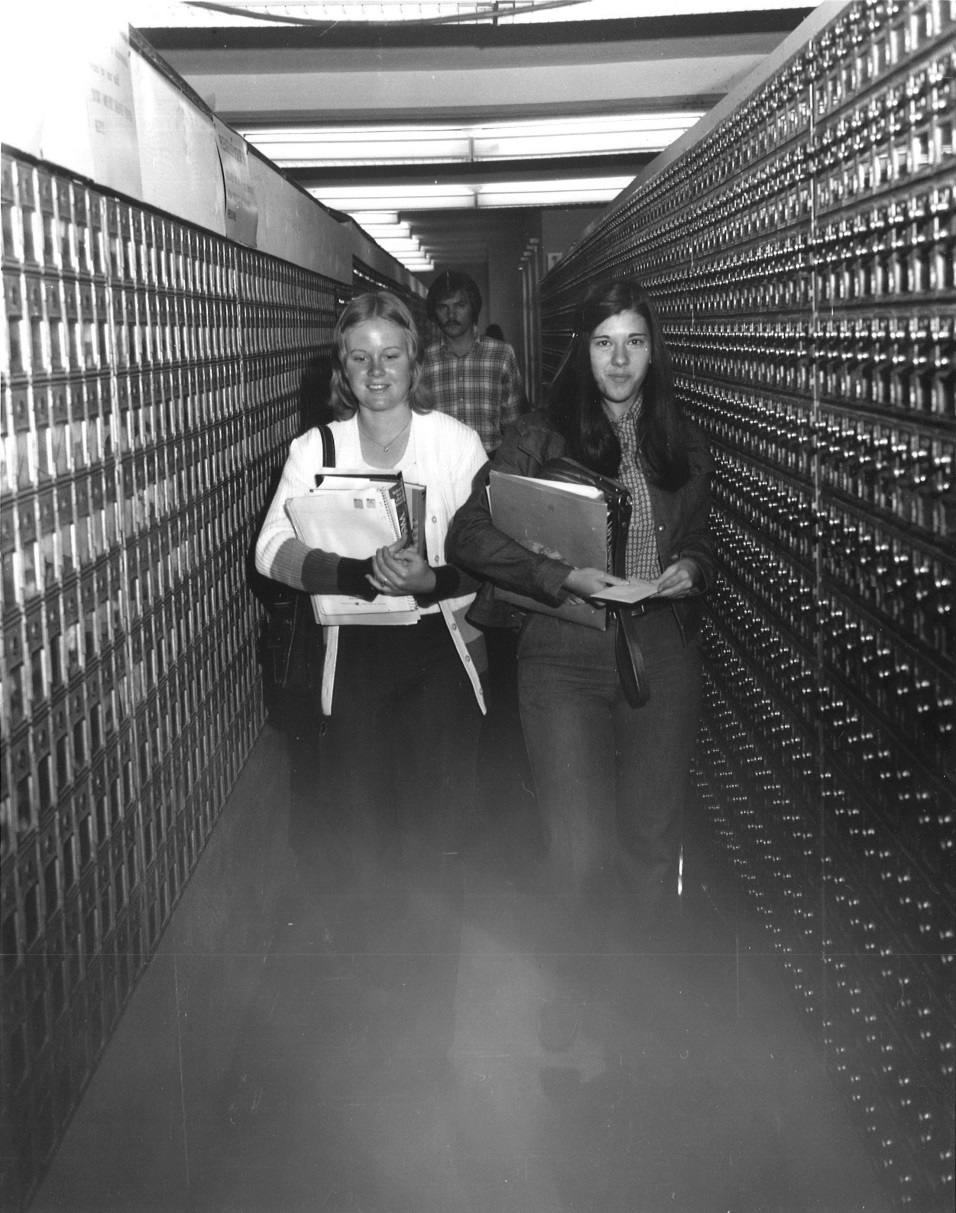 Gilbreath Hall, 1st Floor
(Based on the posted fire escape plans .)
Missing Room Numbers:  101, 102, 103, 109, 110, 111, 112
Security was in Gilbreath 114 
(1971-72 phone directory)
Theater
117
104
BR
BR
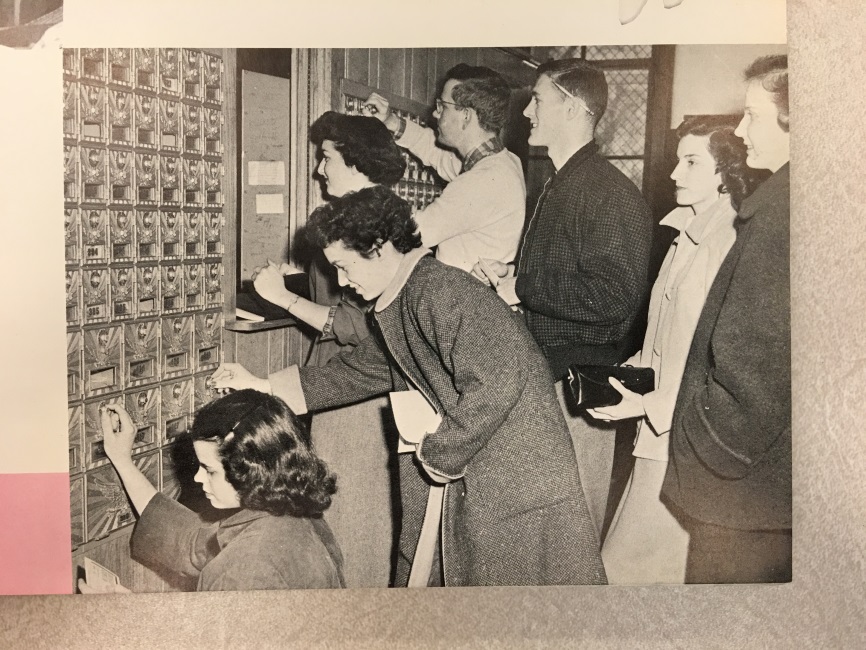 The Post Office was in Gilbreath 117 (1971-72 phone directory)
107
Elec.
115
116
106
113
114
105
BR       Bathroom
Outdoor Wall
Door
1955 Buccaneer
Elevator
Window
Interior Wall (wooden)
Column
Interior Wall (stucco)
Steps
Gilbreath Hall, 1st Floor
1959 (Flickr)
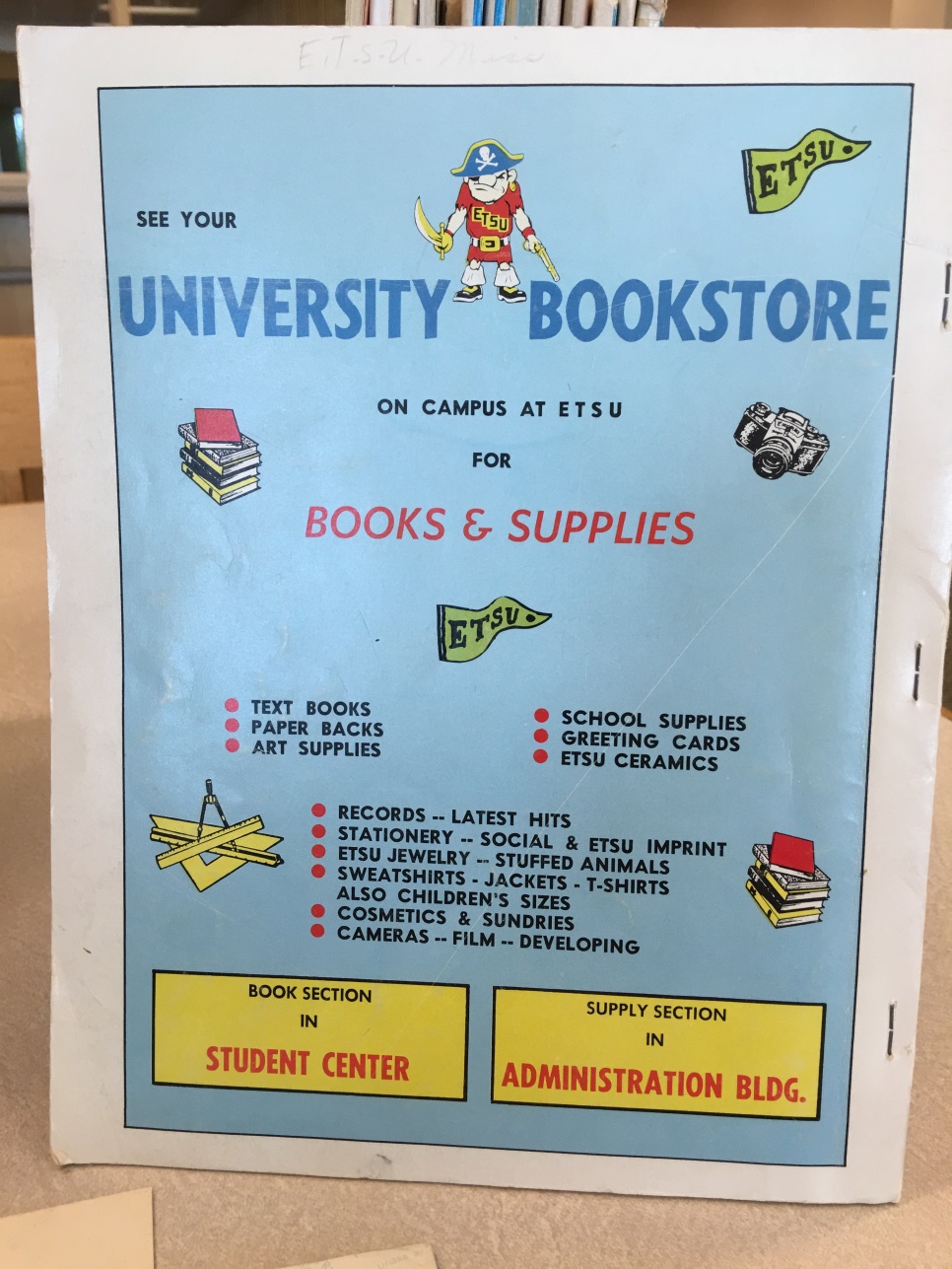 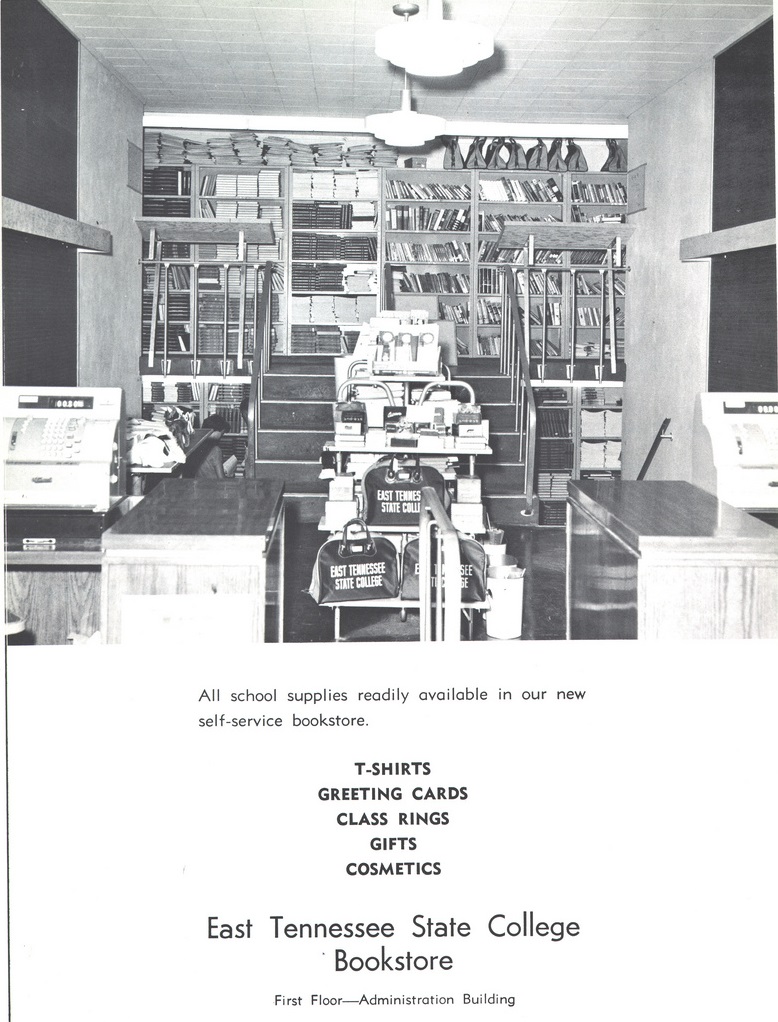 (Based on the posted fire escape plans .)
Missing Room Numbers:  101, 102, 103, 109, 110, 111, 112
Where was the bookstore???
Theater
117
104
BR
BR
107
Elec.
115
116
106
113
114
105
1964-65 Phonebook
BR       Bathroom
Outdoor Wall
Door
Elevator
Window
Interior Wall (wooden)
Column
Interior Wall (stucco)
Steps
Gilbreath Hall, 1st Floor
(Based on the posted fire escape plans .)
Missing Room Numbers:  101, 102, 103, 109, 110, 111, 112
Theater
117
104
BR
BR
107
Elec.
115
116
106
113
114
105
BR       Bathroom
Outdoor Wall
Door
Elevator
Window
Interior Wall (wooden)
Column
Interior Wall (stucco)
Steps
Gilbreath Hall, 2nd Floor
(Based on the posted fire escape plans .)
Missing Room Numbers:  201, 202, 203
President’s Office, 207
Telecommunications, 206 (in 1971)
Theater
204
BR
BR
214
209
212
207B
210
207A
211
213
205
206
206
A
BR       Bathroom
Outdoor Wall
Door
Elevator
Window
Interior Wall (wooden)
Column
Interior Wall (stucco)
Steps
ETSU Directory, 1975-76
ETSU Directory, 1976-77
Carson Hall
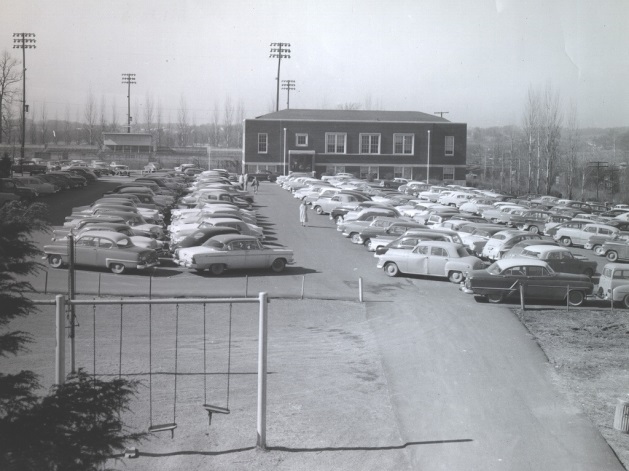 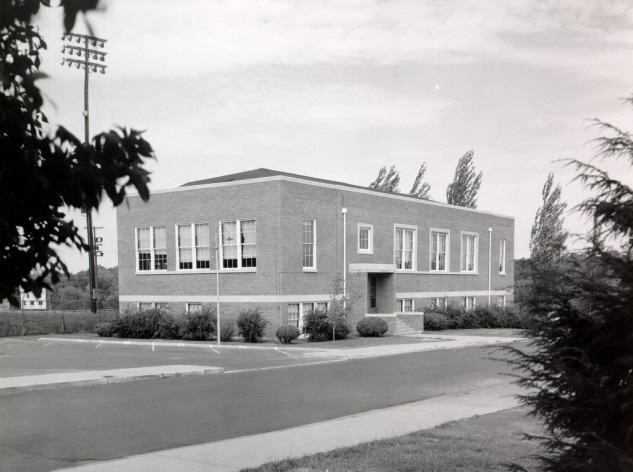 Lester Hartsell (Chair) Carson 202A
Helen Byrd (Secretary) Carson 202A
Lester Hartsell (Chair) Carson 202A
Helen Byrd (Secretary) Carson 202A
Carson Hall (1952-1990???)
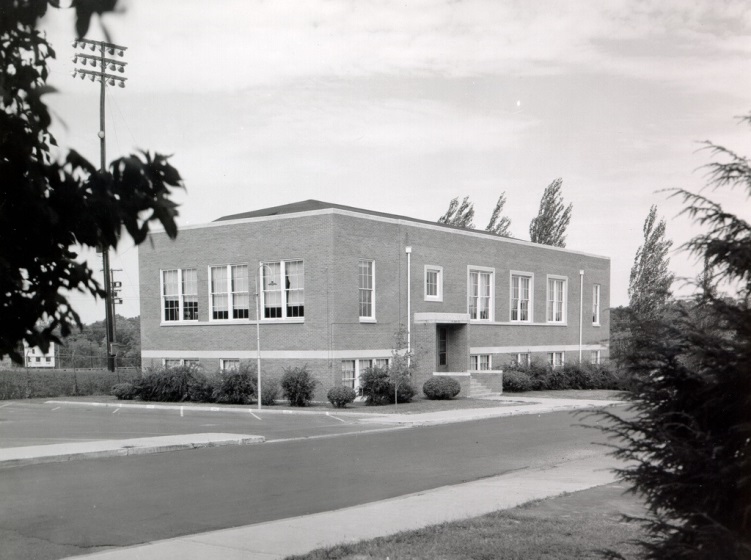 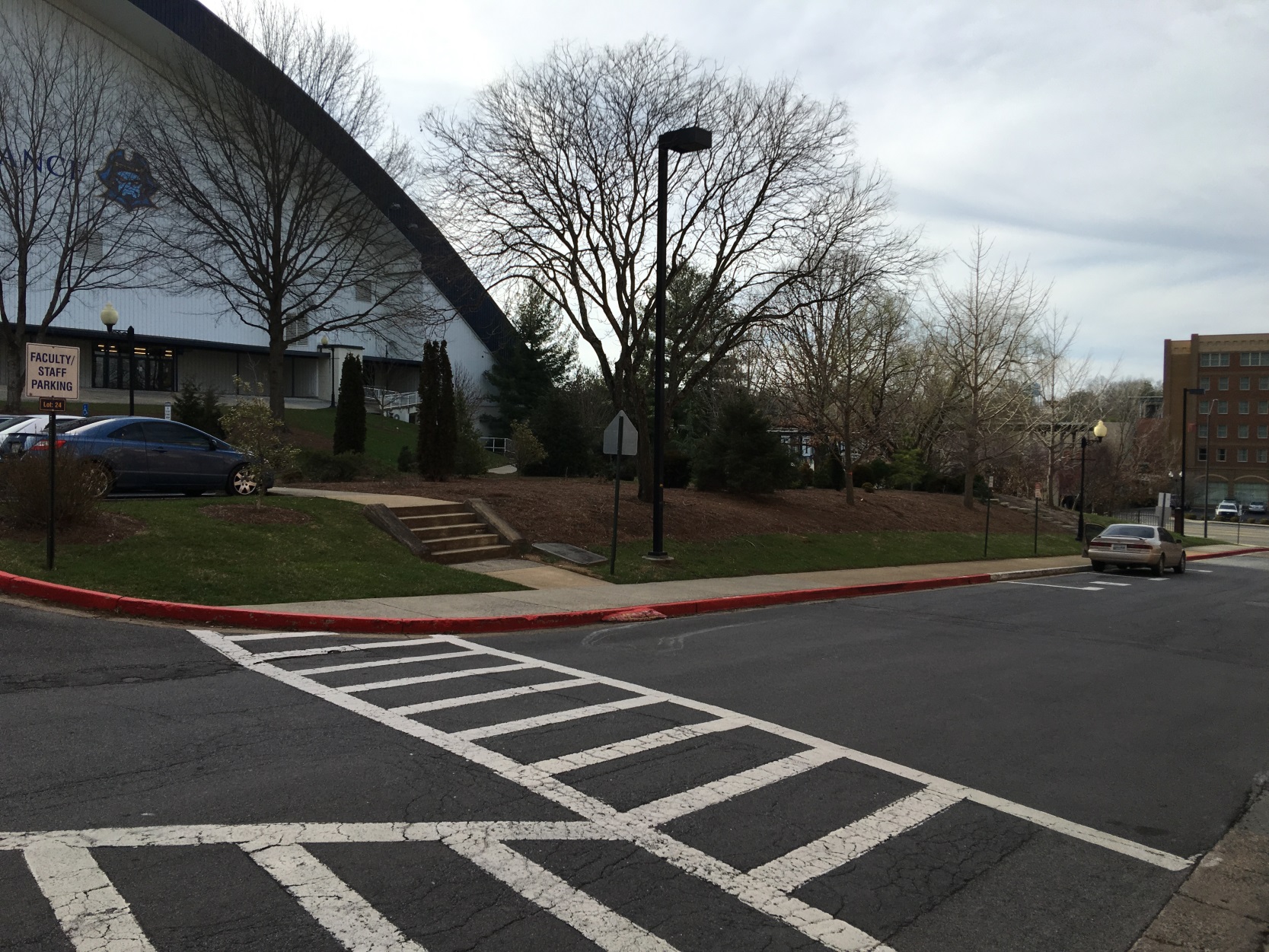 Math Department Rejects Gilbreath Hall!
"...the plan was that... the Math Department would vacate Tom Carson Hall and move into Gilbreath... [Other units planned to return to Gilbreath as soon as construction was complete but] Not so with the Math Department. This summer the faculty of the department petitioned the administration for permission to remain in Carson Hall.
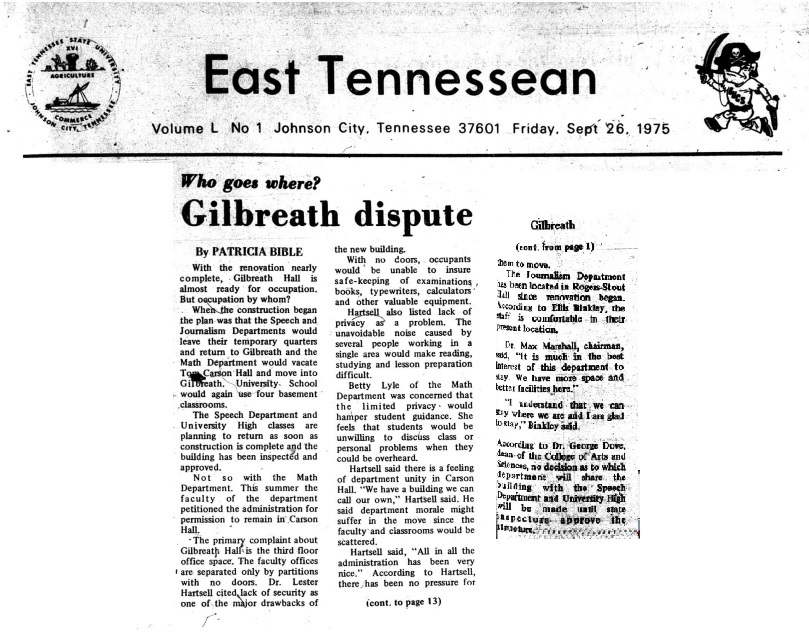 The primary complaint about Gilbreath Hall is the third floor office space.  The faculty offices are separated only by partitions with no doors. Dr. Lester Hartsell cited lack of security as one of the major drawbacks of the new building.
With no doors, occupants would be unable to insure safe-keeping of examinations, books, typewriters, calculators and other valuable equipment.
...Betty Lyle of the Math Department was concerned that the limited privacy would hamper student guidance. She fells that students would be unwilling to discuss class or personal problems when they could be overheard.
Hartsell said there is a feeling of department unity in Carson Hall. "We have a building we can call our own," Hartsell said.
...Hartsell said, "All in all the administration has been very nice.“ East Tennessean, 9/26/1975
Gilbreath Hall, 3rd Floor
(Based on the posted fire escape plans .)
Missing Room Numbers:  301, 302, 303
D
E
F
G
H
I
308
C
J
U
T
S
B
Q
P
R
K
304
BR
BR
314
N
A
O
M
L
311
309
310
312C
307B
307A
313
312
305-306
312A
312B
BR       Bathroom
Outdoor Wall
Door
Elevator
Window
Interior Wall (wooden)
Column
Interior Wall (stucco)
Steps
Gilbreath Hall, 308 Office Complex 1977-78
Math Department Members 308 Gilbreath, 1977-78
According to the ETSU Telephone Directory
E
F
G
H
I
D
J. Kinloch
C. Taylor
James Pleasant
Ben Lyle
G. Ginnings
Tae-Il Suh
V. Sakhare
Sally Carson
L. Kerley
C
J
T
S
U
K
B
P
Q
R
Joe Faber
Ed Williams
T. Jablonski
C. Wilson
L
A
Betty Lyle
O
N
M
M. Midyett
In the Math Office (311 Gilbreath):  Lester Hartsell (chair) and Helen Byrd (secretary).
Gilbreath Hall, 308 Office Complex 1982-83
Math Department Members 308 Gilbreath, 1982-83
According to the ETSU Telephone Directory
E
F
G
H
I
D
J. Kinloch
C. Taylor
James Pleasant
Ben Lyle
G. Ginnings
Tae-Il Suh
V. Sakhare
J
C
L. Hartsell
T
S
U
K
B
P
Q
R
Joe Faber
Ed Williams
Robert 
Zeighami
T. Jablonski
C. Wilson
Betty Lyle
L
A
O
N
M
M. Midyett
In the Math Office (311 Gilbreath):  William Anderson, Jr. (chair) and Helen Byrd (secretary).
Gilbreath Hall, 308 Office Complex 2016
E
F
G
D
H
I
Norwood
Lewis
Gardner
Poole
Cintron-
Arias
McGill
J
C
Robe
T
S
U
Graduate Students
Davidson
K
Hicks
B
P
Q
R
J. Knisley
Hardin
Hendrick-son
Joyner
L
A
O
N
Adjuncts
M
Beeler
Hosler
Smith
Keaton
Also, Haynes (307A), D. Knisley (307B), Godbole (509A Warf-Pickel Hall), and Marks (314 McCune-Welch Hall, Kingsport).
In the Math Office (312 Gilbreath):  Bob Price (chair), Daryl Stephens (assistant chair), and Lisa Erwin (executive aid).
Tae-Il Suh: The First Research Paper?
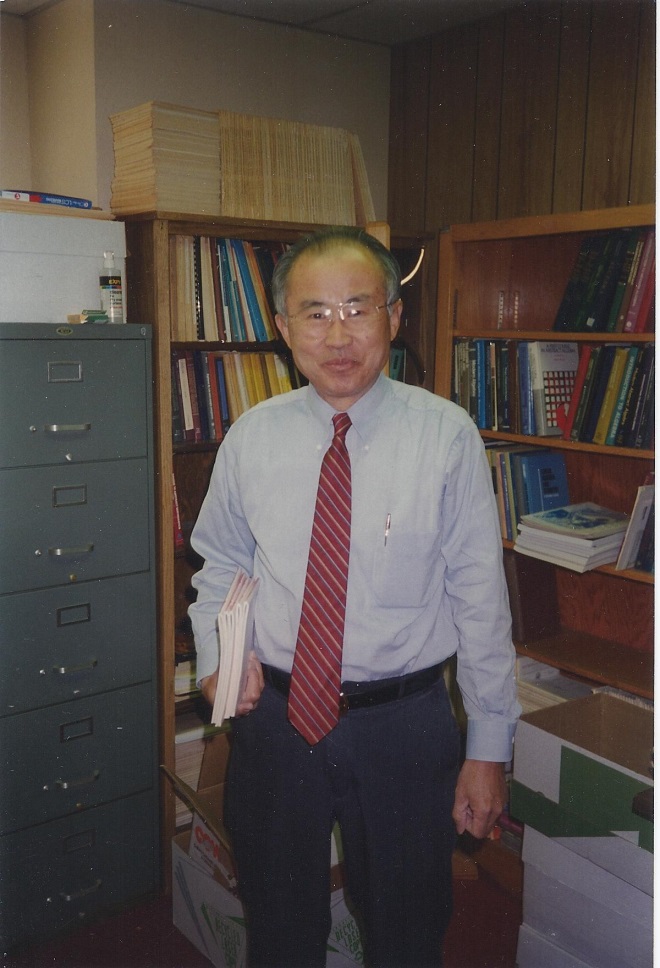 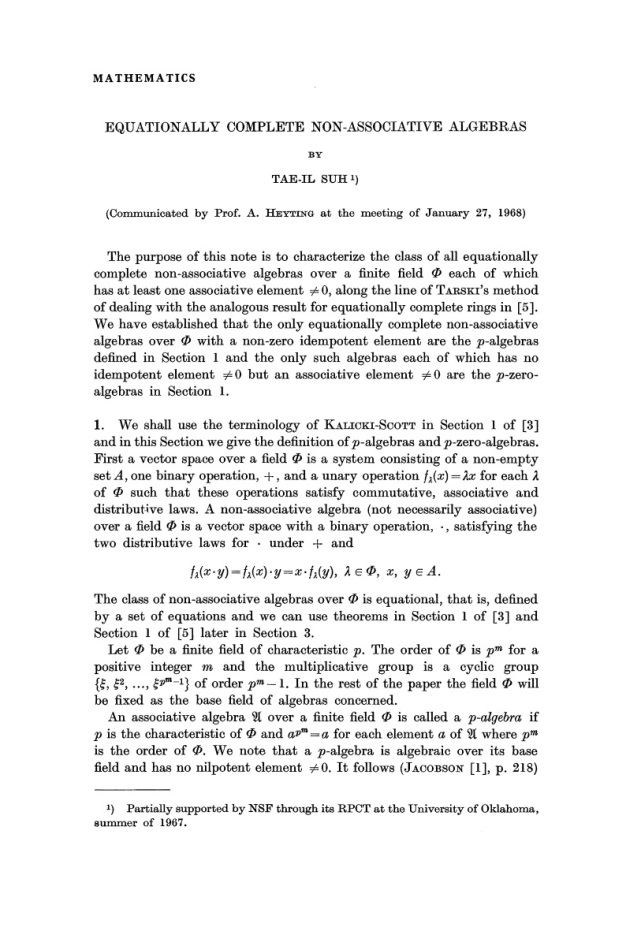 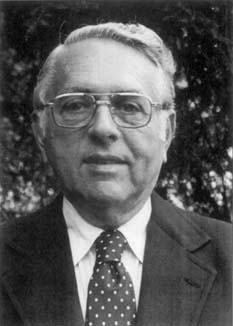 Nathan Jacobson (1910-1999)
June 1, 1928-July 27, 2009
Photo taken spring 1996 in Gilbreath 308H.
Nederl. Akad. Wetensch. Proc. Ser. A 71 = Indag. Math. 30 (1968) 321–324.
(Lists ETSU as affiliation)
Our Most Recent Departmental Group Photo
(in a familiar setting!)
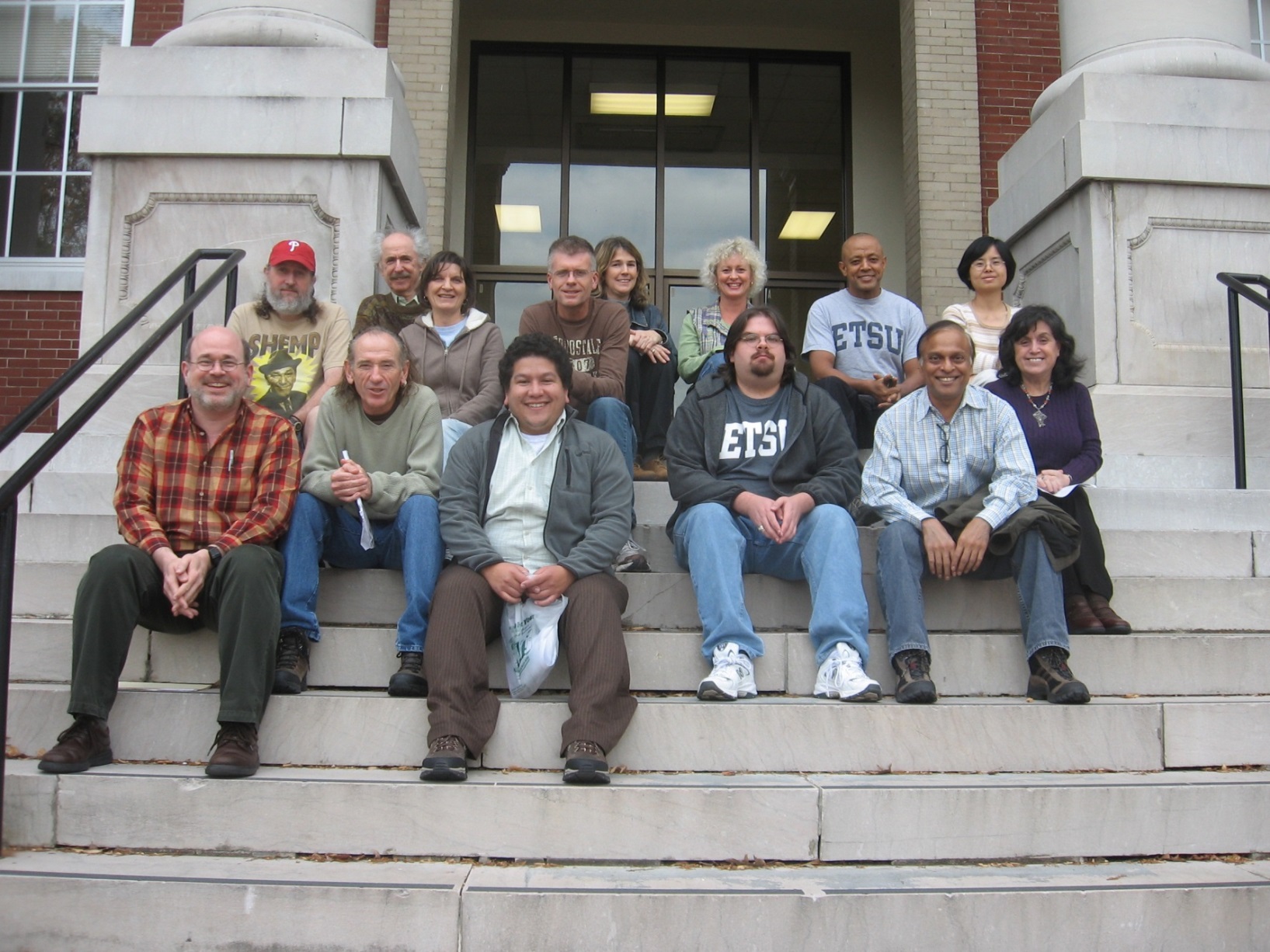 Spring 2012
Our Most Interesting Neighbor…
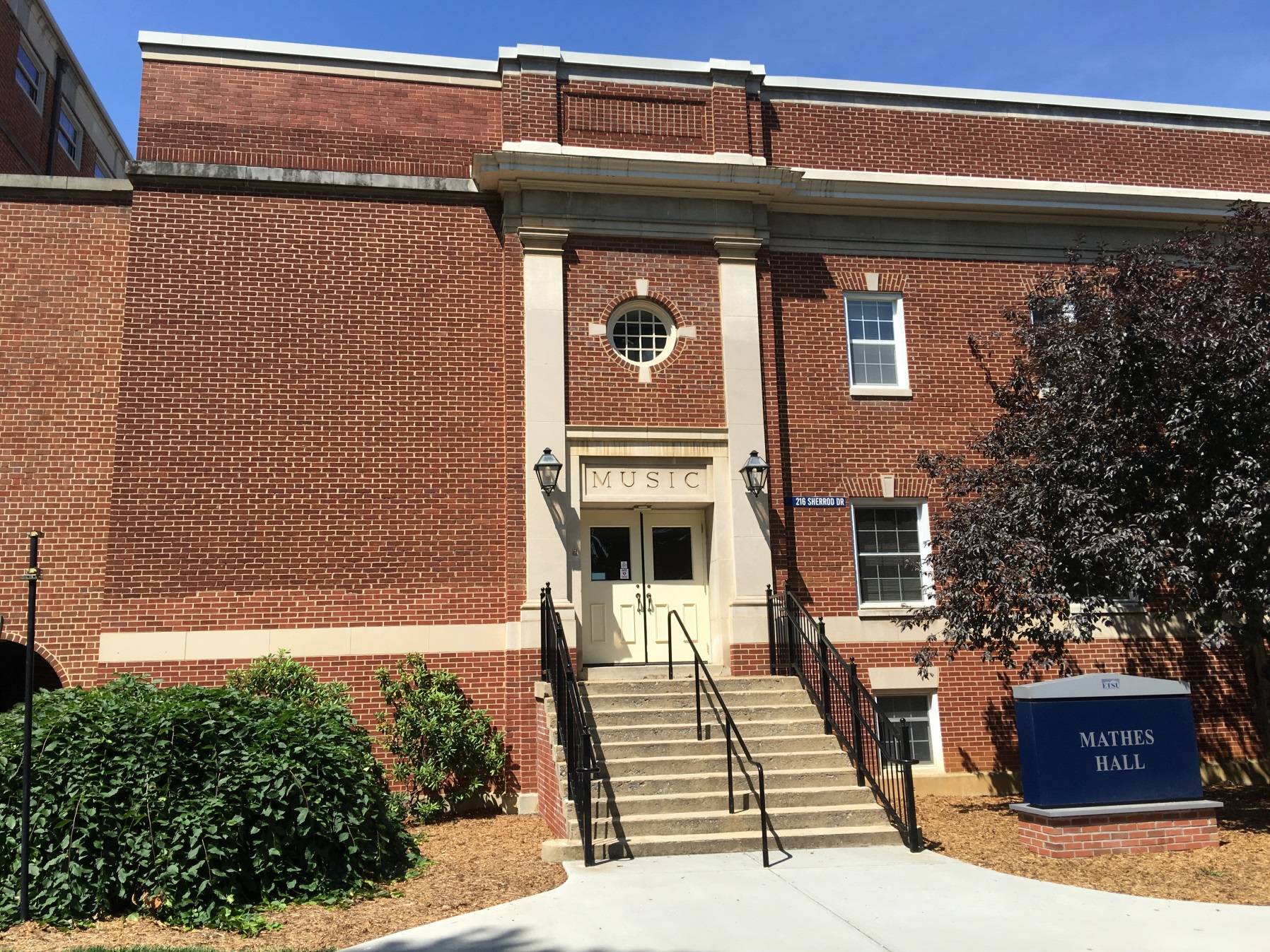 The Old Gymnasium, 1947
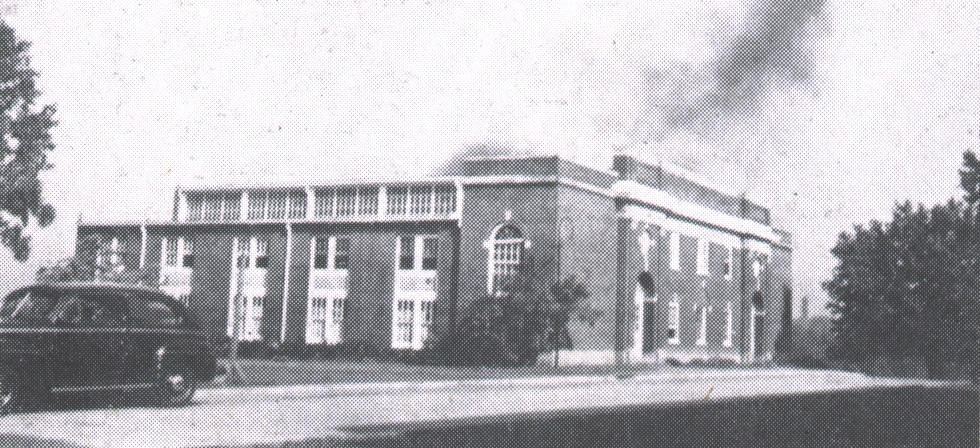 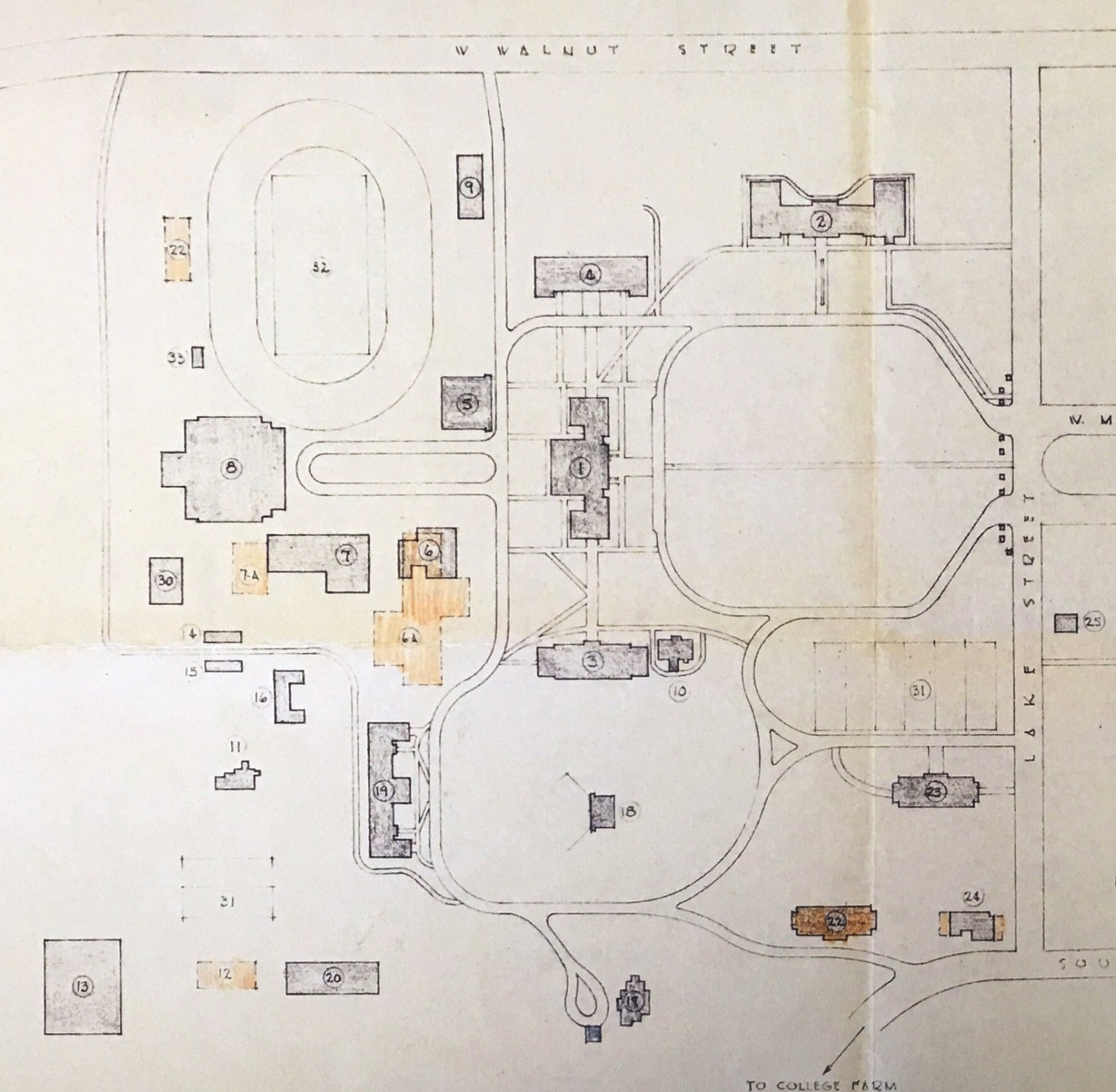 Campus Map, February 1951
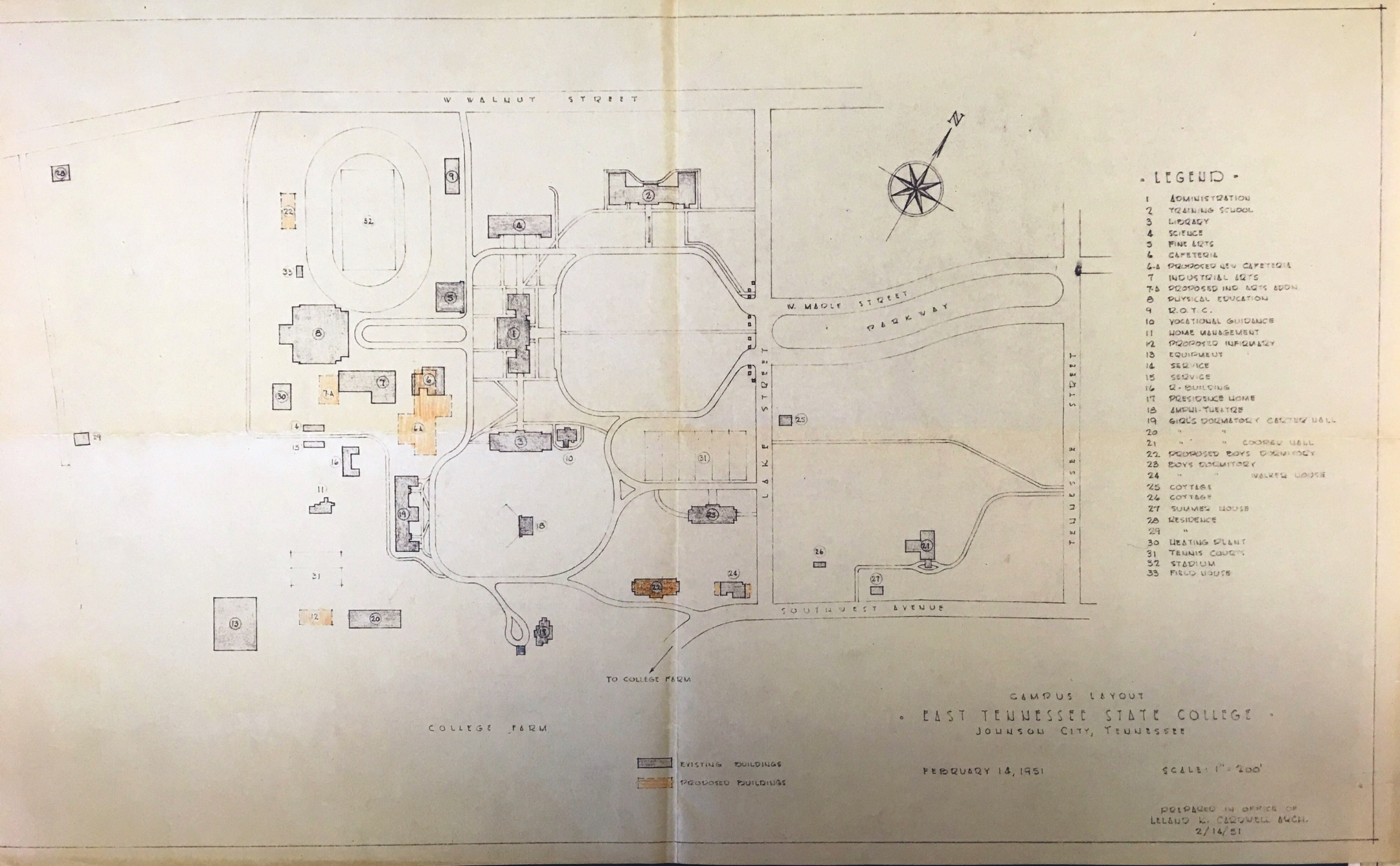 “Fine Arts”
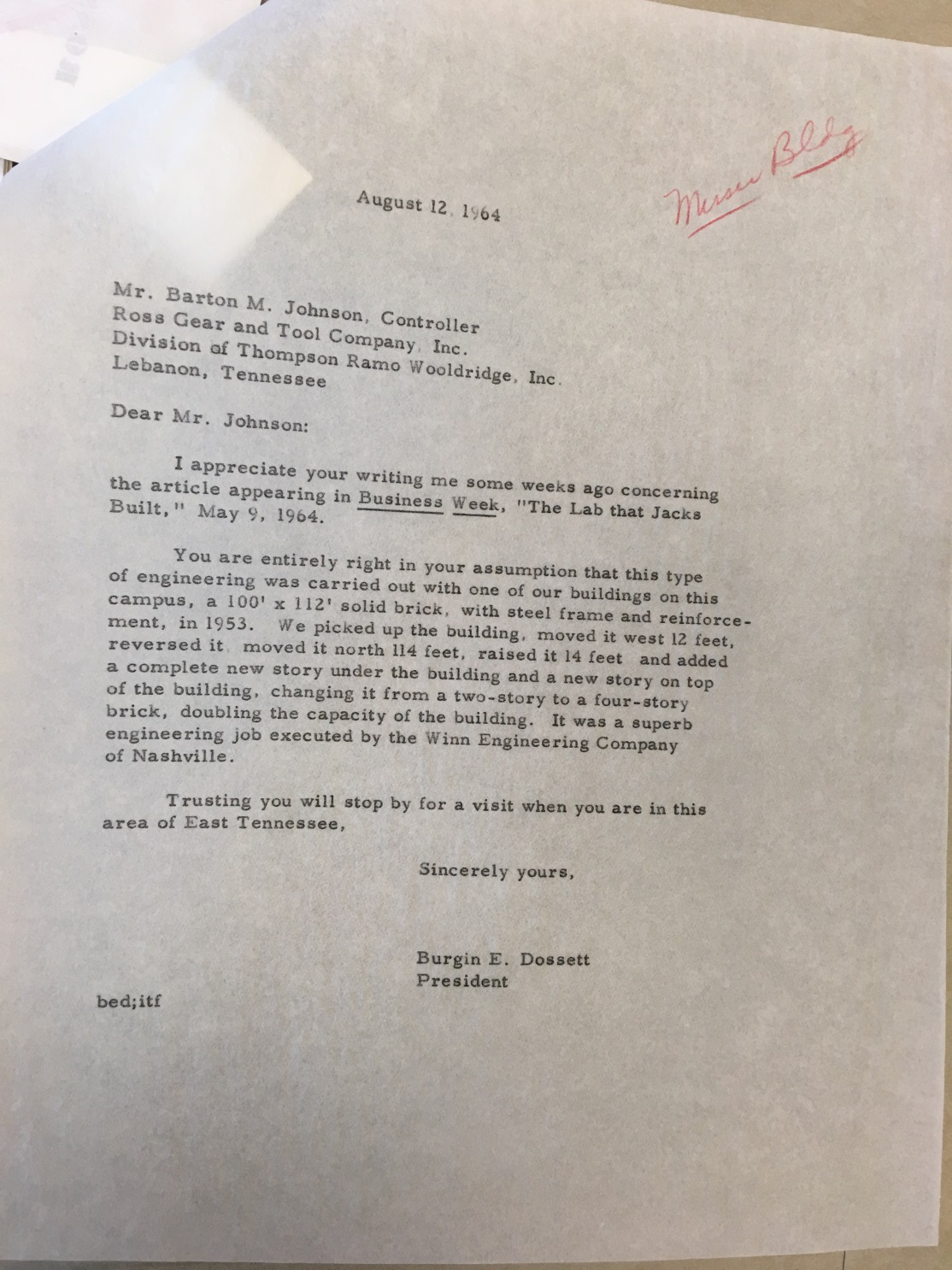 A letter from President Burgin E. Dossett dated August 12, 1964.
“[We moved] a 100’ x 112’ solid brick, with steel frame and reinforcement, in 1953.  We picked up the building, moved it west 12 feet, reversed it [i.e., its direction], moved it north 114 feet, raised it 14 feet and added a complete new story under the building and a story on top of the building, changing it from a two-story to a four-story brick, doubling the capacity of the building. It was a superb engineering job executed by the Winn Engineering Company of Nashville.”
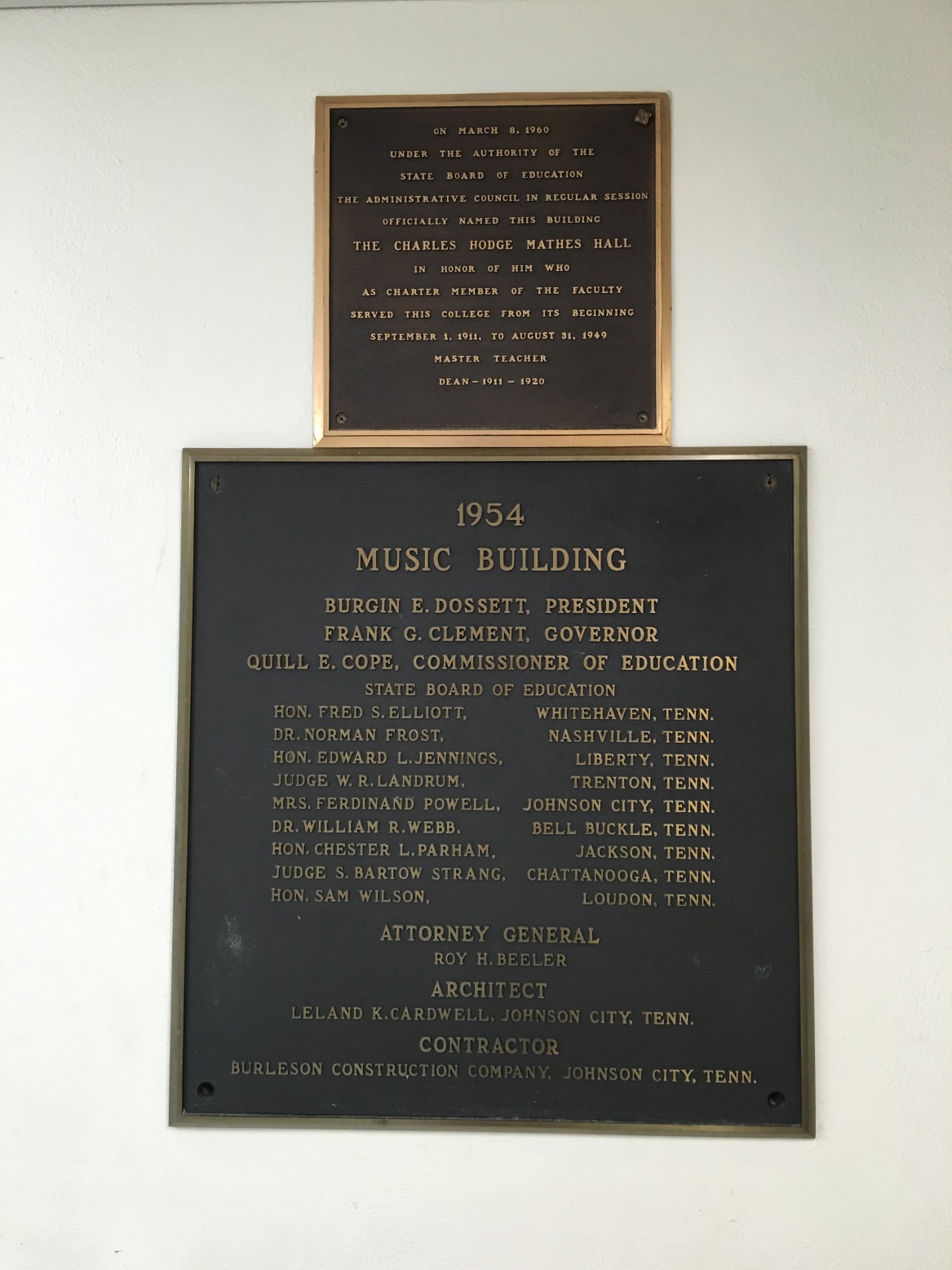 The upper plaque reads:
“On March 8, 1960 under the authority of the State Board of Education the Administrative Council in regular session officially named this building The Charles Hodge Mathes Hall in honor of him who as charter member of the faculty served this college from its beginning September 1, 1911, to August 31, 1949. 
Master teacher 
Dean – 1911-1920”
The Façade of the old Gym is preserved in Mathes Hall
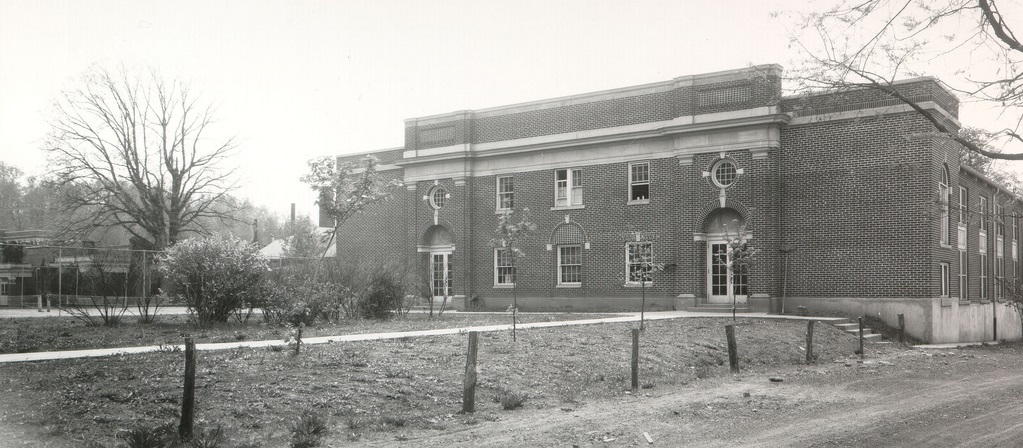 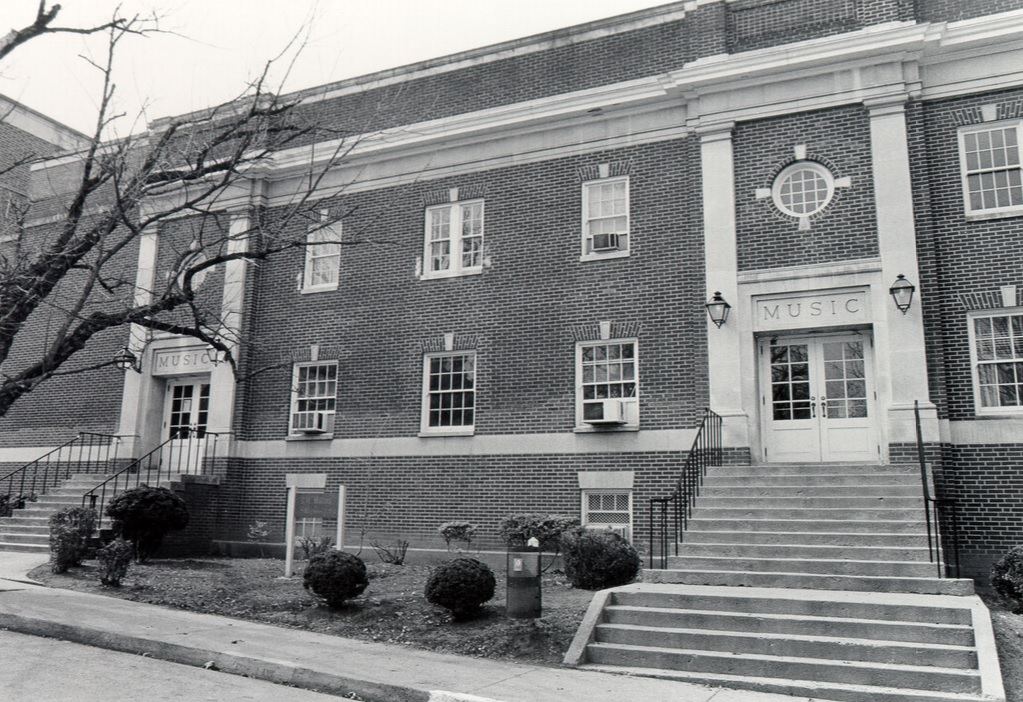 [Speaker Notes: Both from Flickr (posted by Archives)]
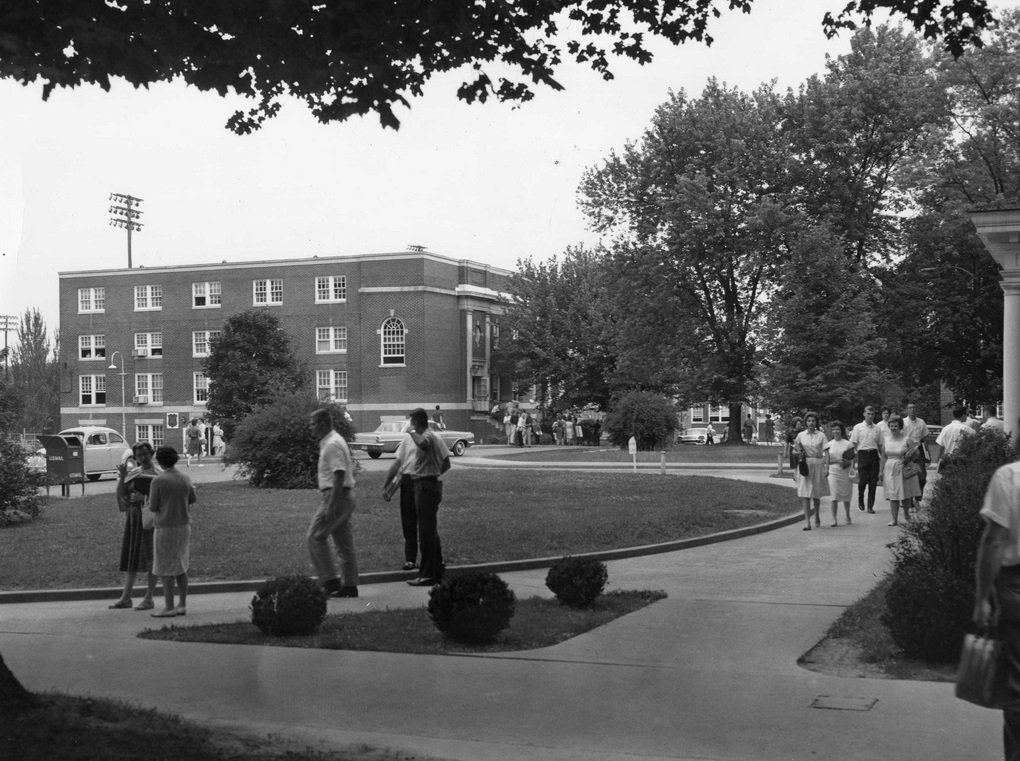 The Windows from the South side of the old Gym are partially preserved in Mathes Hall
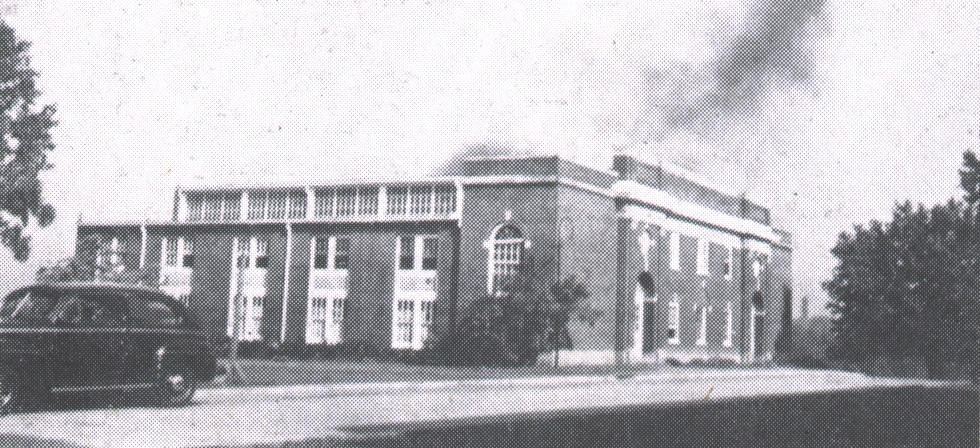 The South Facing Windows on Mathes Hall Today (Outside)
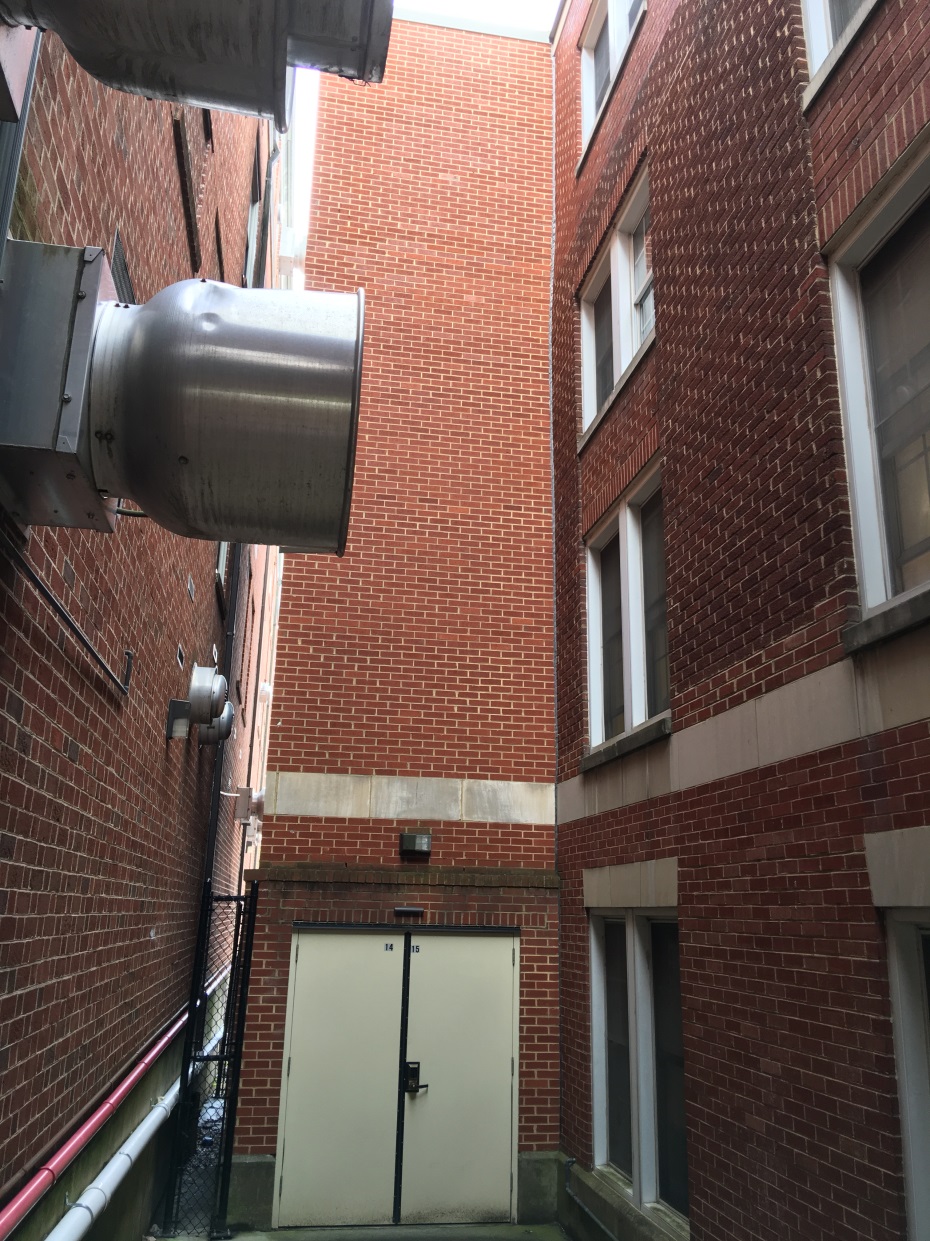 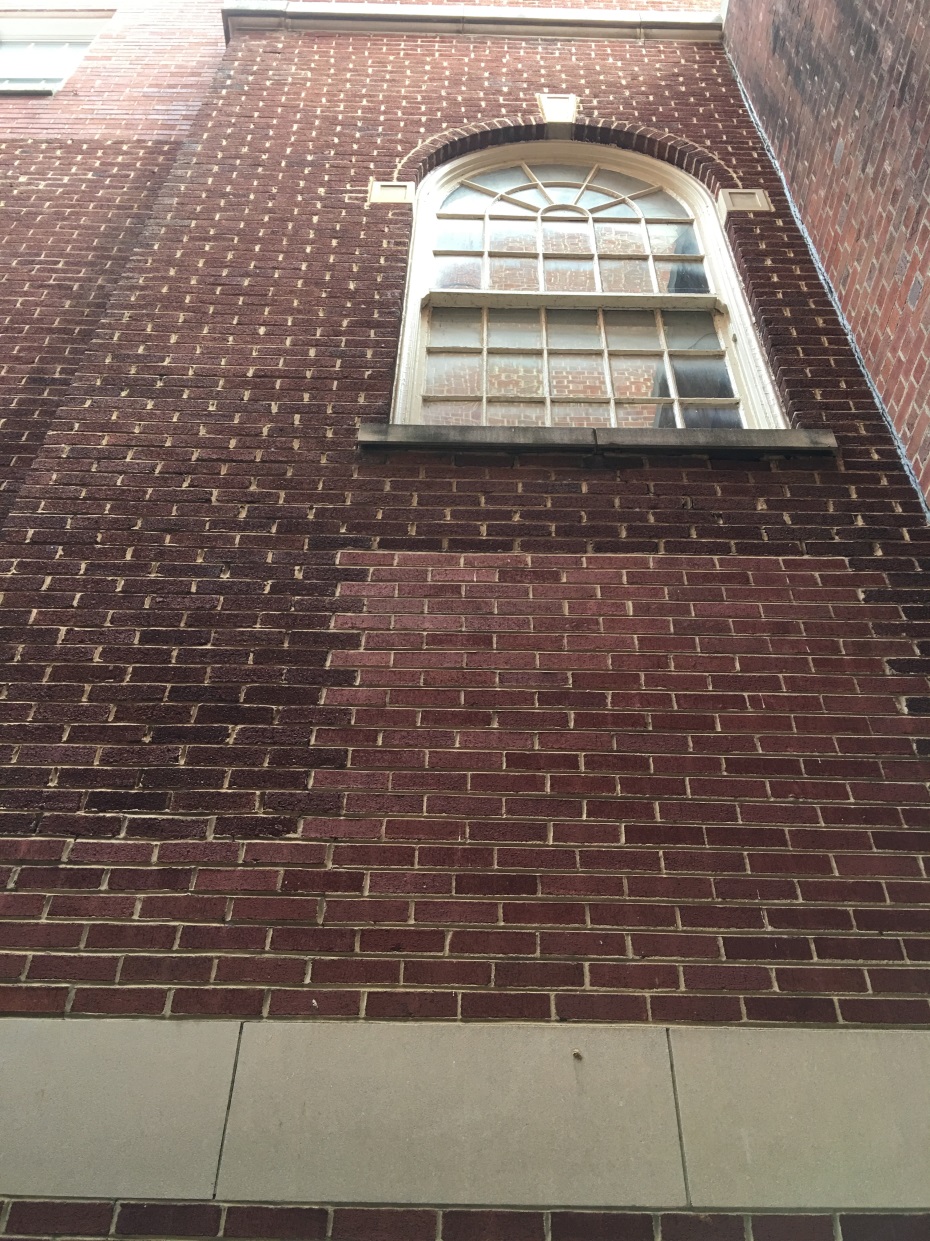 The South Facing Arched Window on Mathes Hall Today (Inside)
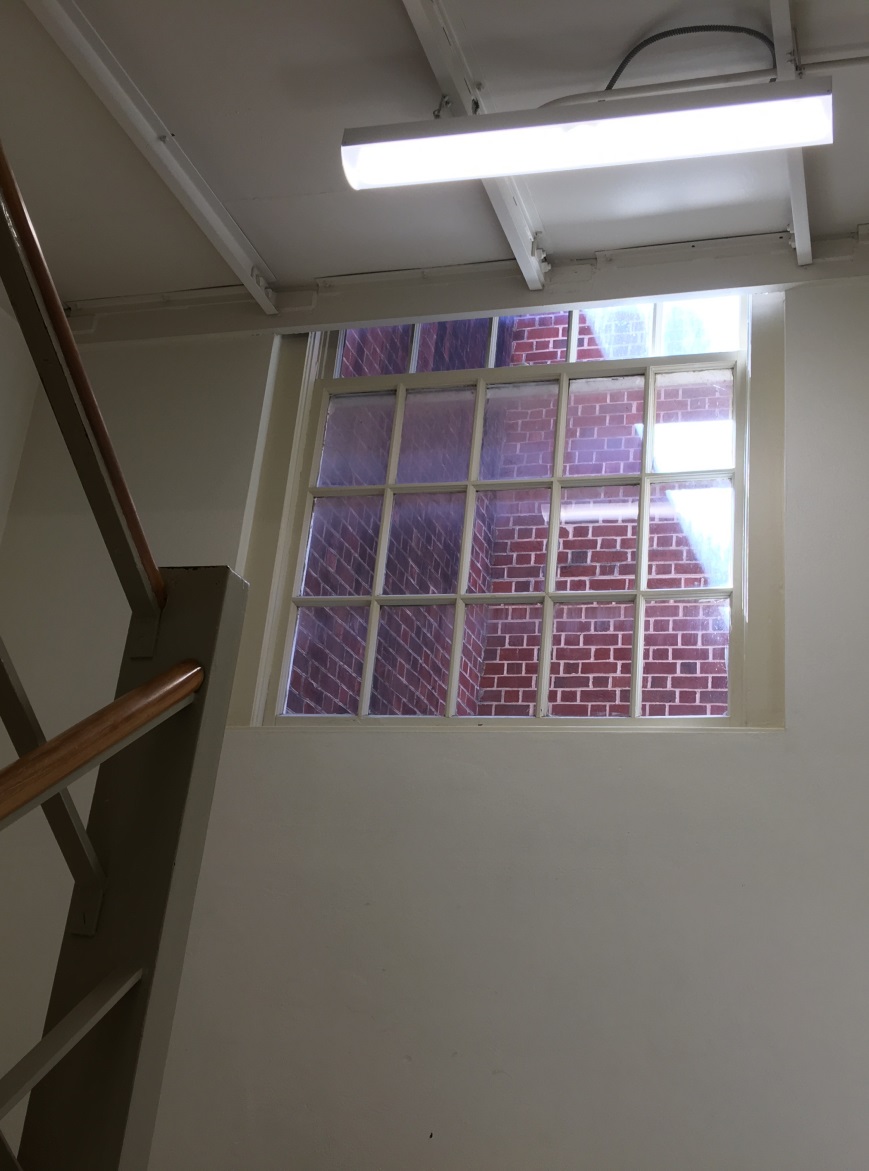 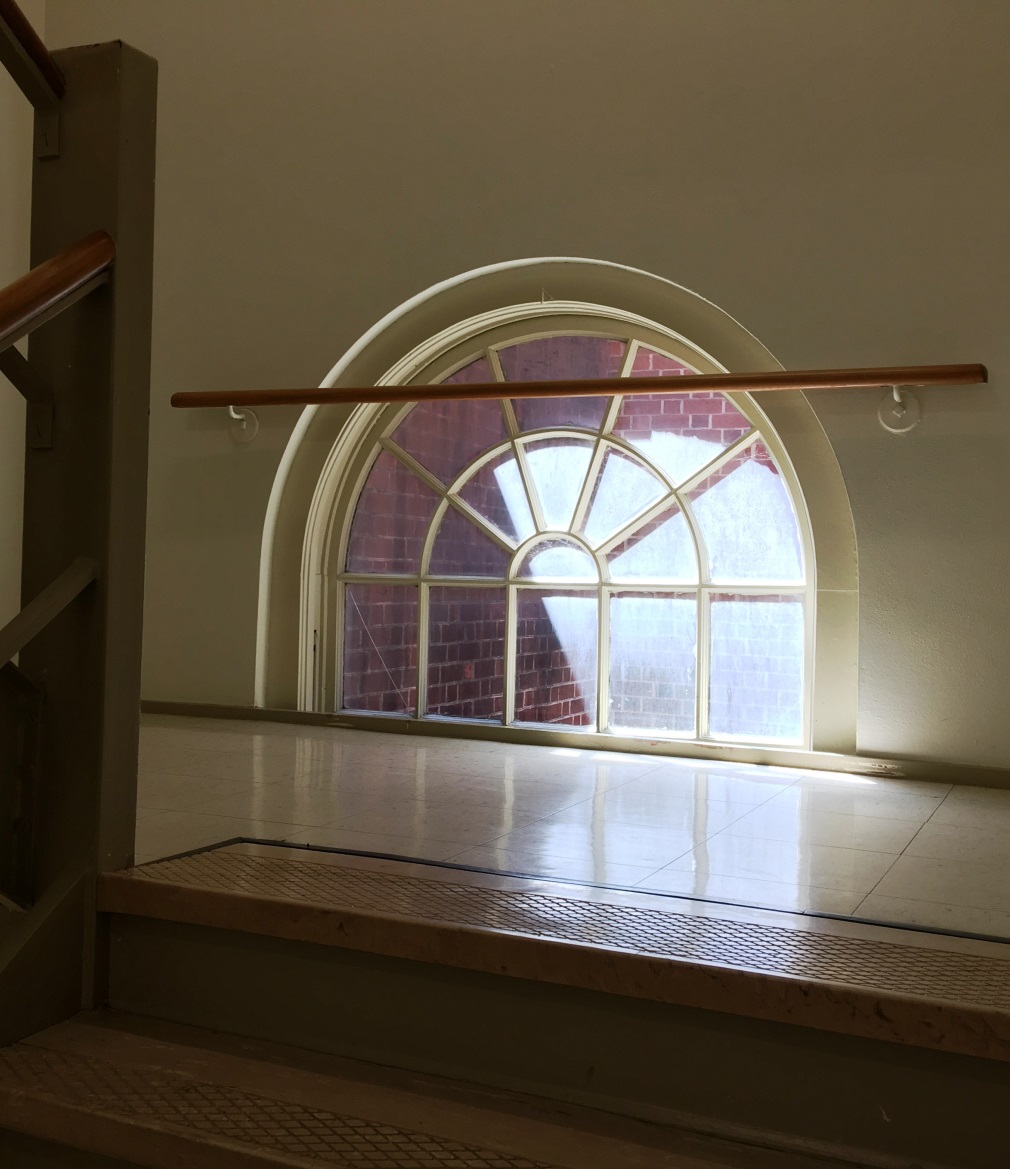 The North Facing Windows on the Old Gym
?
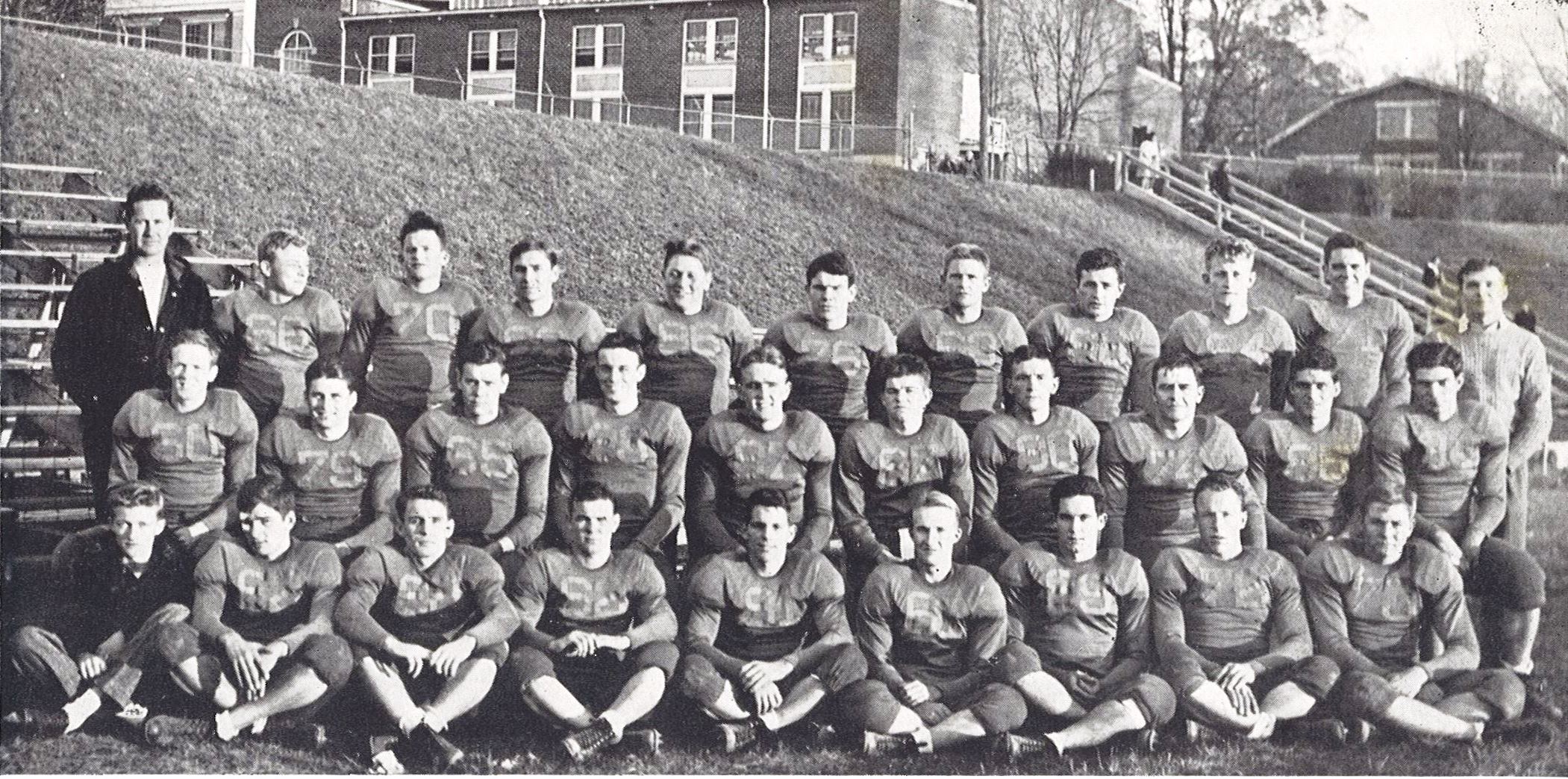 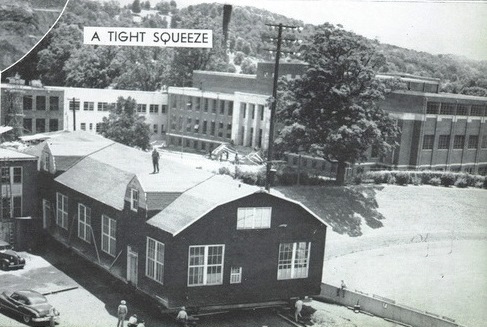 From 1952 Buccaneer
From the 1941 Buccaneer, page 37.
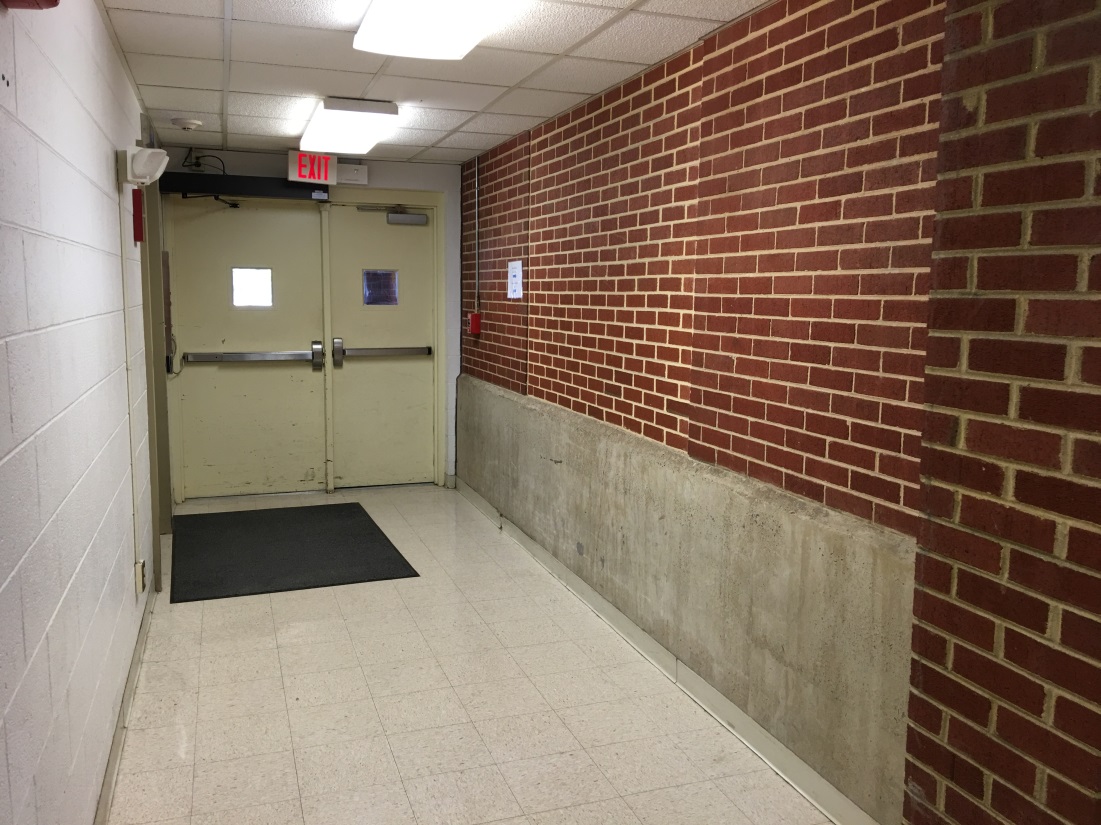 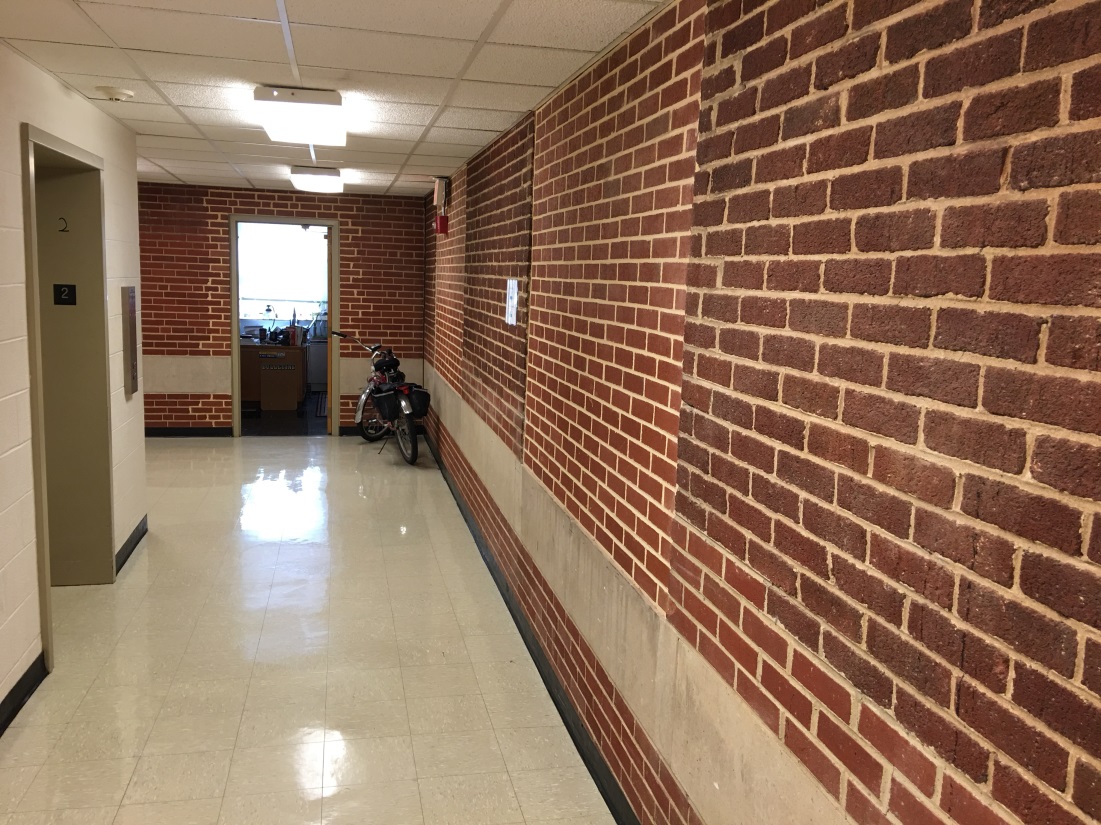 Burleson Hall
First Floor
Second Floor
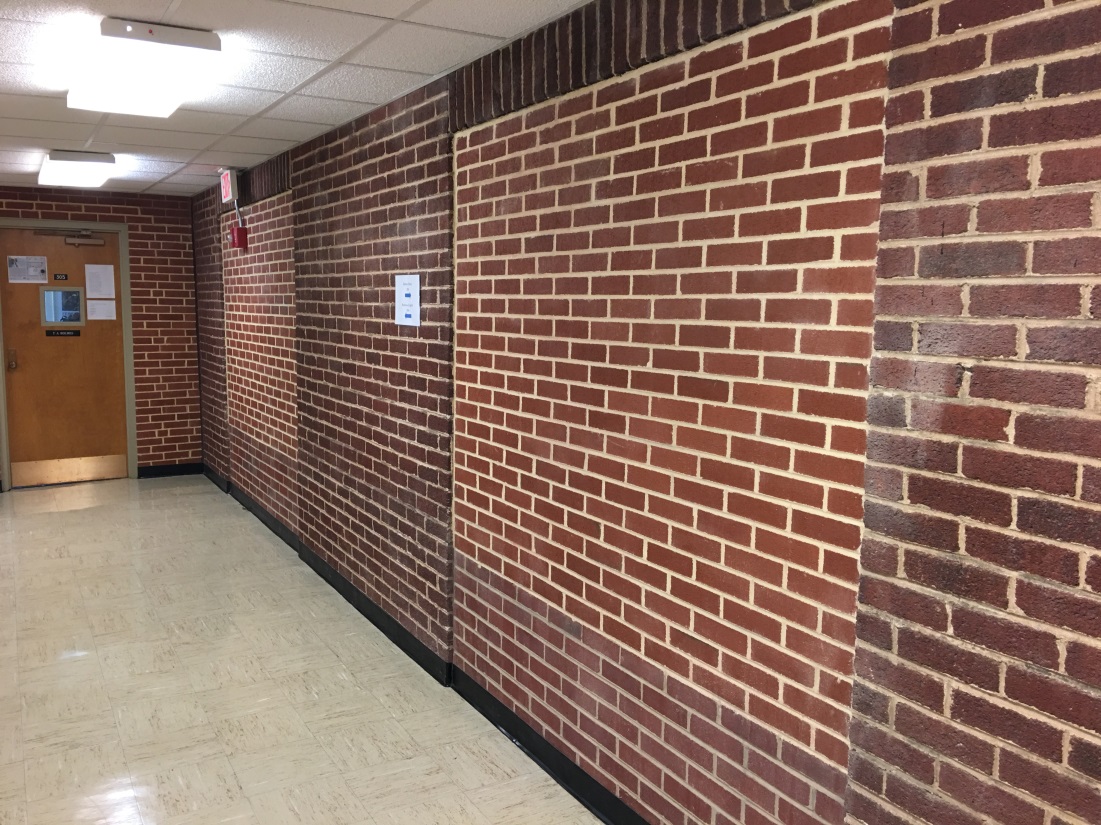 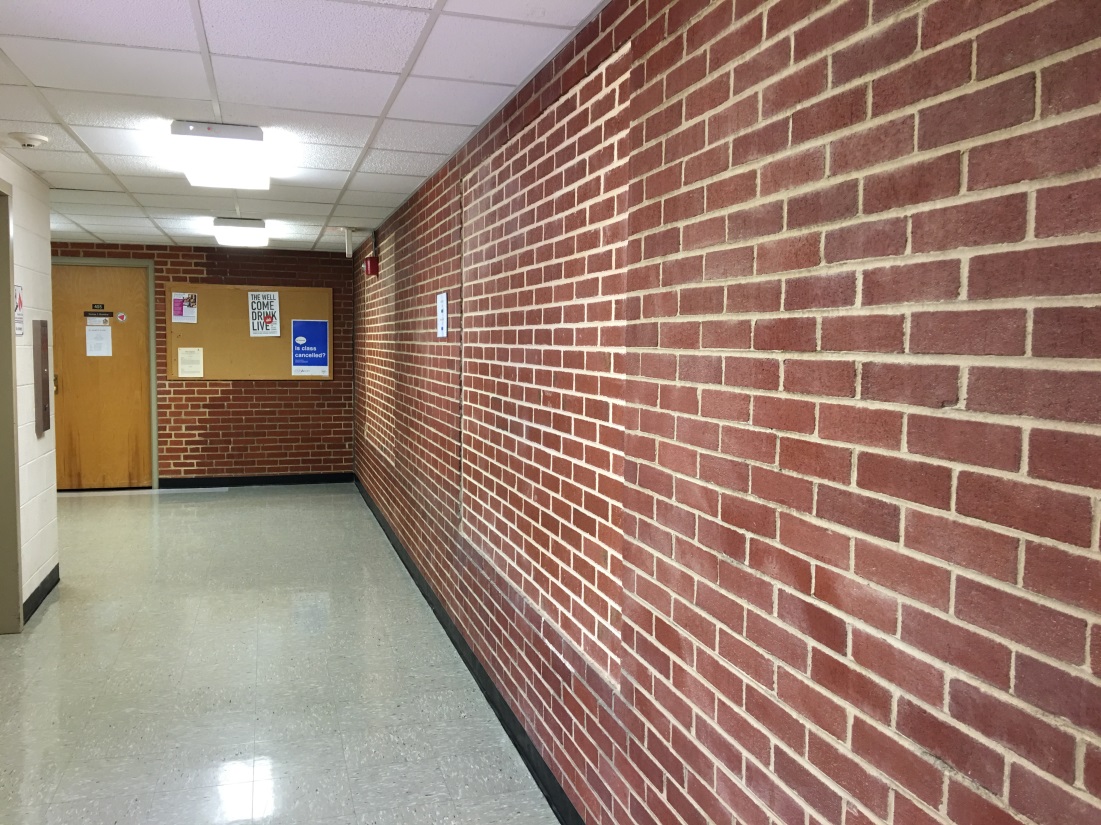 Third Floor
Fourth Floor
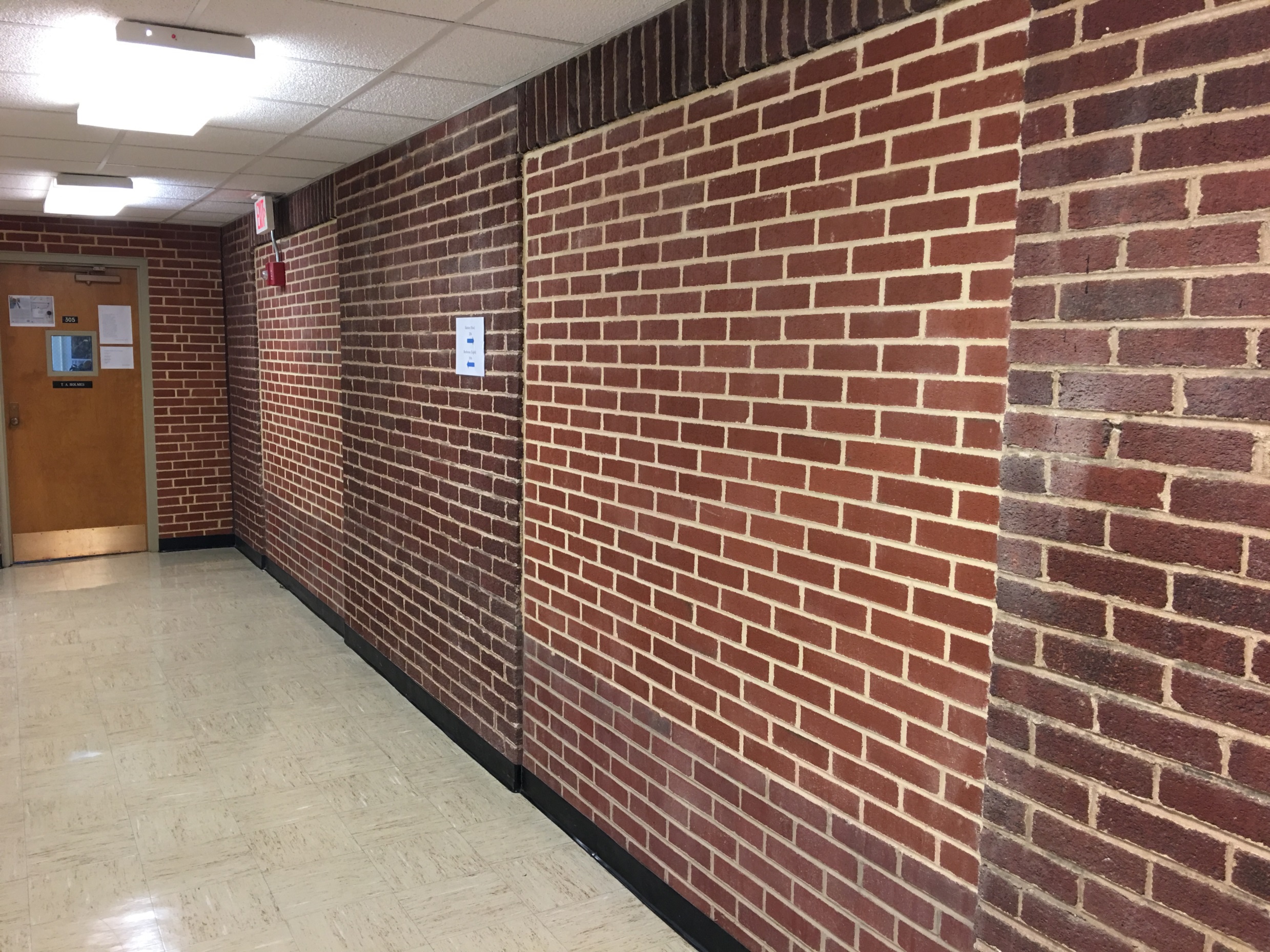 T. Alan Holmes’ Office
(305 Burleson)
Third Floor
The North Facing Arched Window on Mathes Hall Today (Inside)
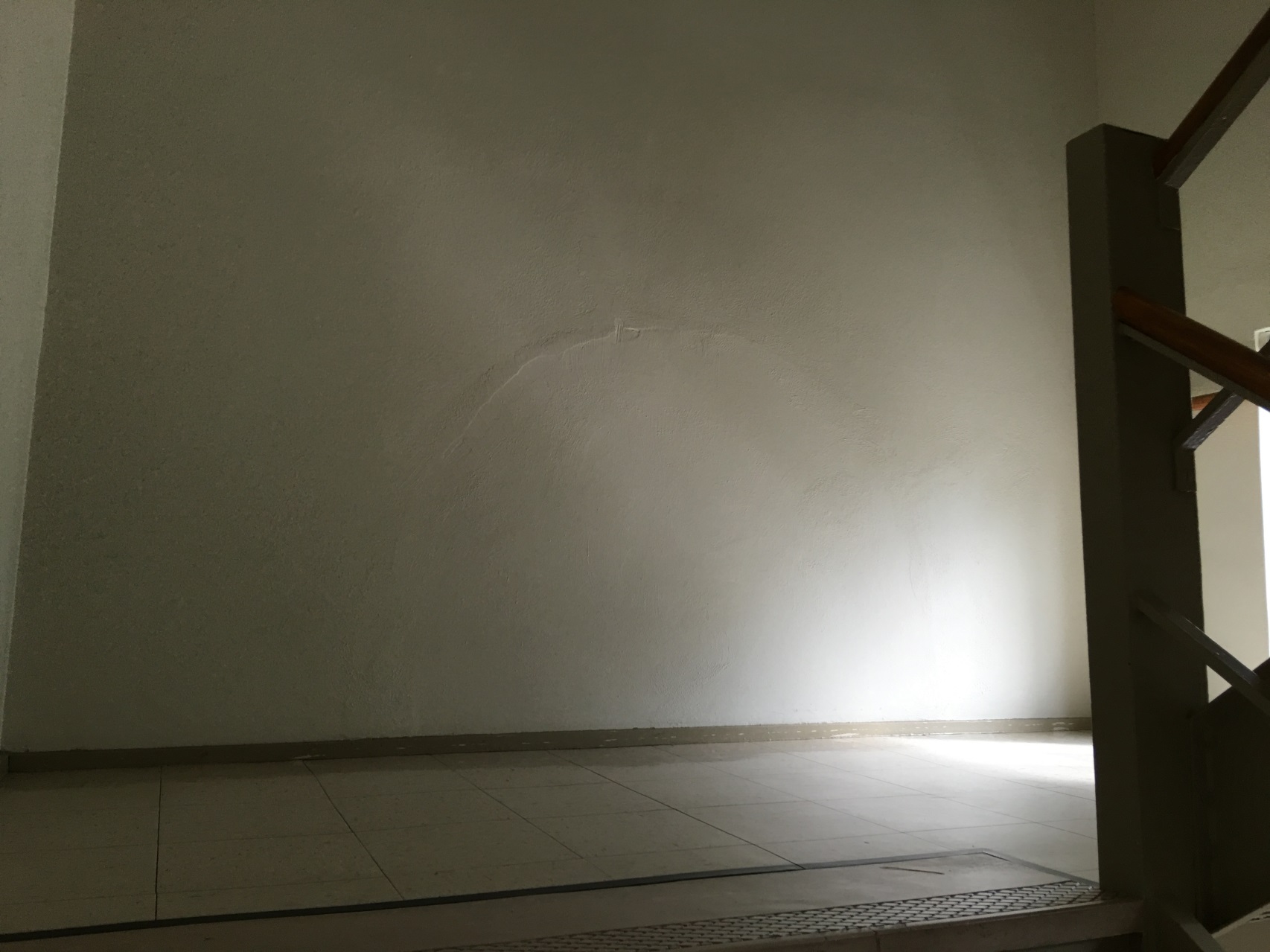 When Was It Moved?
From ETSU’s Facts and History website (http://www.etsu.edu/facts/history.aspx): 
  
September 1955: Old gymnasium (built in 1928) moved to become part of Mathes Hall (music and military science).
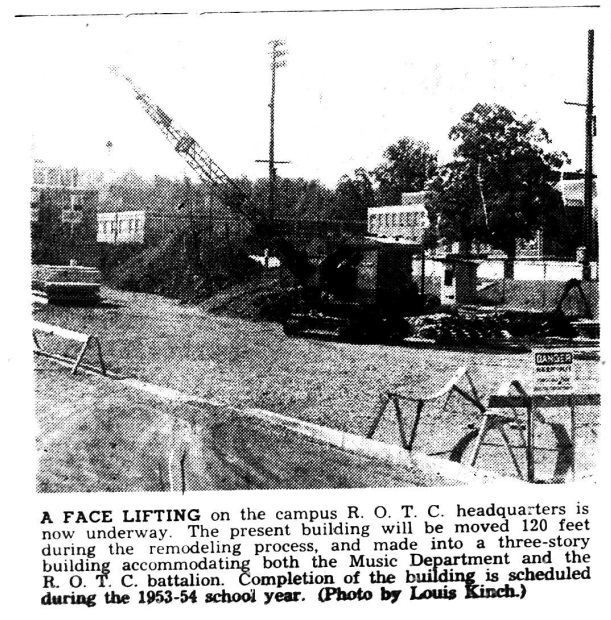 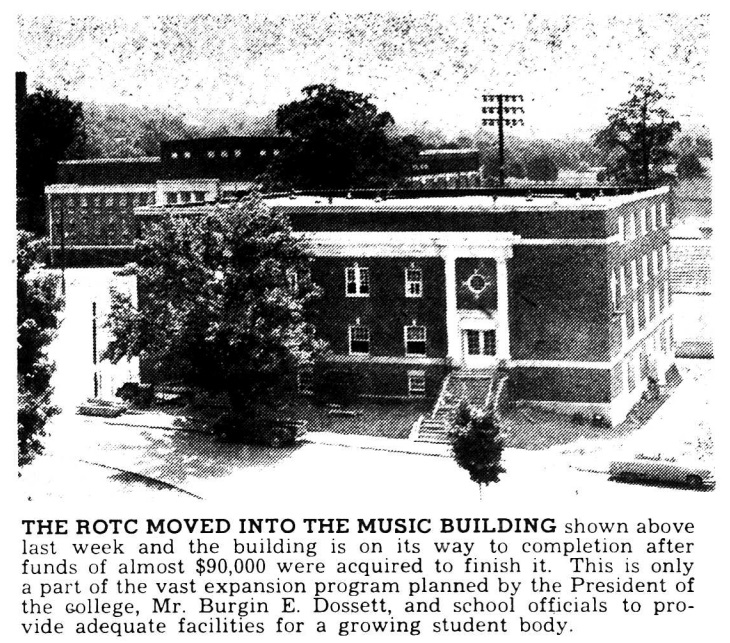 BUT THIS CAN’T BE CORRECT!!!
ETSC Collegian 9/11/1953
ETSC Collegian 9/22/1954
[Speaker Notes: Suspected move date: September 1953?]
The Back of Mathes Hall Today
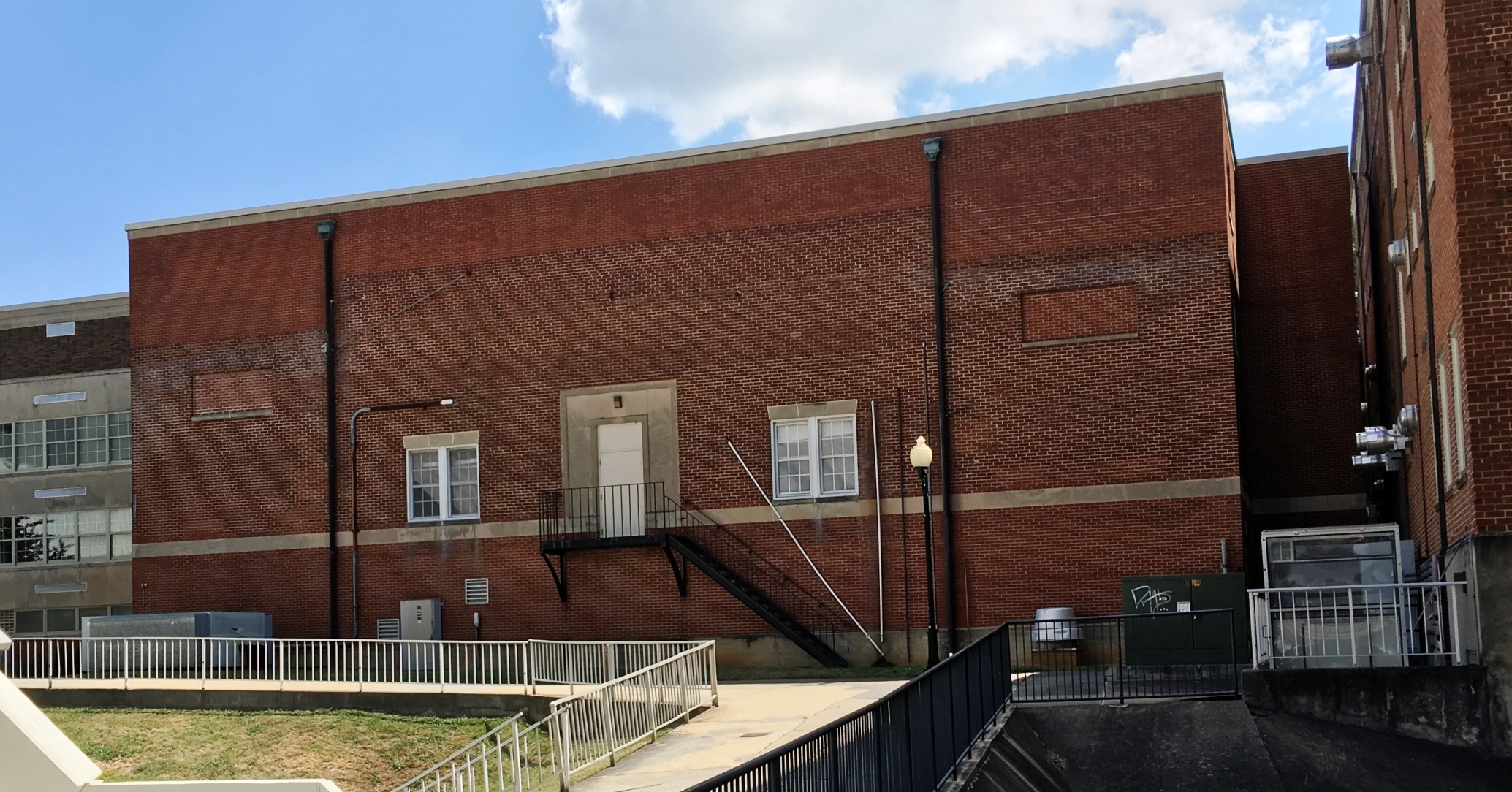 The Front of Mathes Hall Today
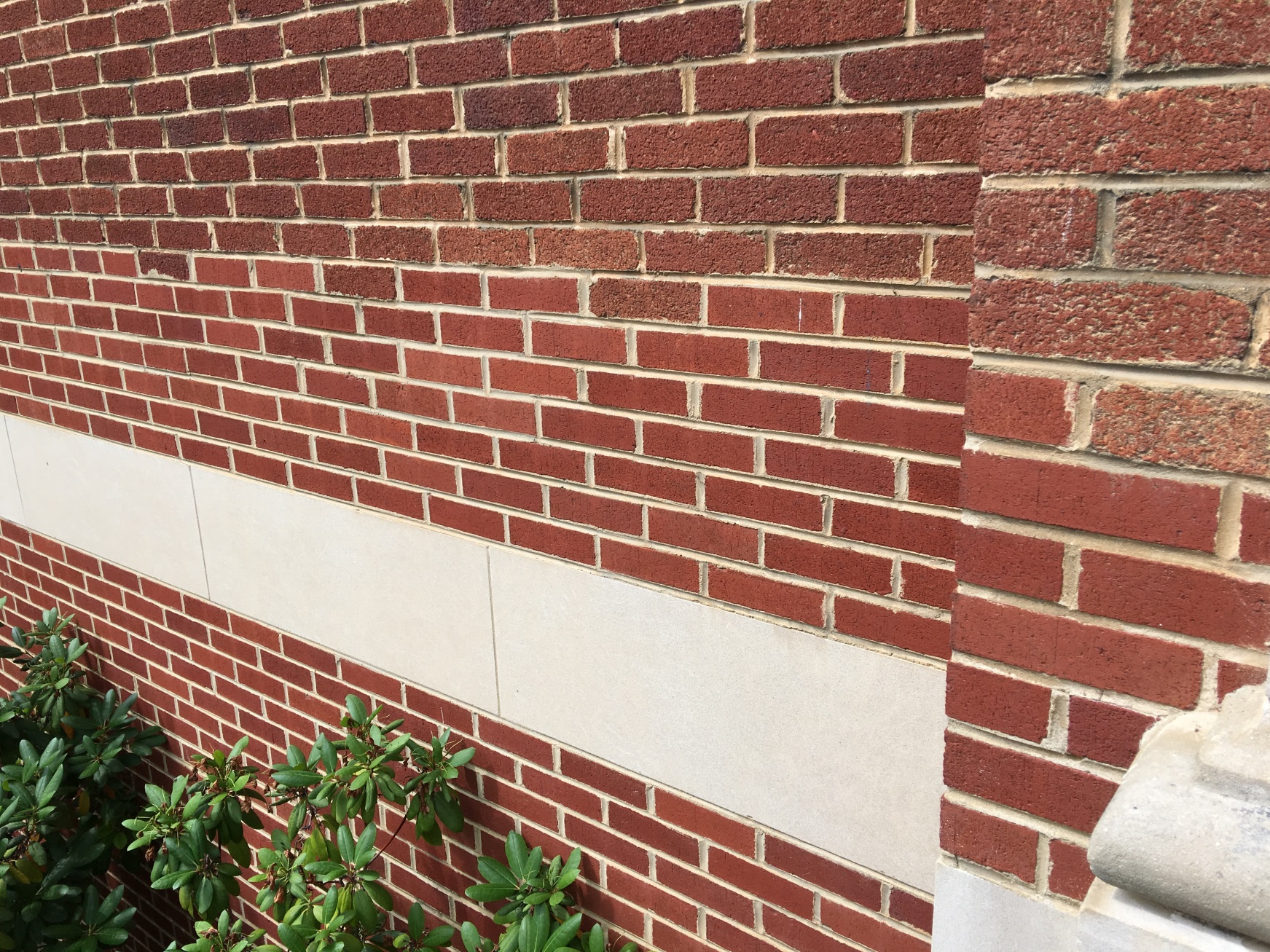 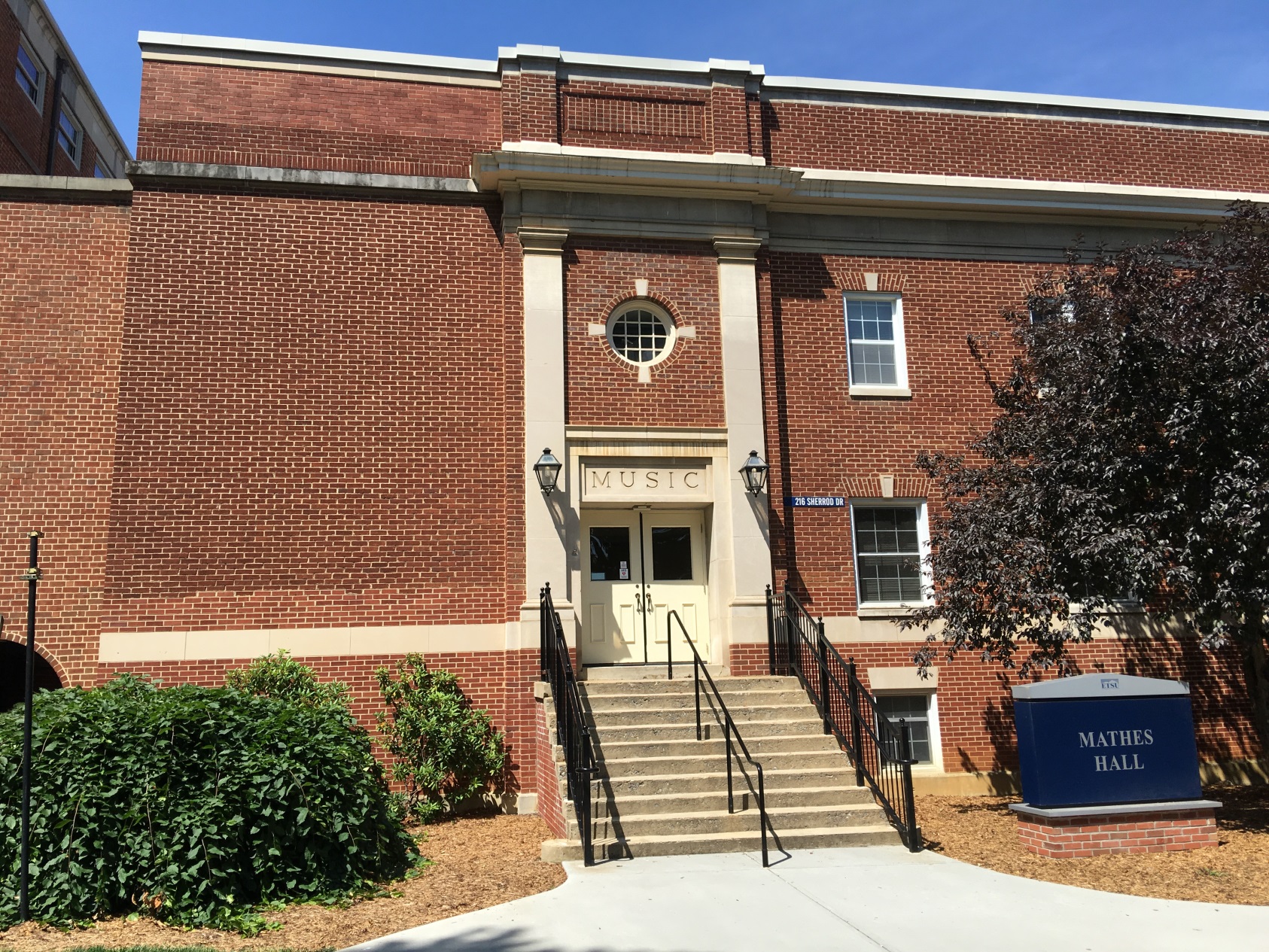 YouTube Video: 2012 ETSU Virtual Campus Tour
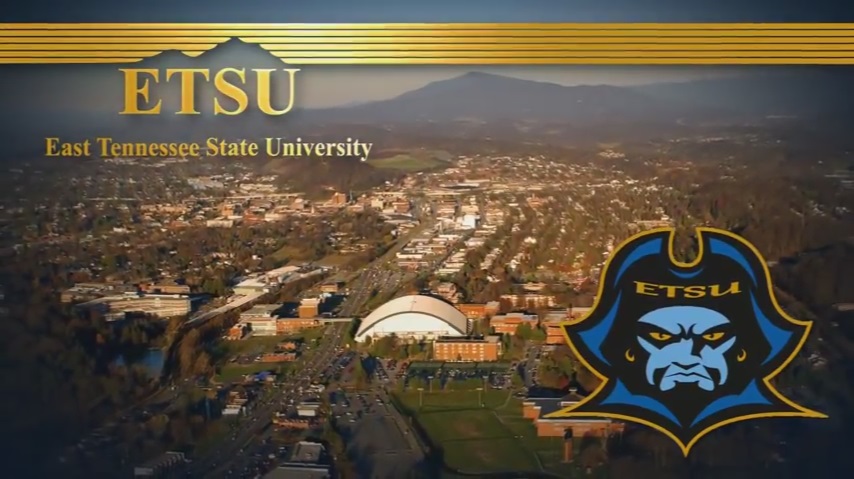 https://www.youtube.com/watch?v=hMVP3wGCBIY
Some Final Nonsense: Ghosts on Campus
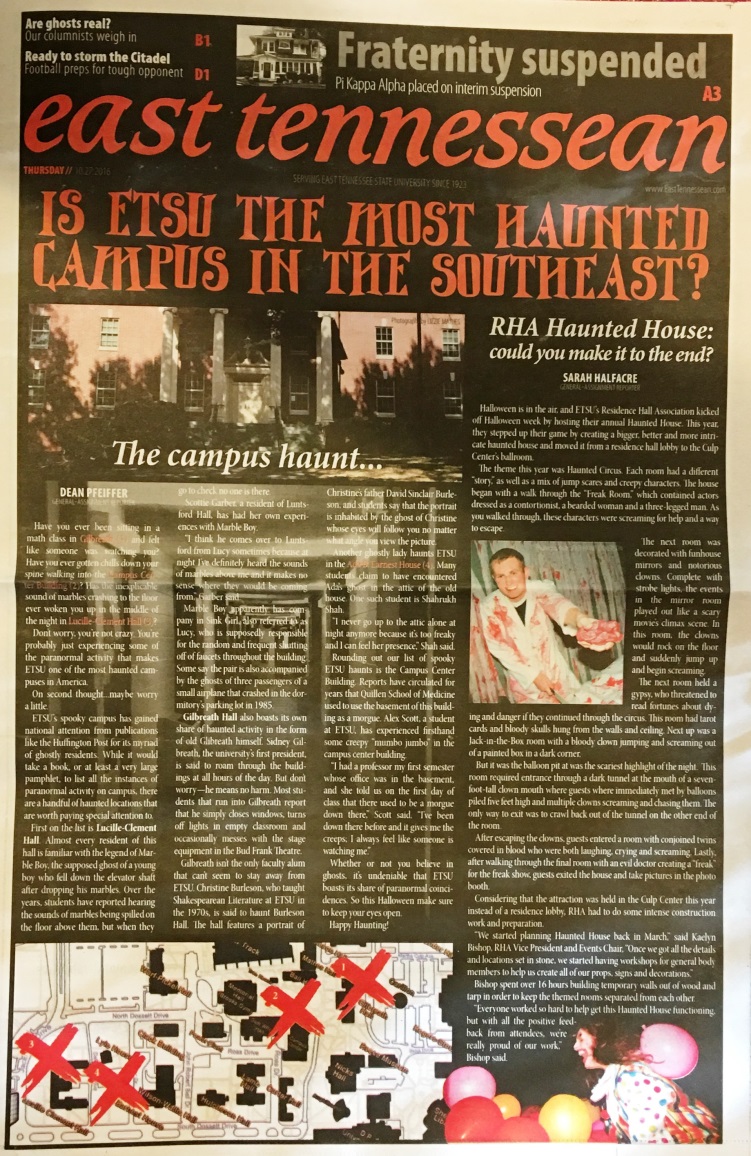 “ETSU’s spooky campus has gained national attention from publications like the Huffington Post for its myriad of ghostly residents.” - East Tennessean, 10/27/2016
George L. Carter’s daughter, Alice,  distraught over a lost love who died by taking rat poison! For years, she was said to haunt the old George L. Carter house.  However, Carter didn’t have a daughter!  See:
http://www.prairieghosts.com/etsu.html
The October 27, 2016 East Tennessean.
A Number of Additional Questions!
Have the room numbers remained the same over the last century?
Where was the bookstore?
What’s up with the attic space? Is it just for storage? 
Why are the front stairwell landings in the middle of the windows?
Was the theater originally on the 2nd and 3rd floors?
Did the north and south ends used to have the exterior doors flush with the ends of the building?
Why are so many windows on the west side bricked up?
Is the Gilbreath Crack being monitored?

When was Carson Hall razed?
Is the stained glass in Nick’s Hall backlit?
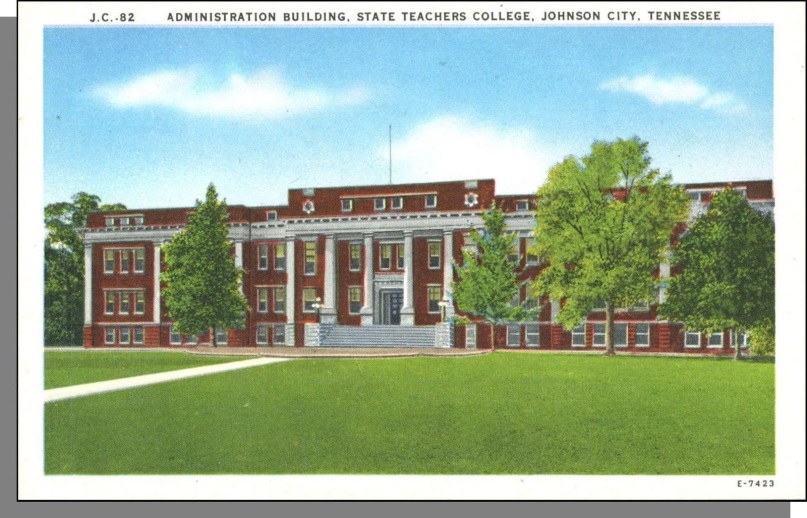 ?